٣
الفصل
العمليات على الكسور العشرية
الفصل الثالث: العمليات على الكسور العشرية
٣-٩ القسمة على كسر عشري
أدوات
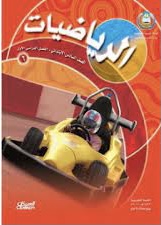 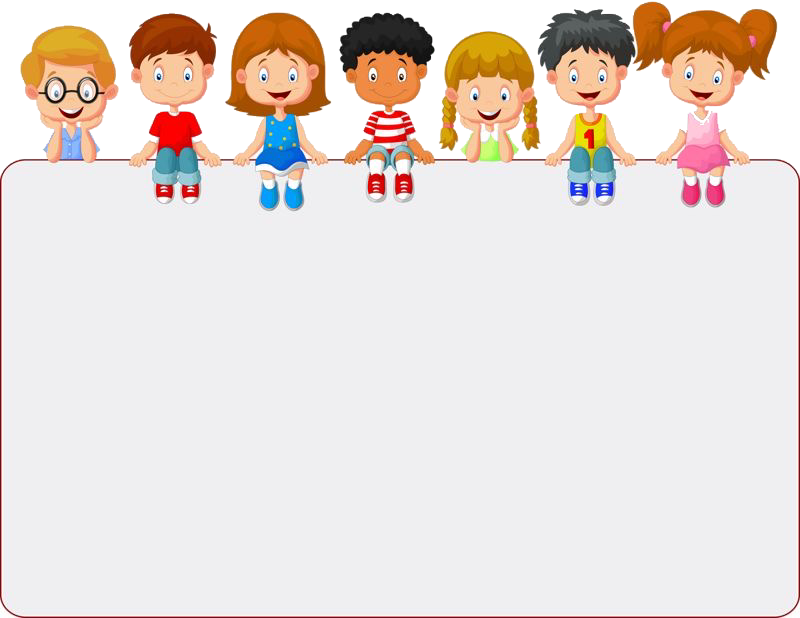 جدول التعلم
نشاط
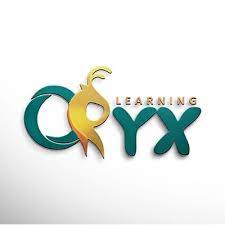 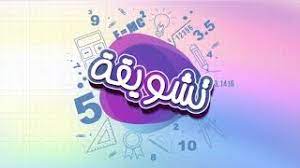 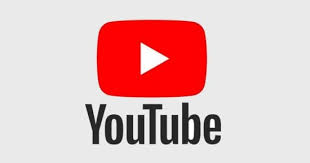 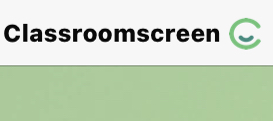 ماذا تعلمت
ماذا أعرف
ماذا أريد أن أعرف
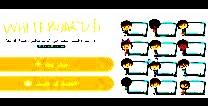 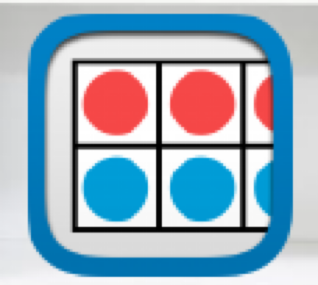 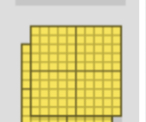 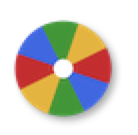 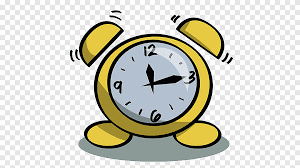 أدوات
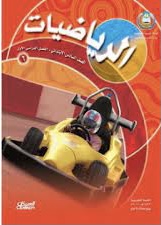 فكرة الدرس
نشاط
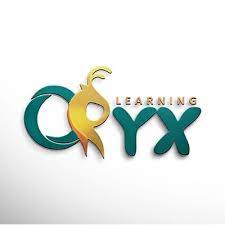 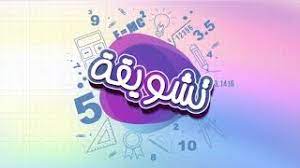 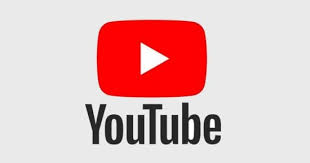 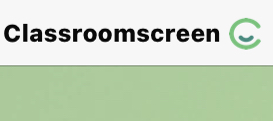 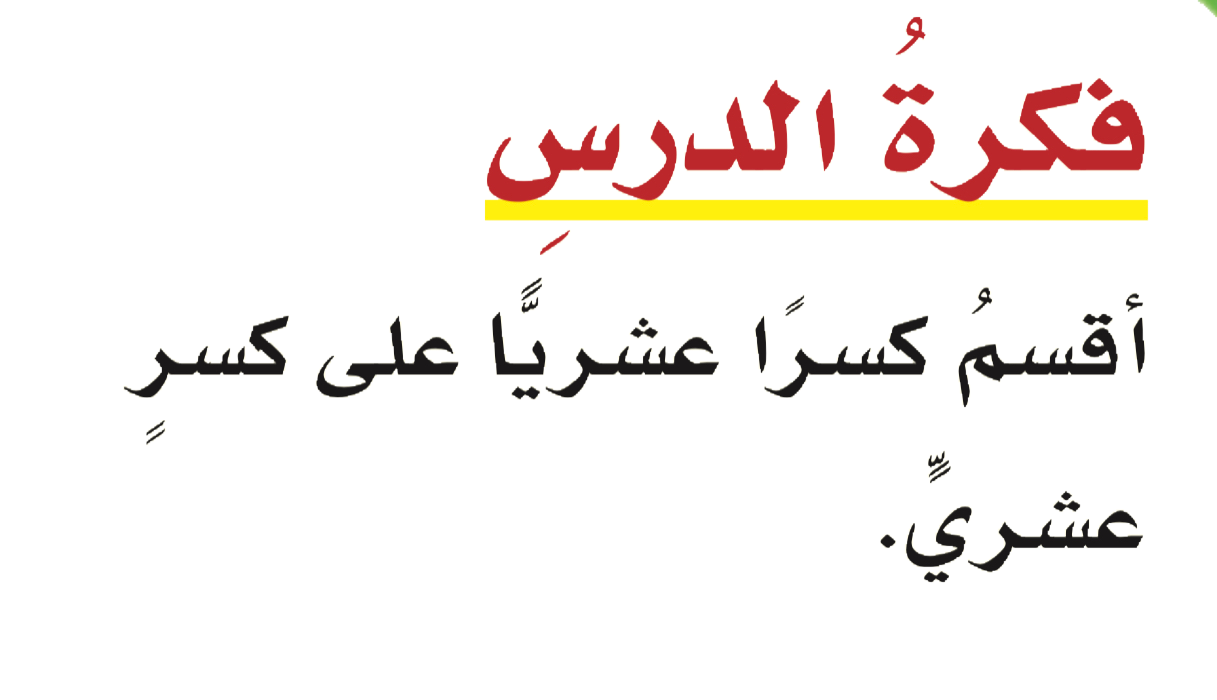 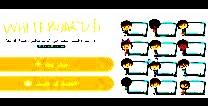 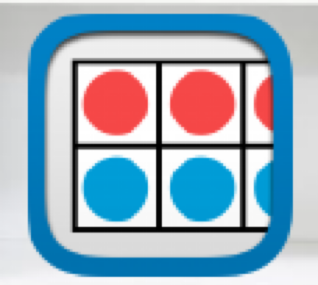 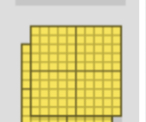 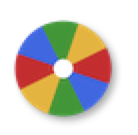 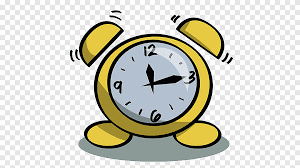 أدوات
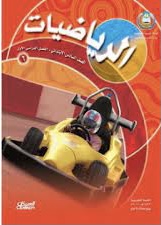 نشاط
نشاط
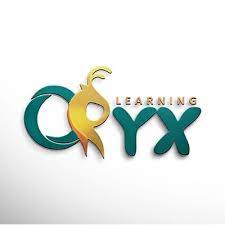 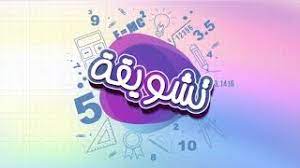 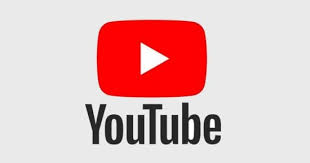 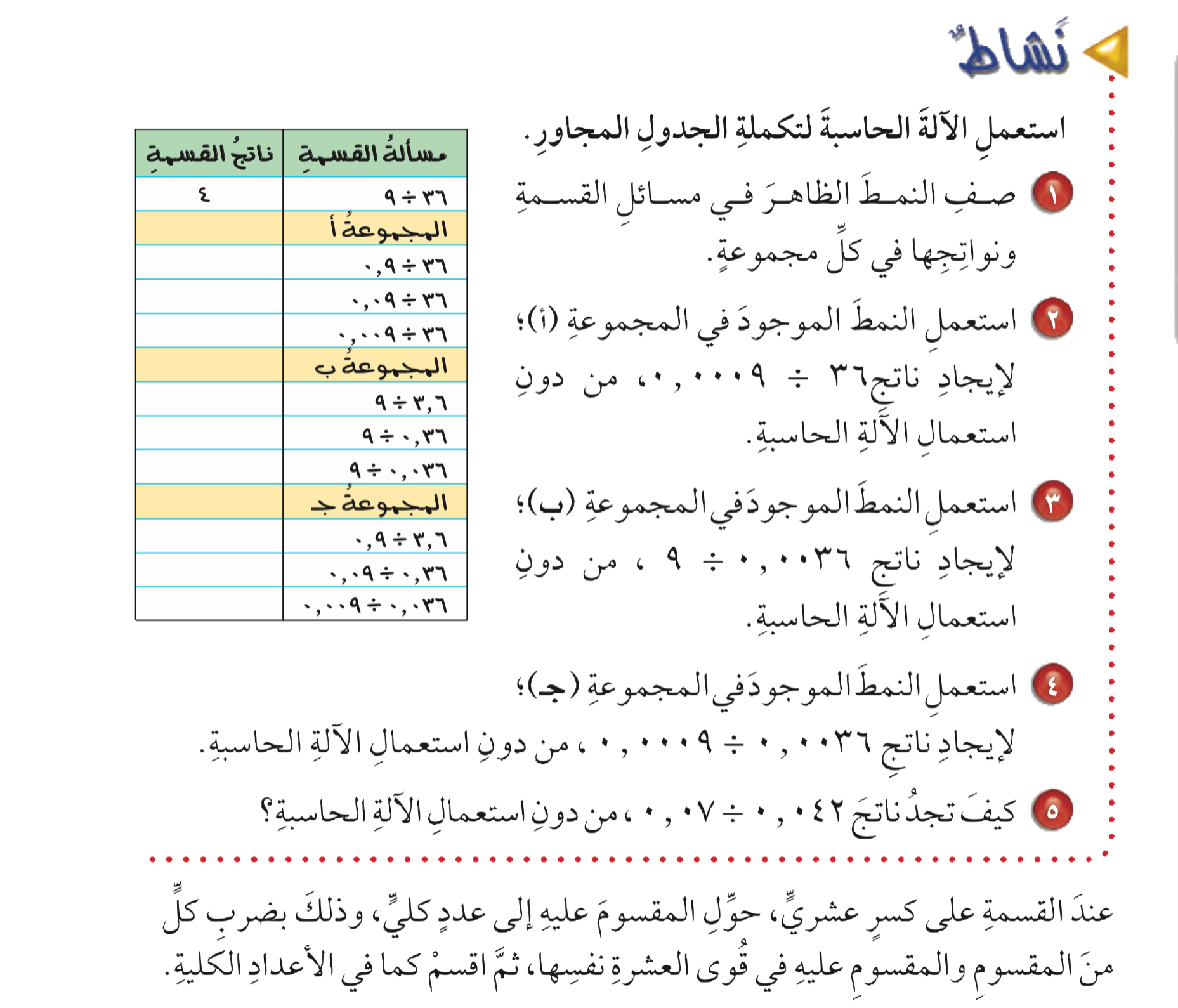 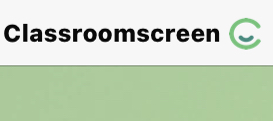 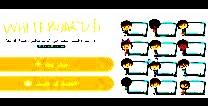 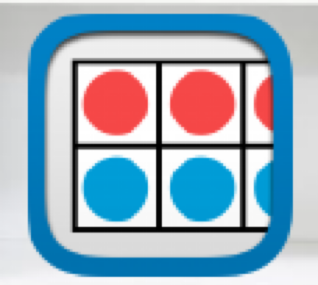 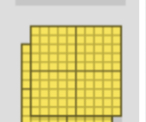 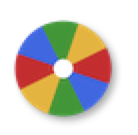 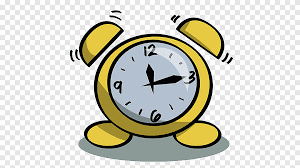 أدوات
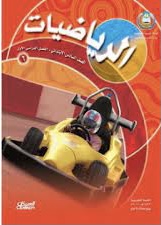 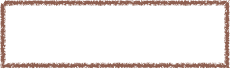 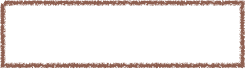 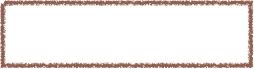 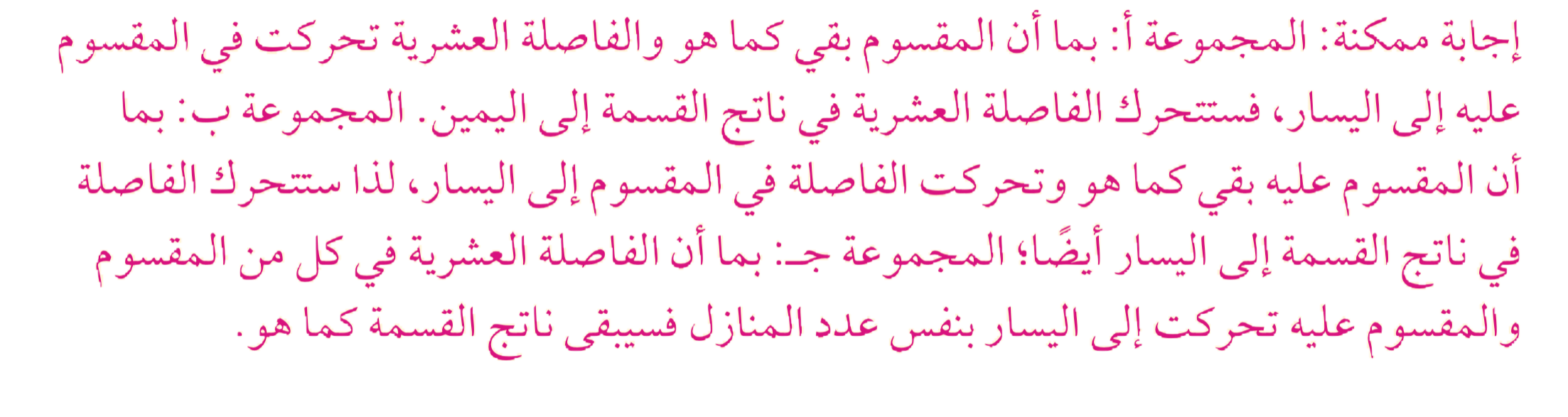 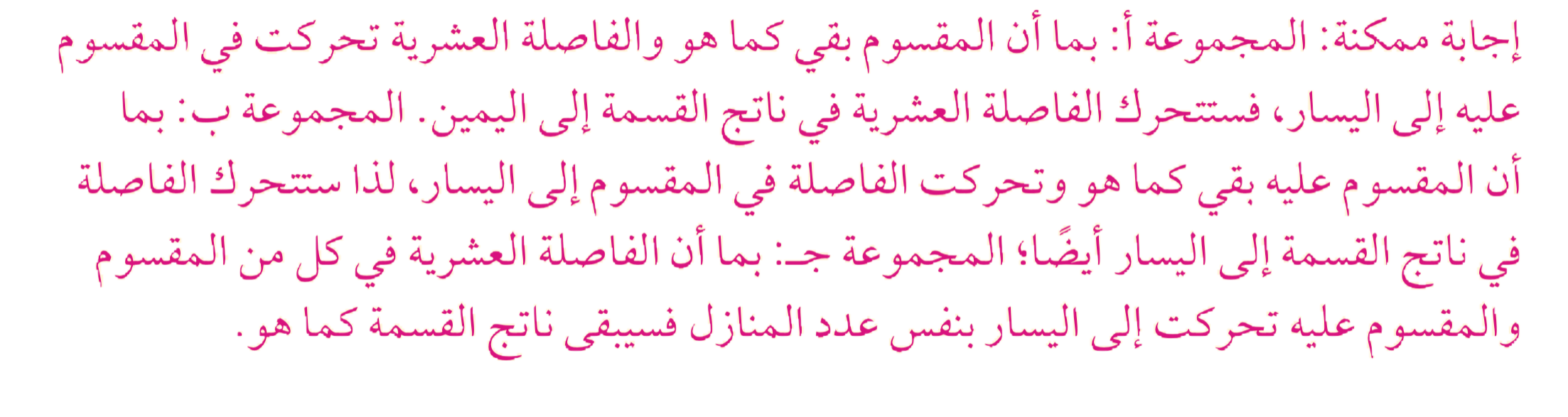 نشاط
نشاط
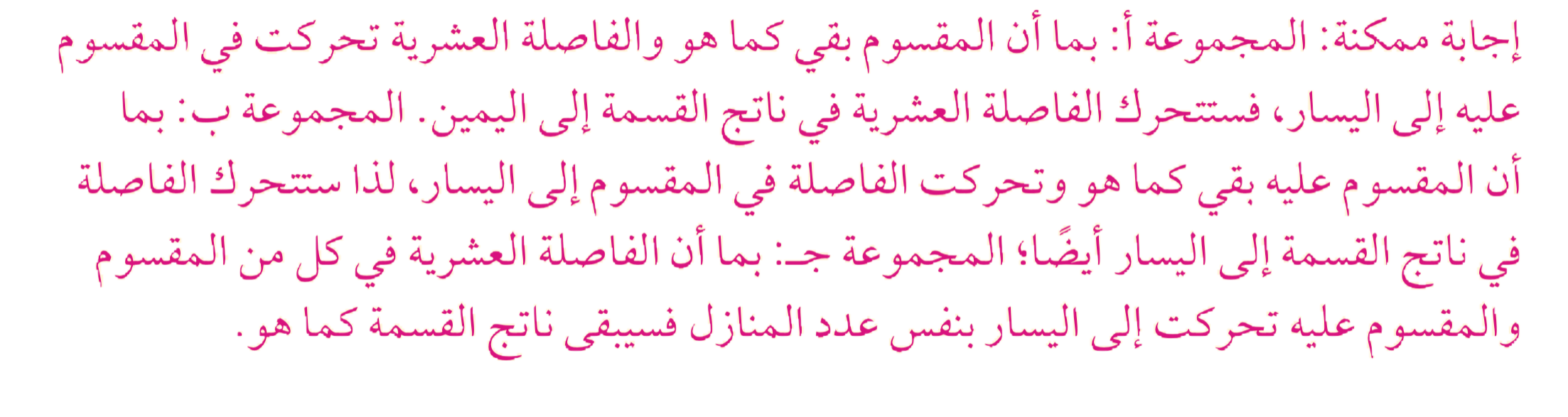 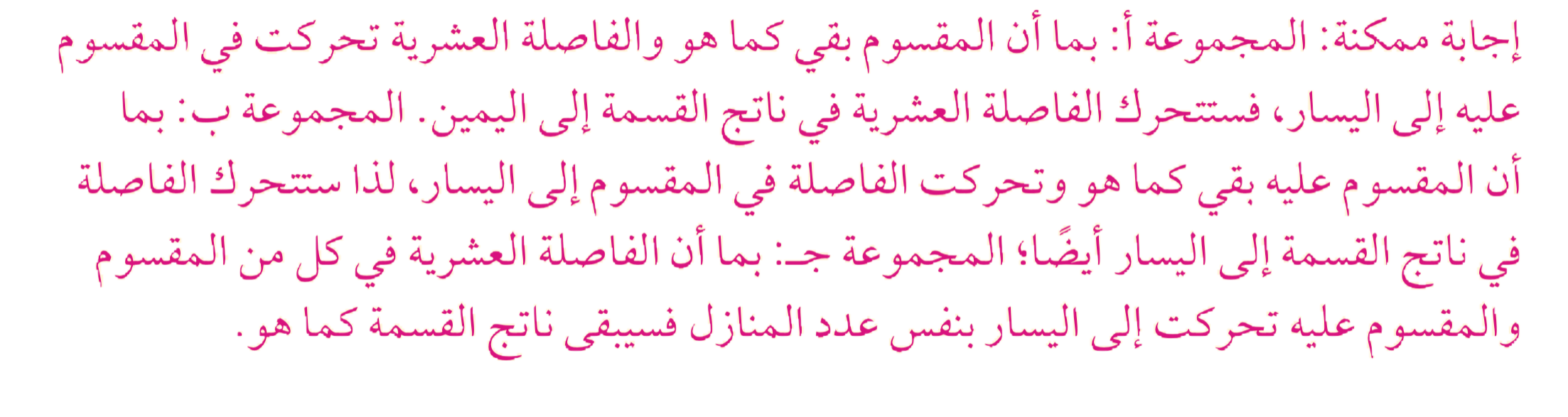 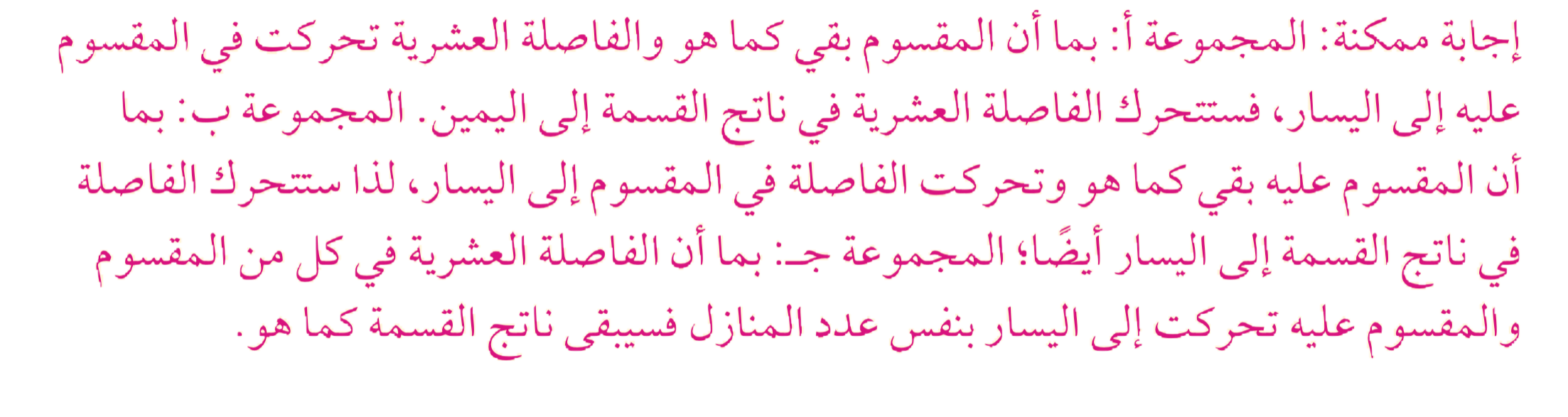 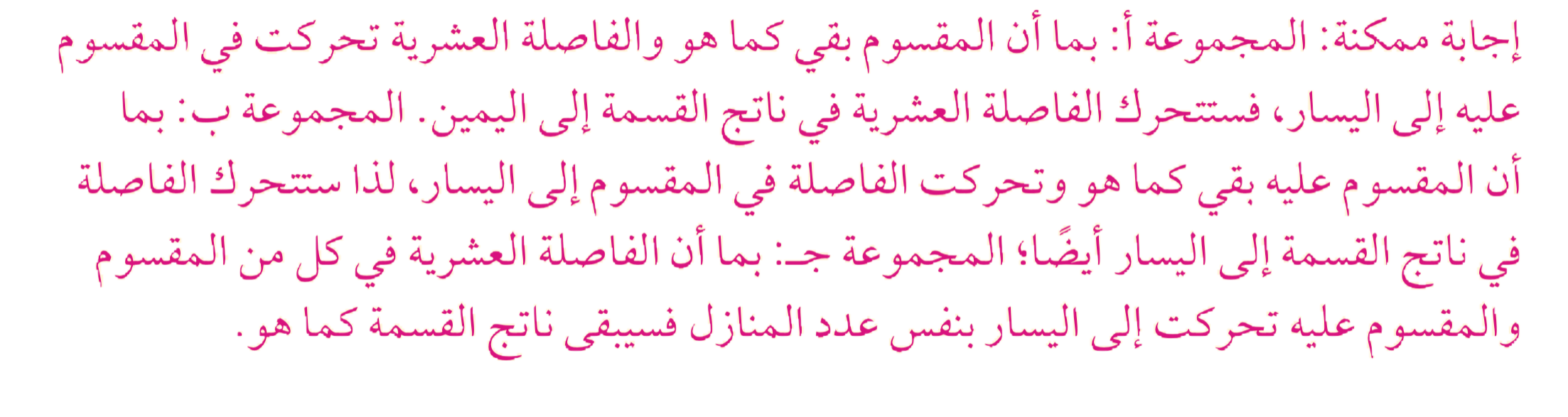 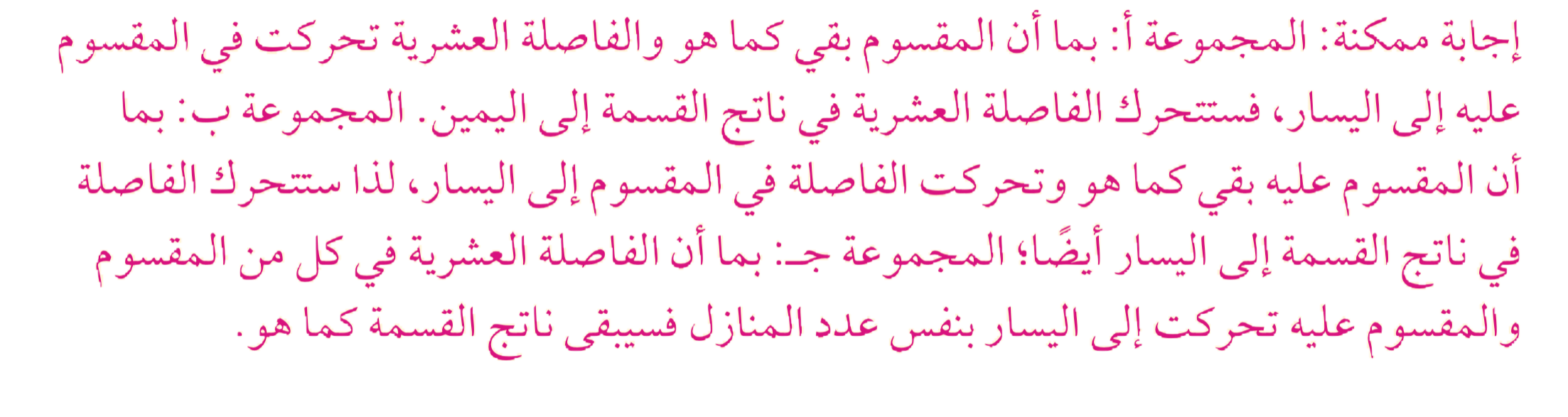 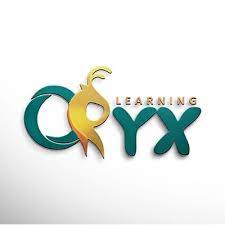 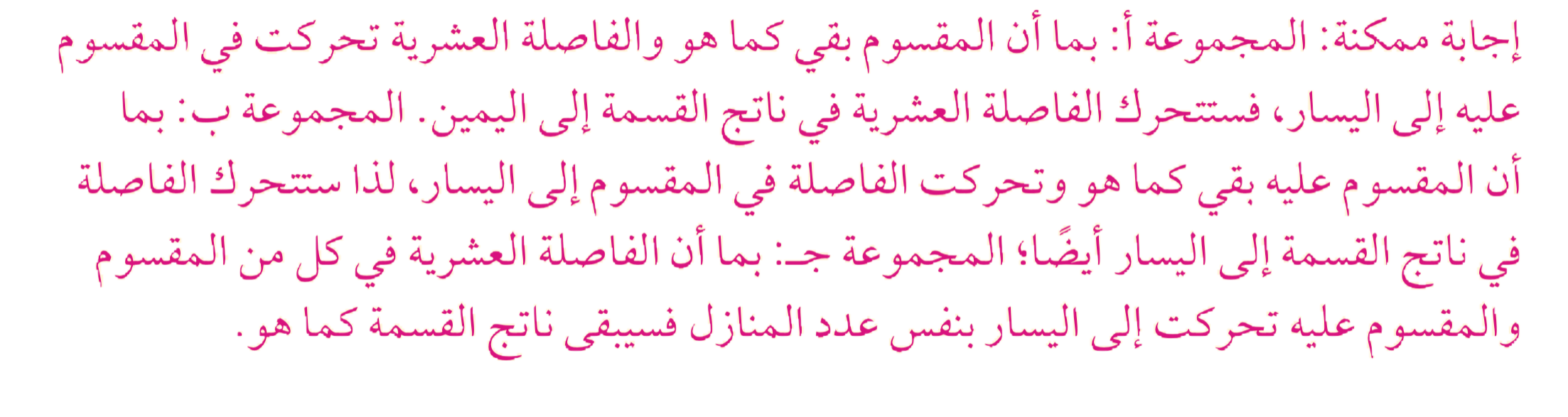 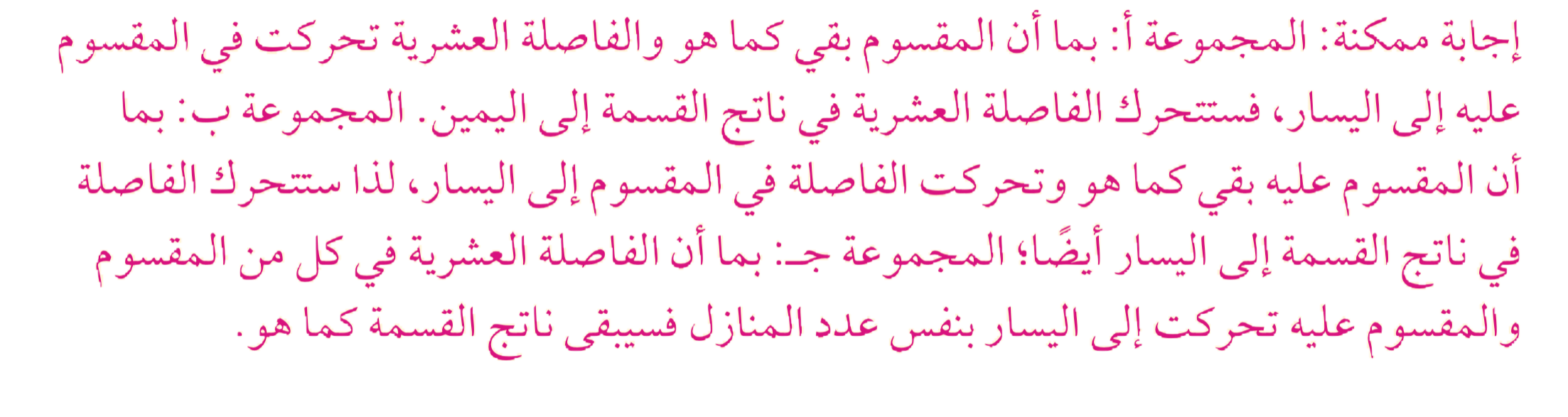 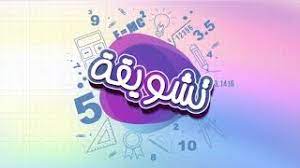 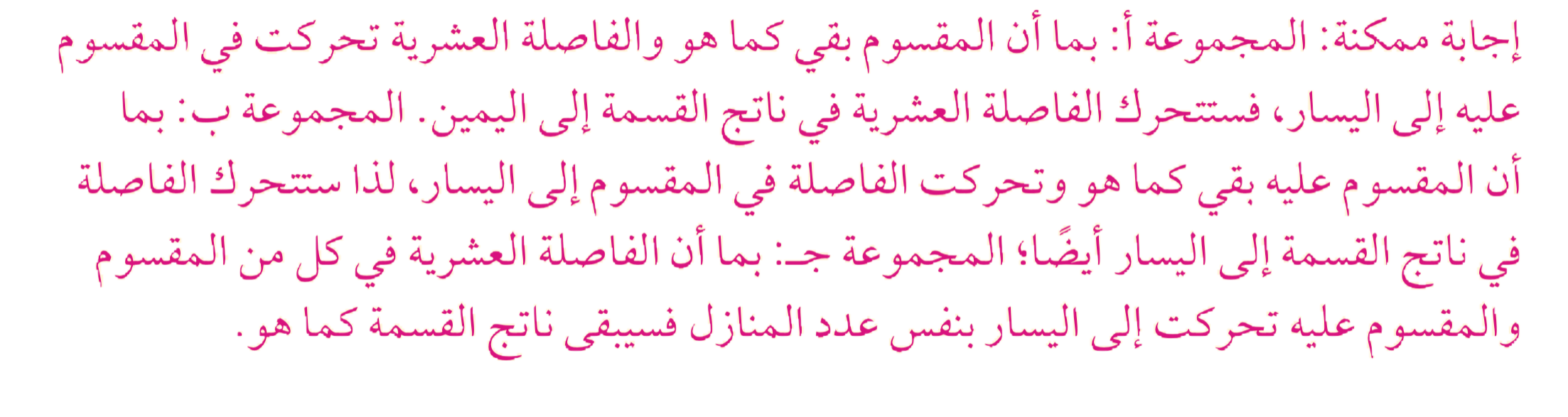 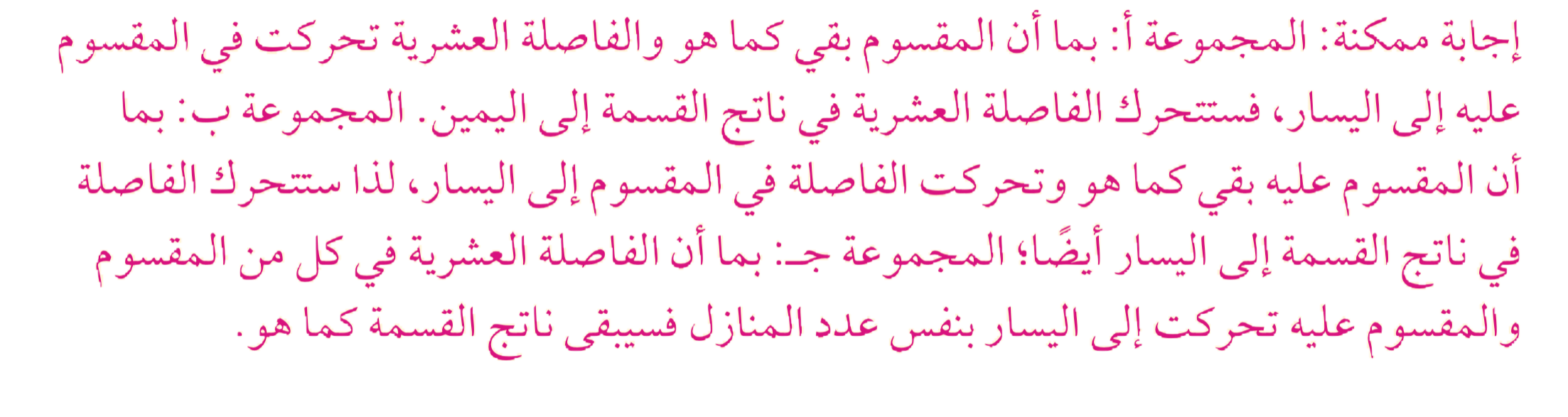 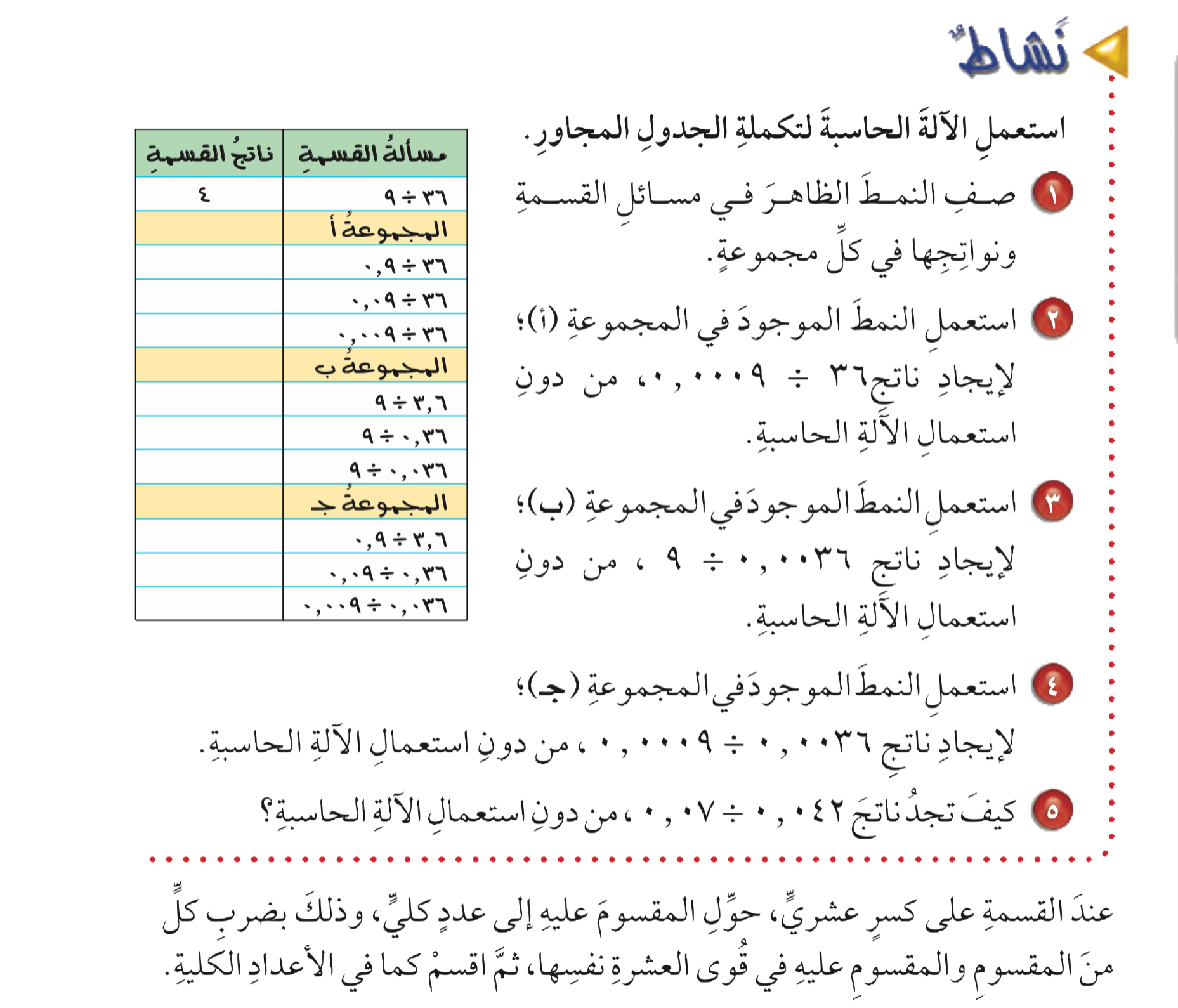 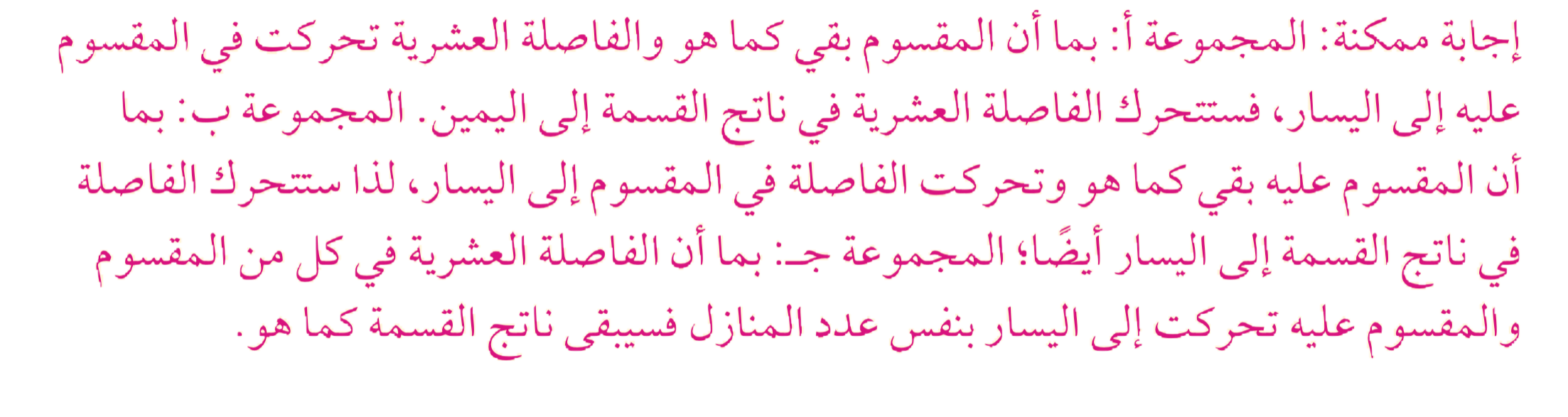 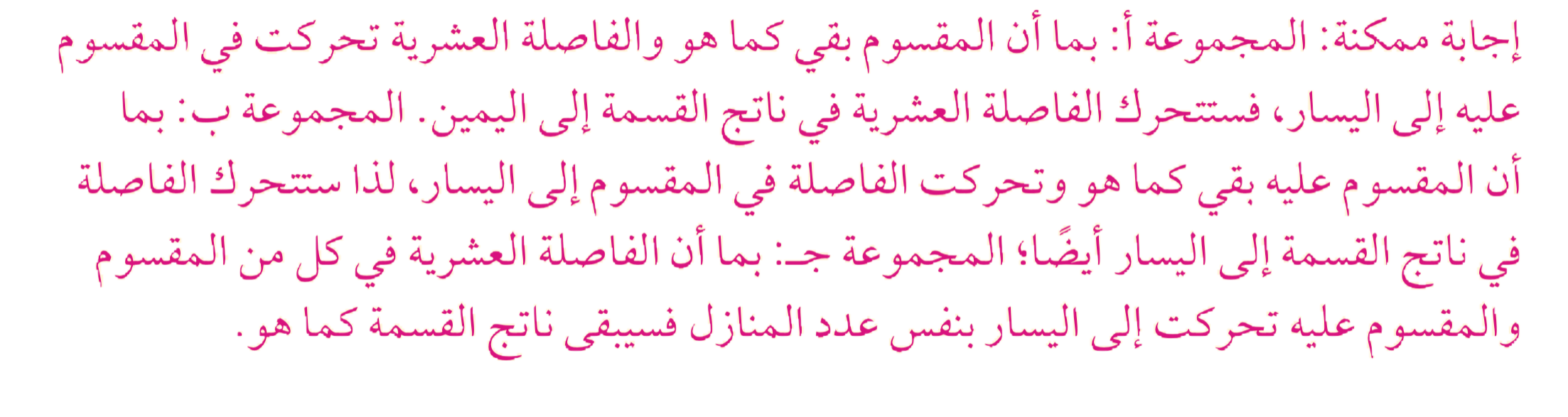 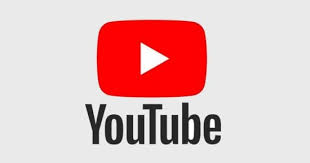 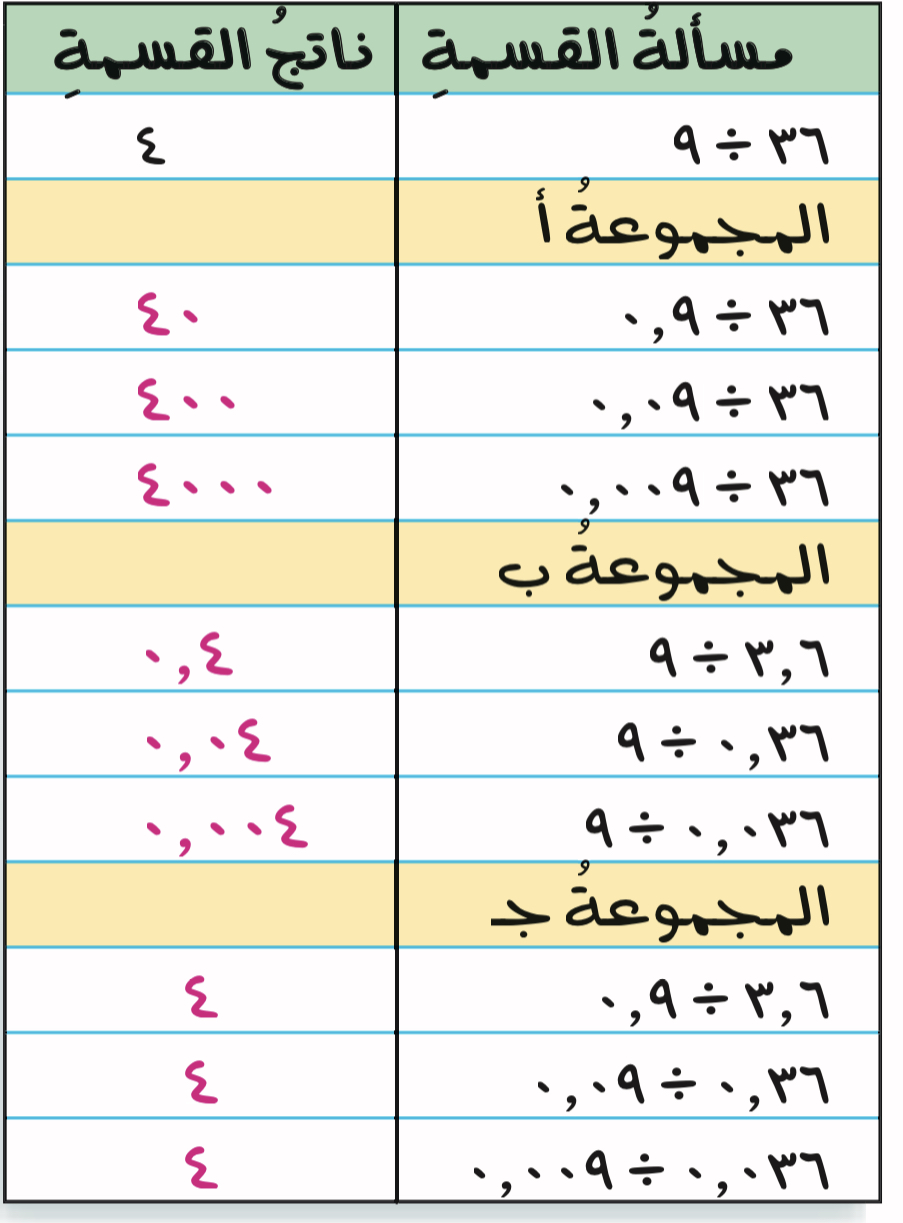 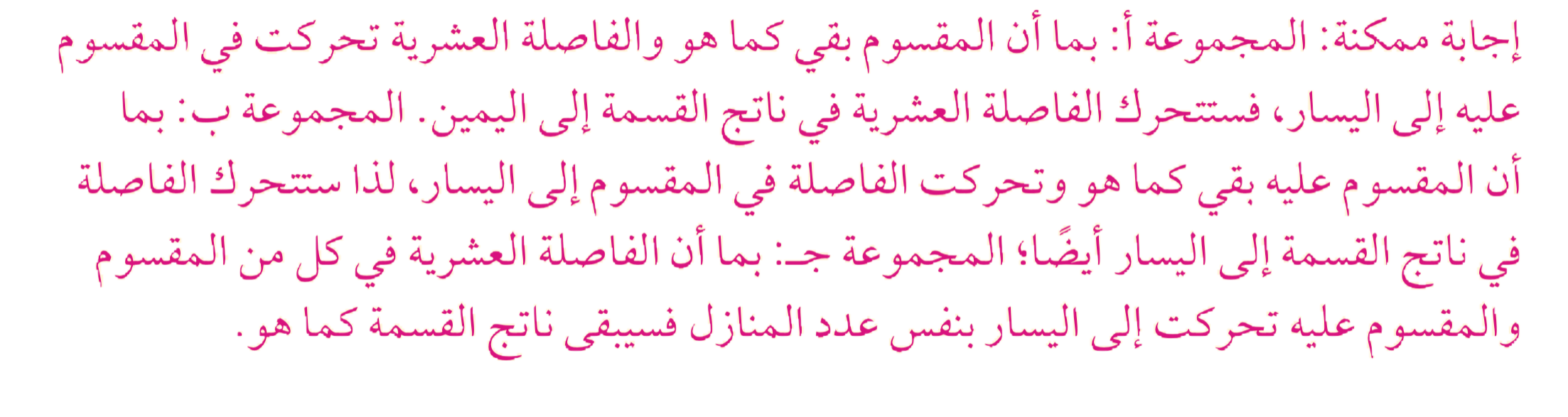 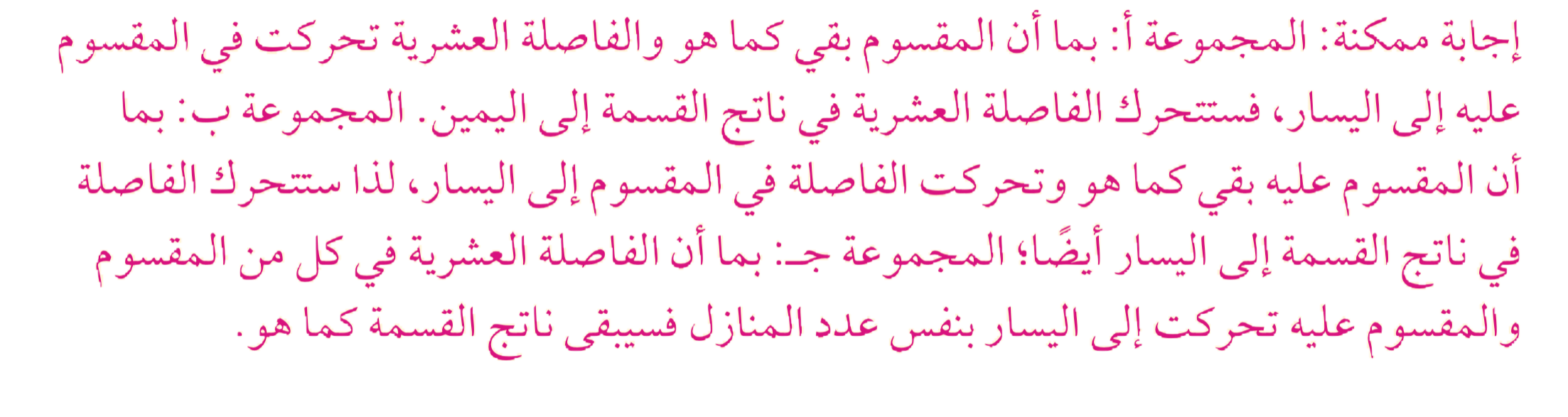 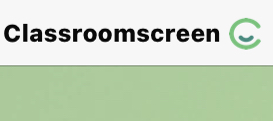 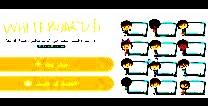 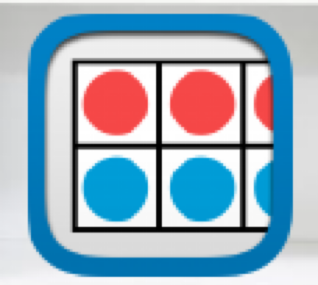 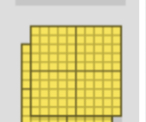 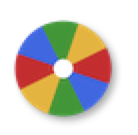 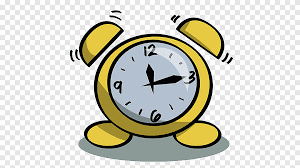 أدوات
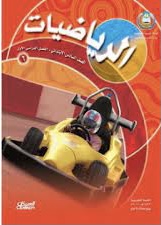 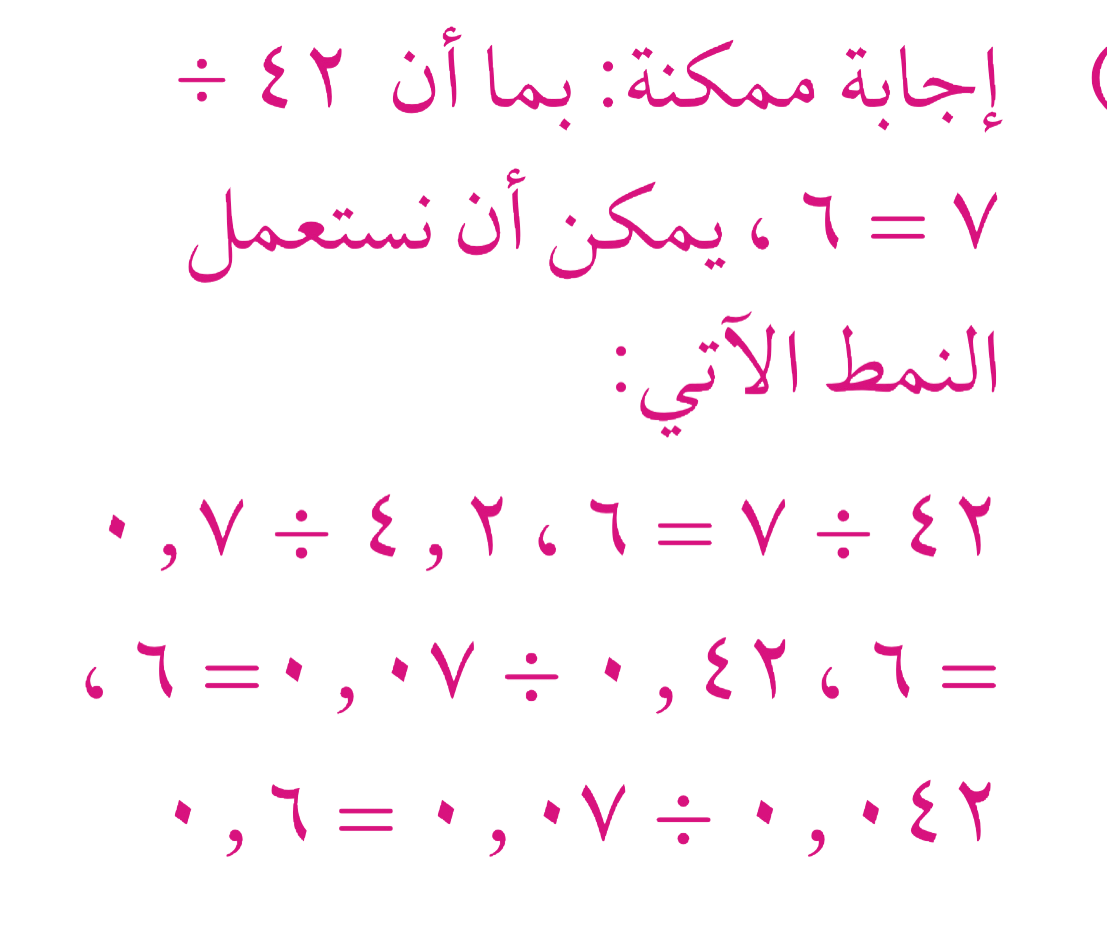 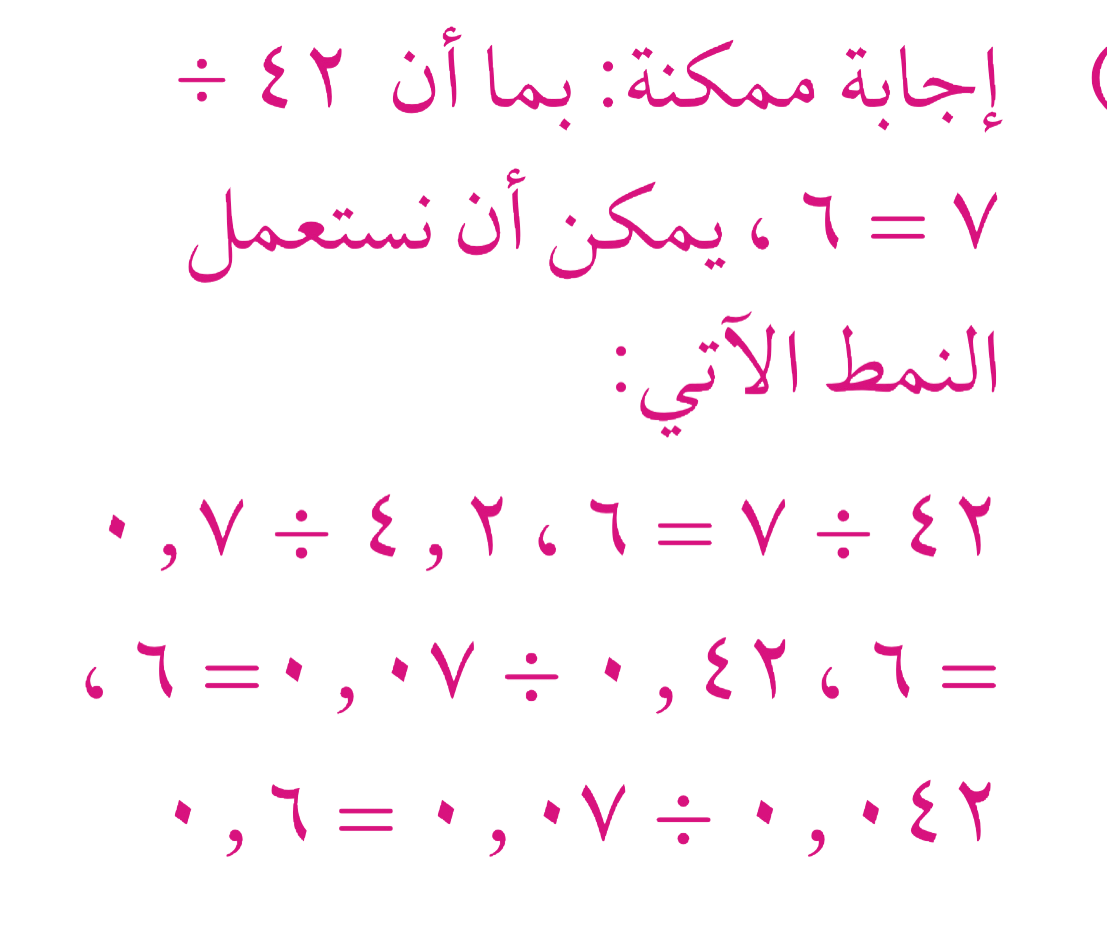 نشاط
نشاط
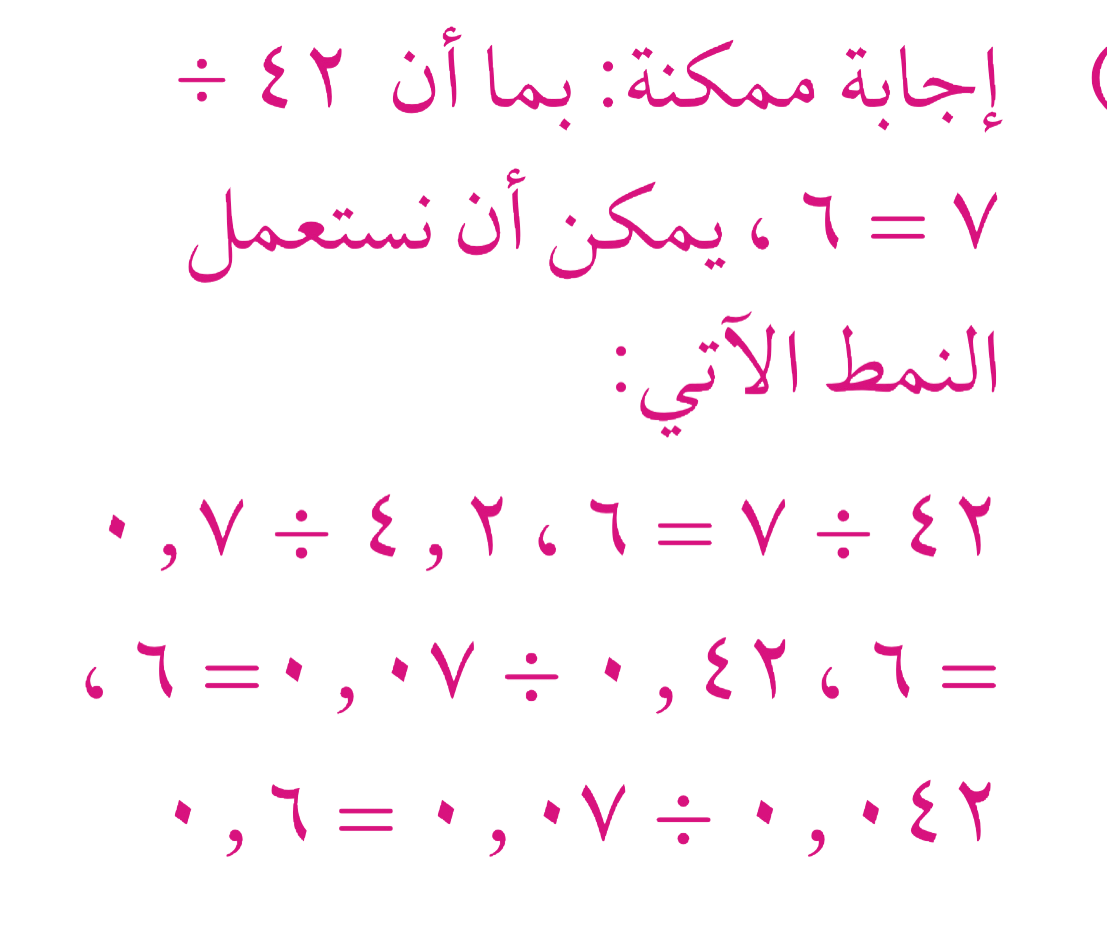 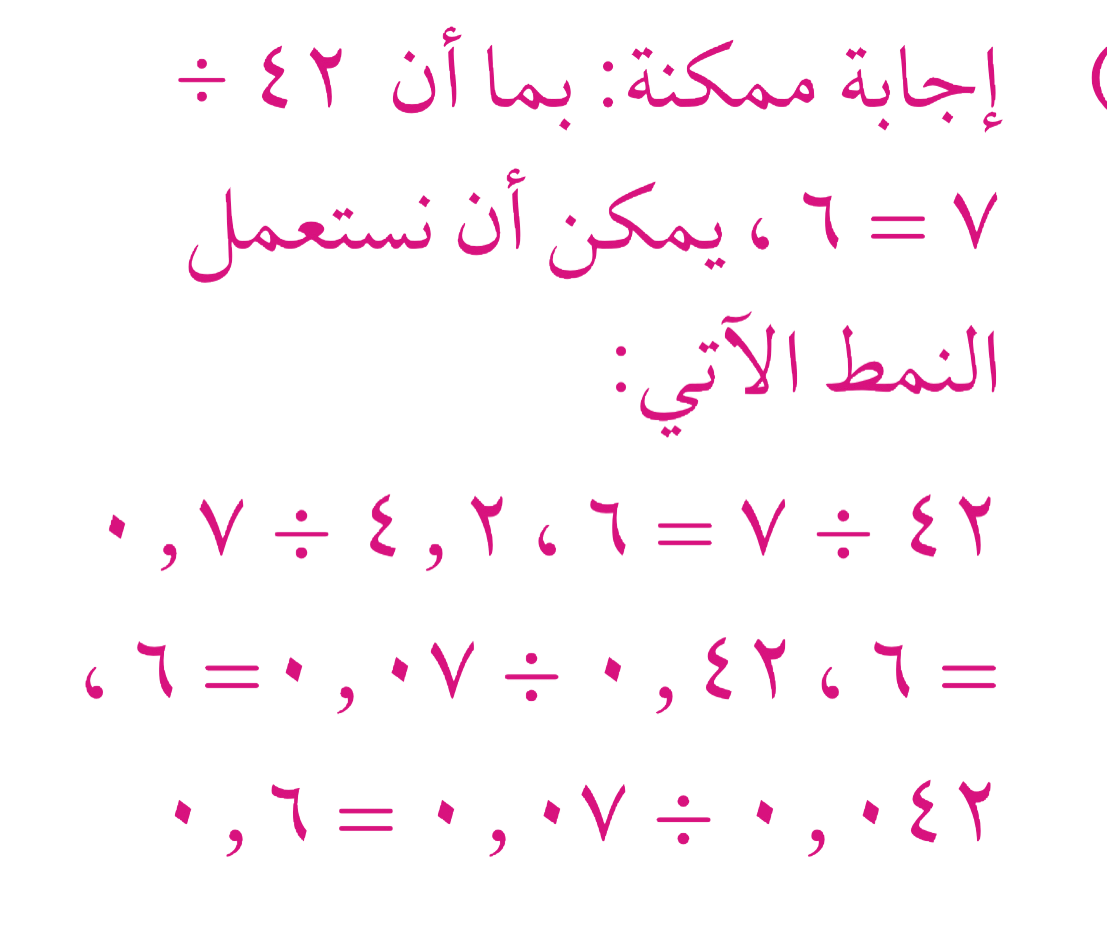 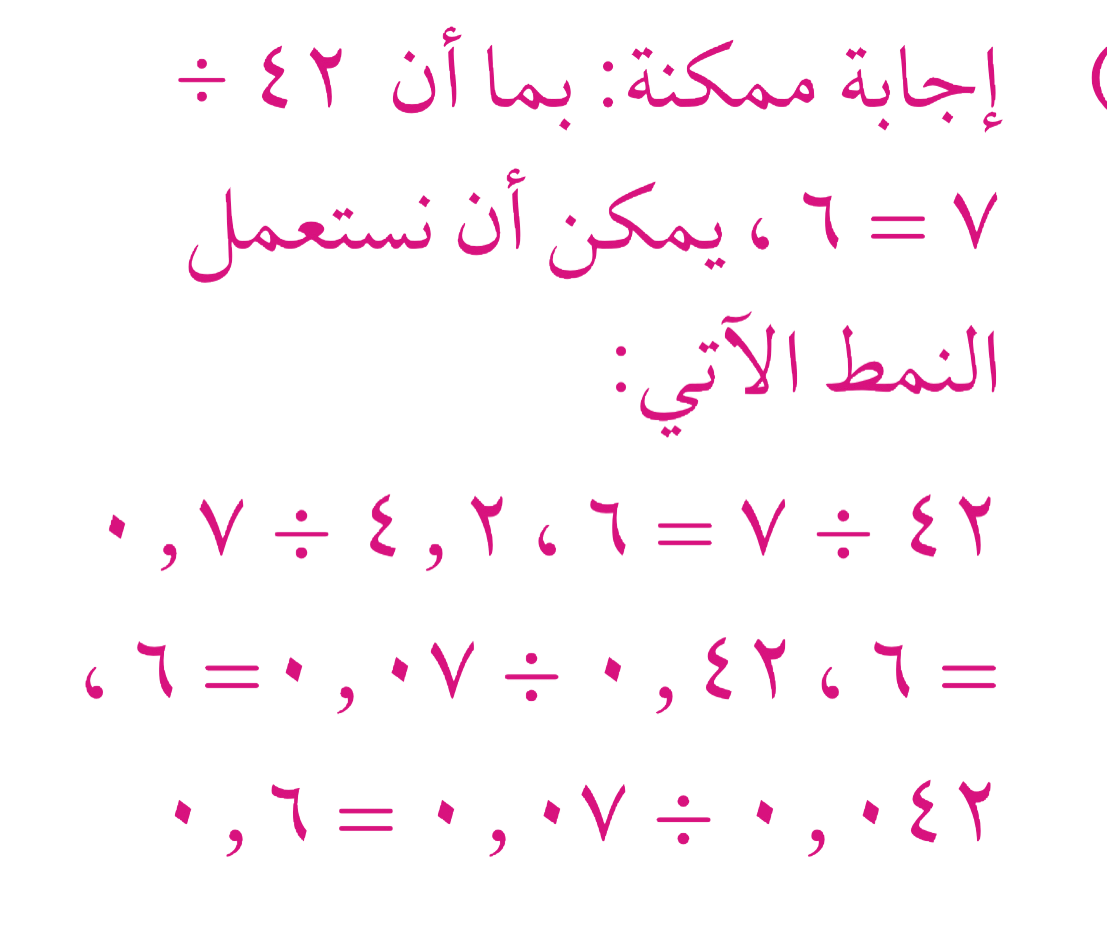 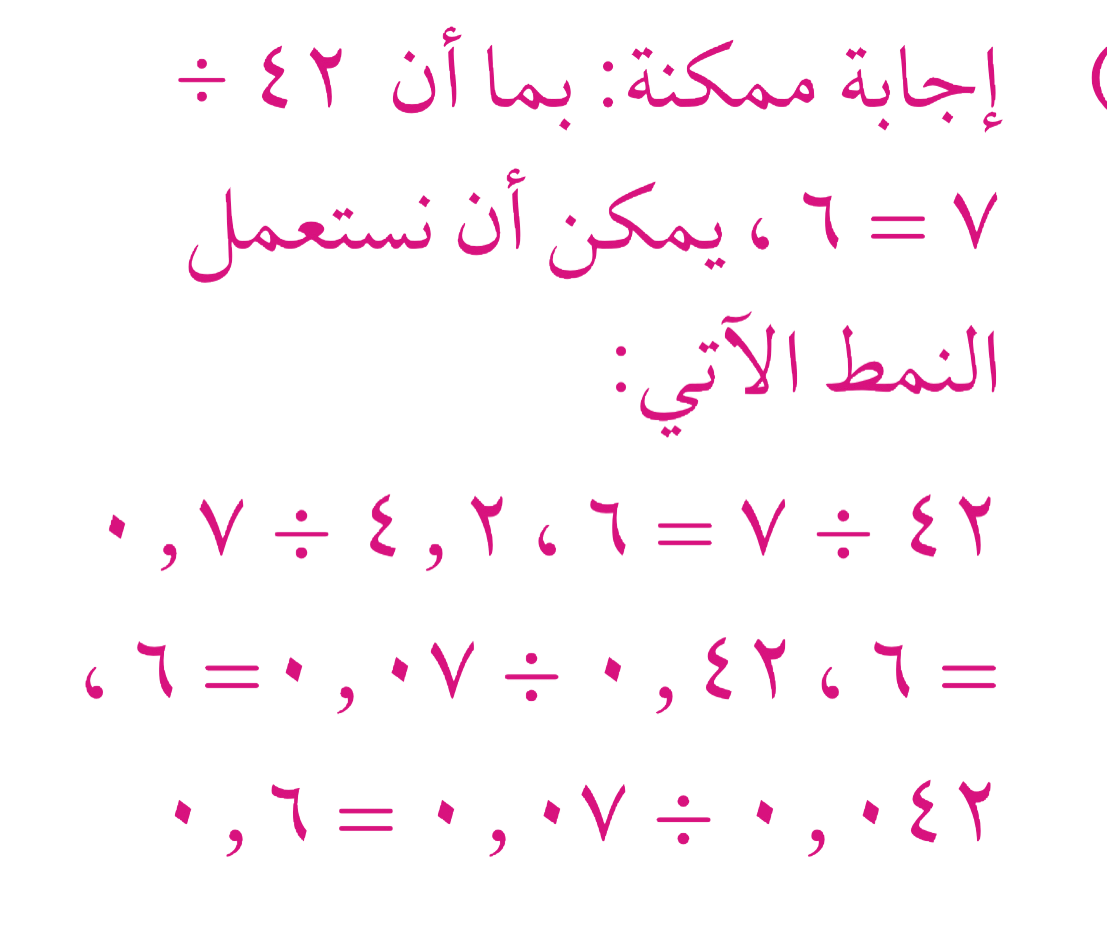 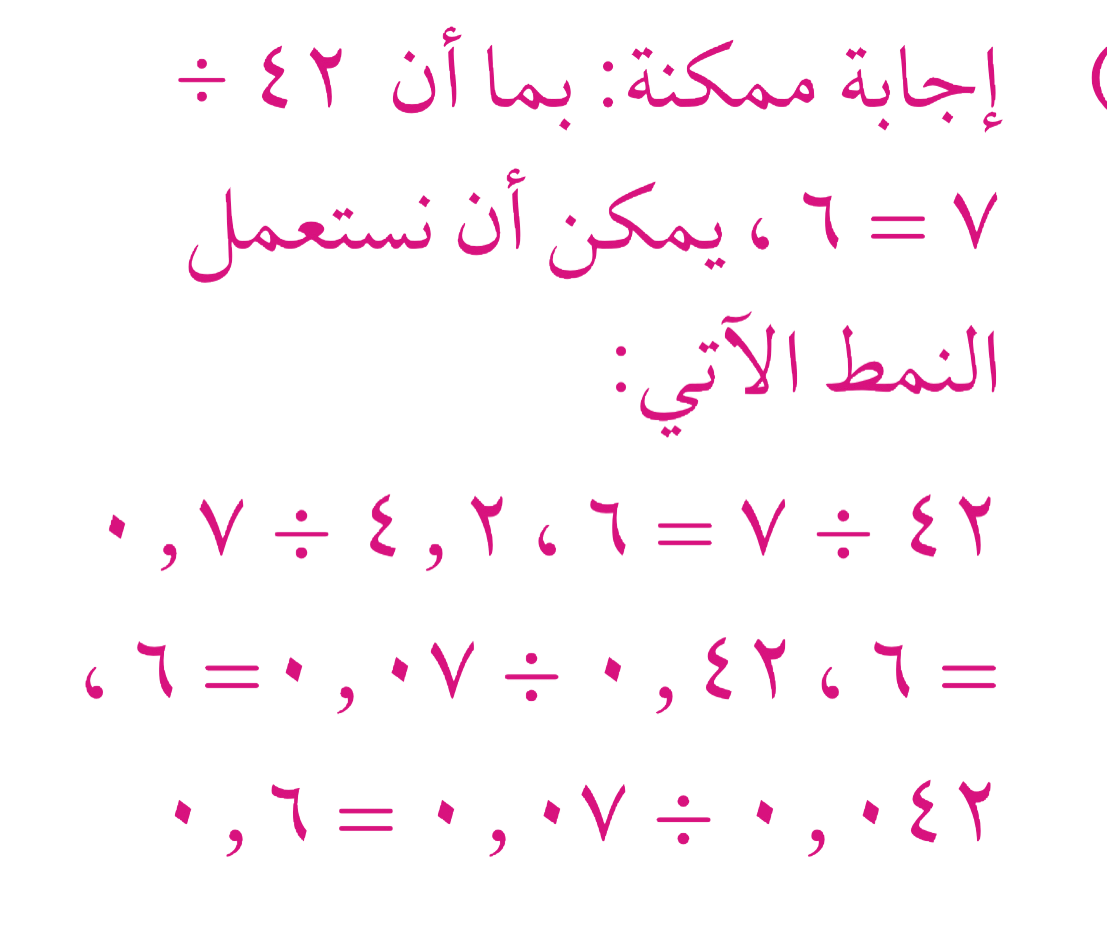 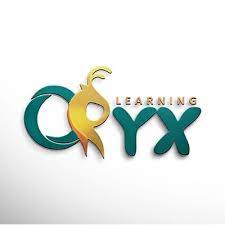 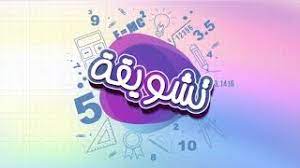 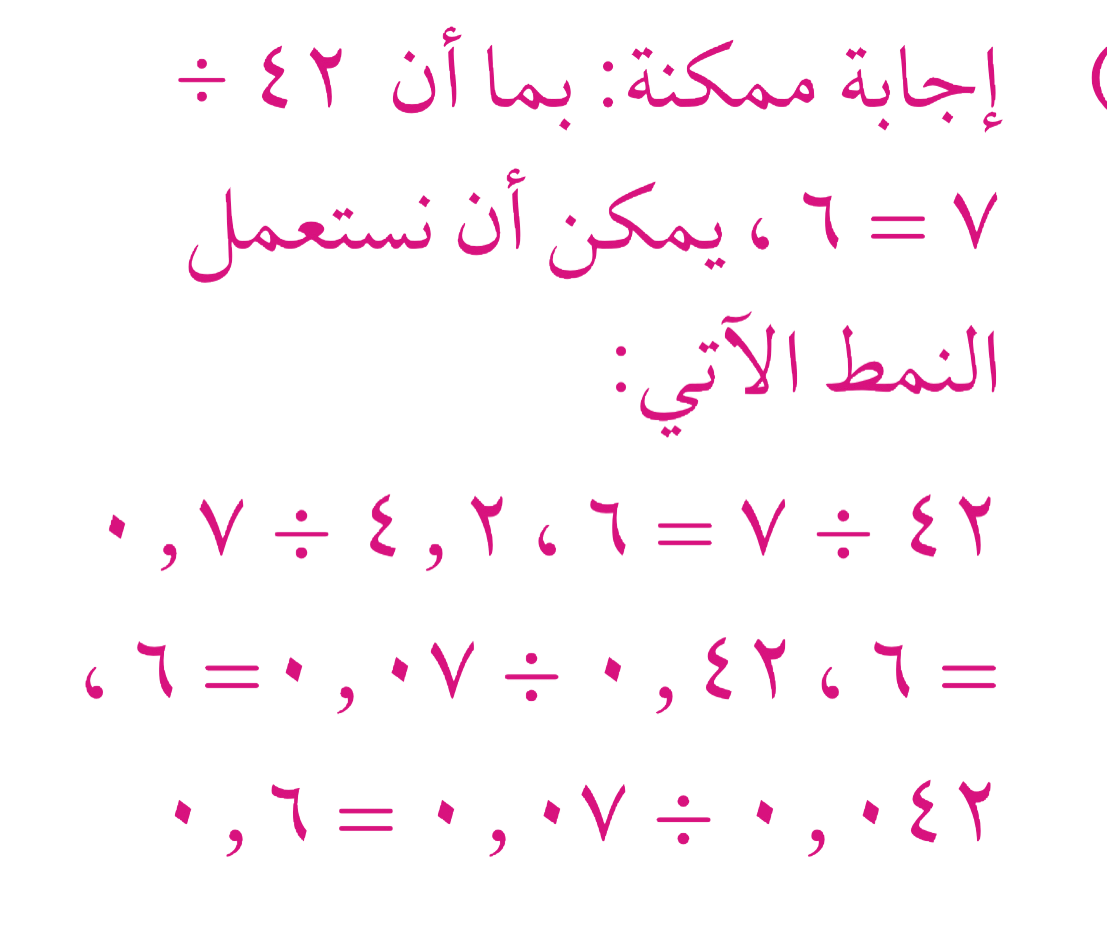 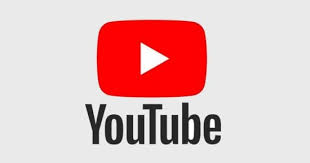 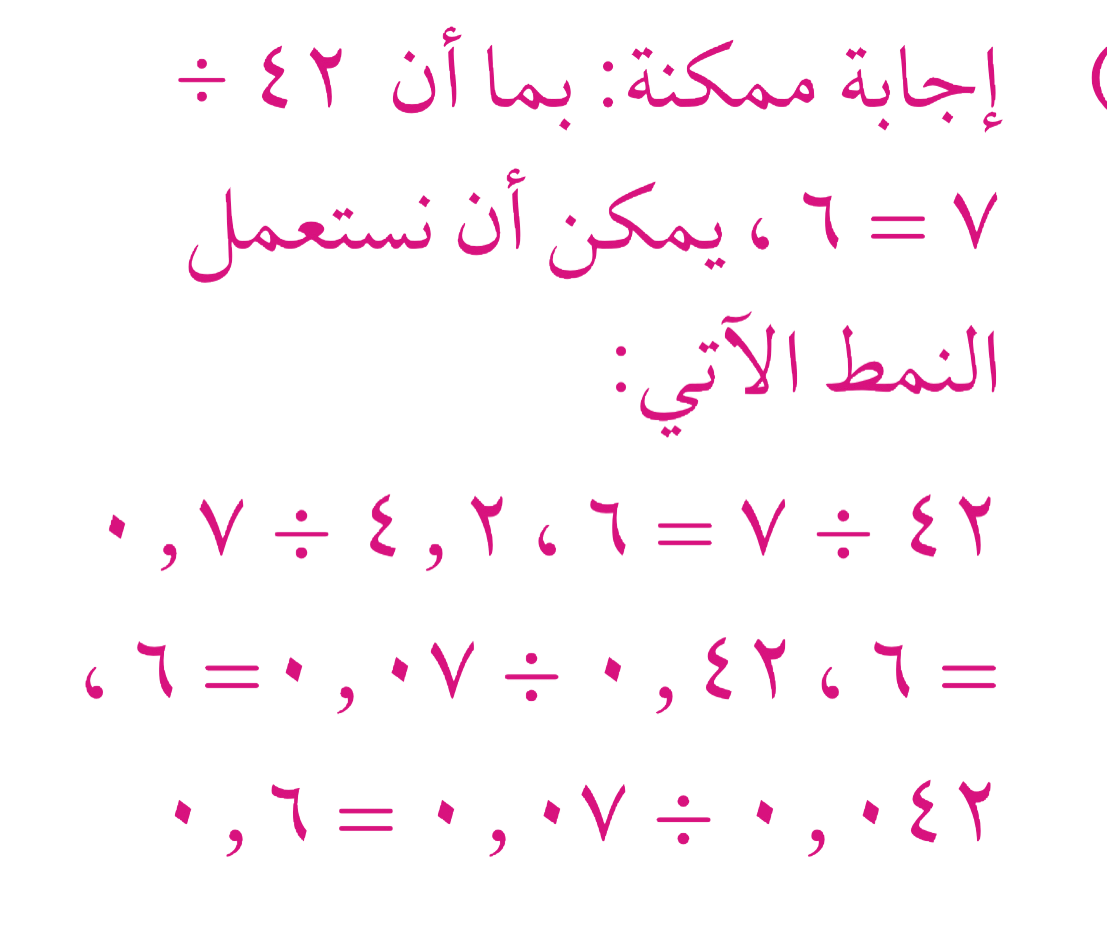 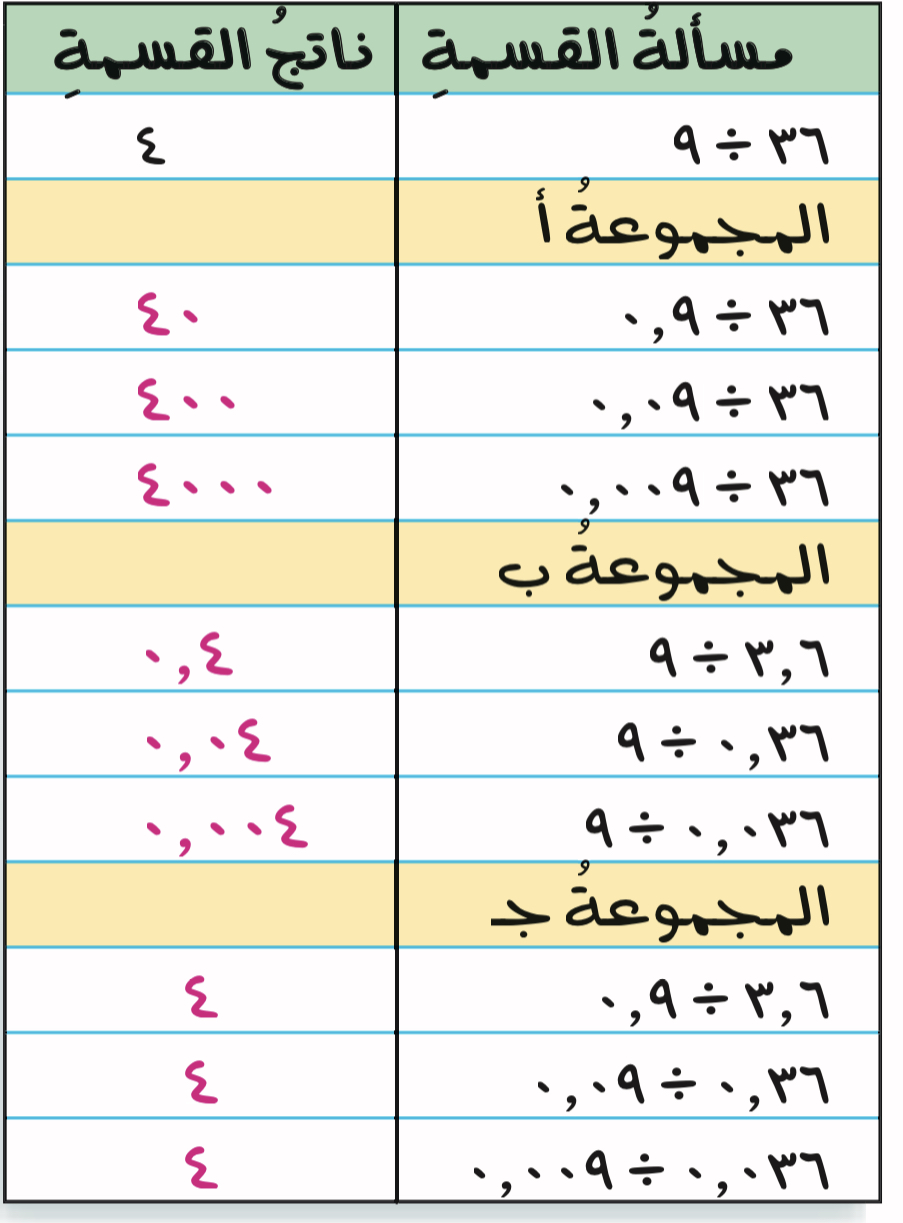 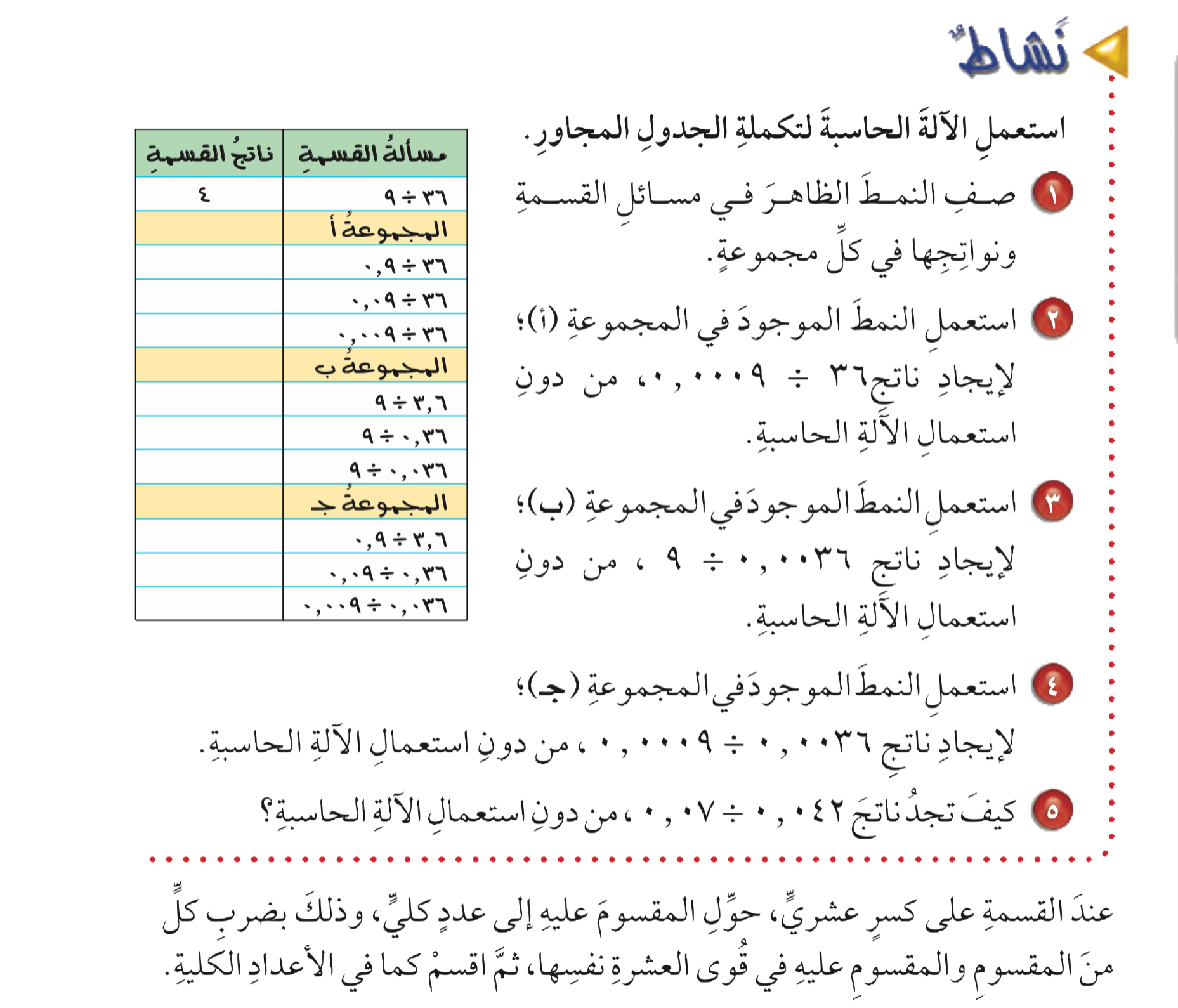 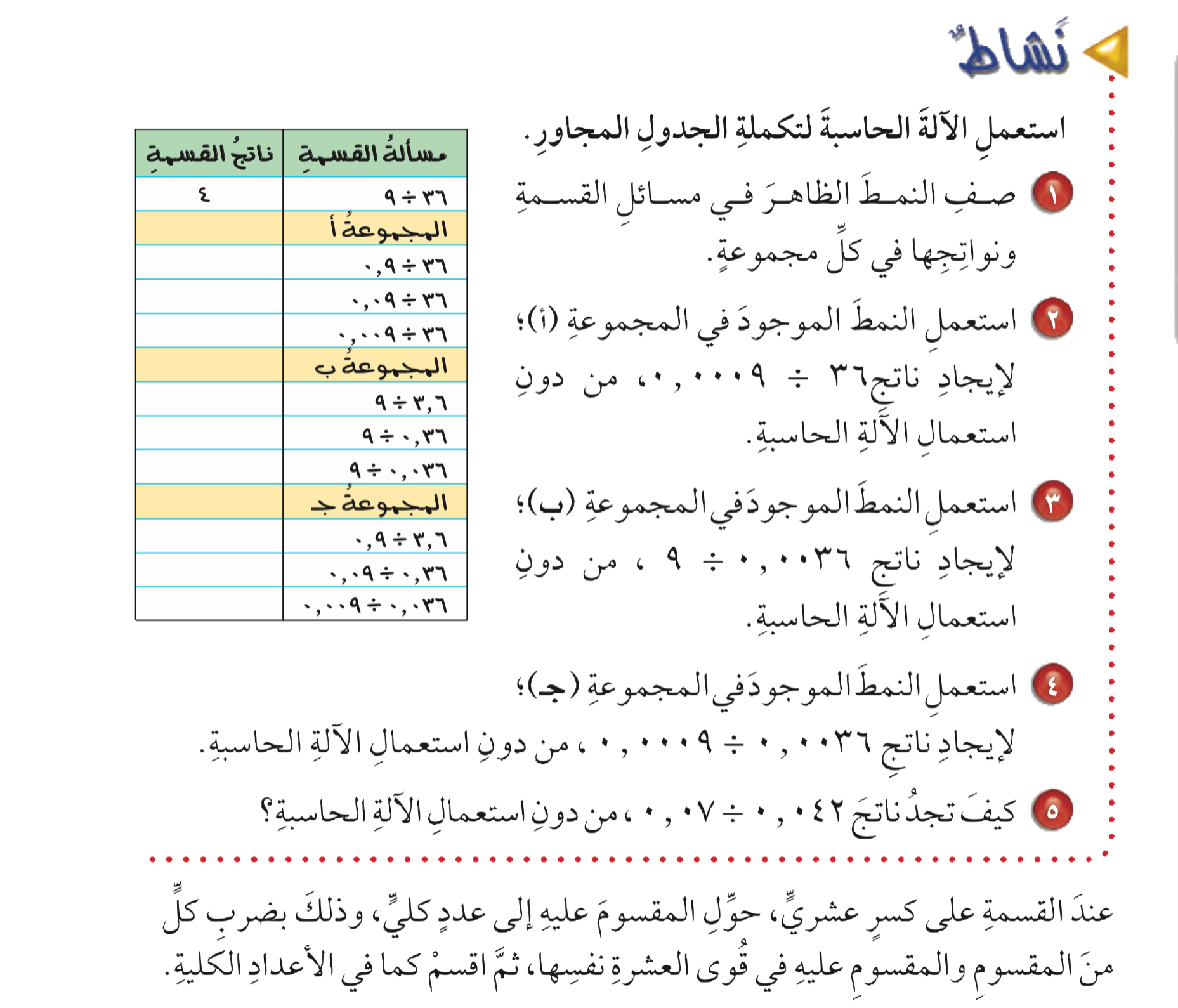 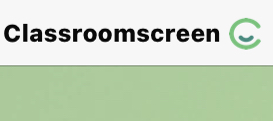 ٤٠٠٠٠
٠٫٠٠٠٤
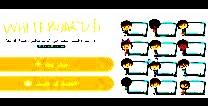 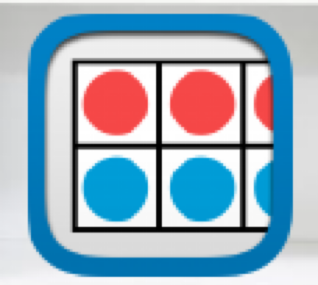 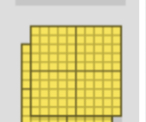 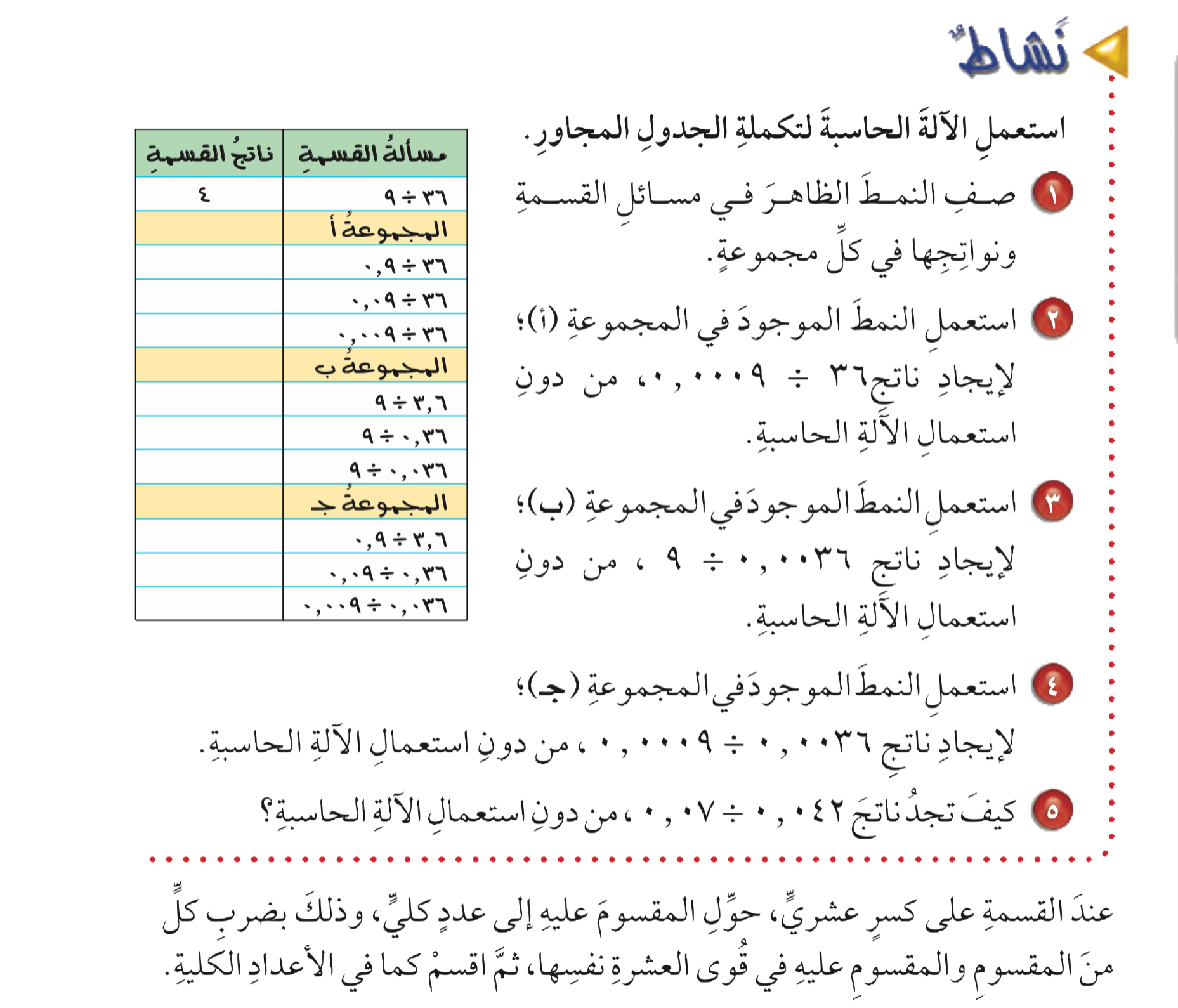 ٤
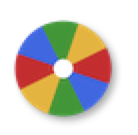 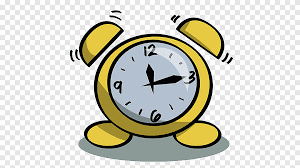 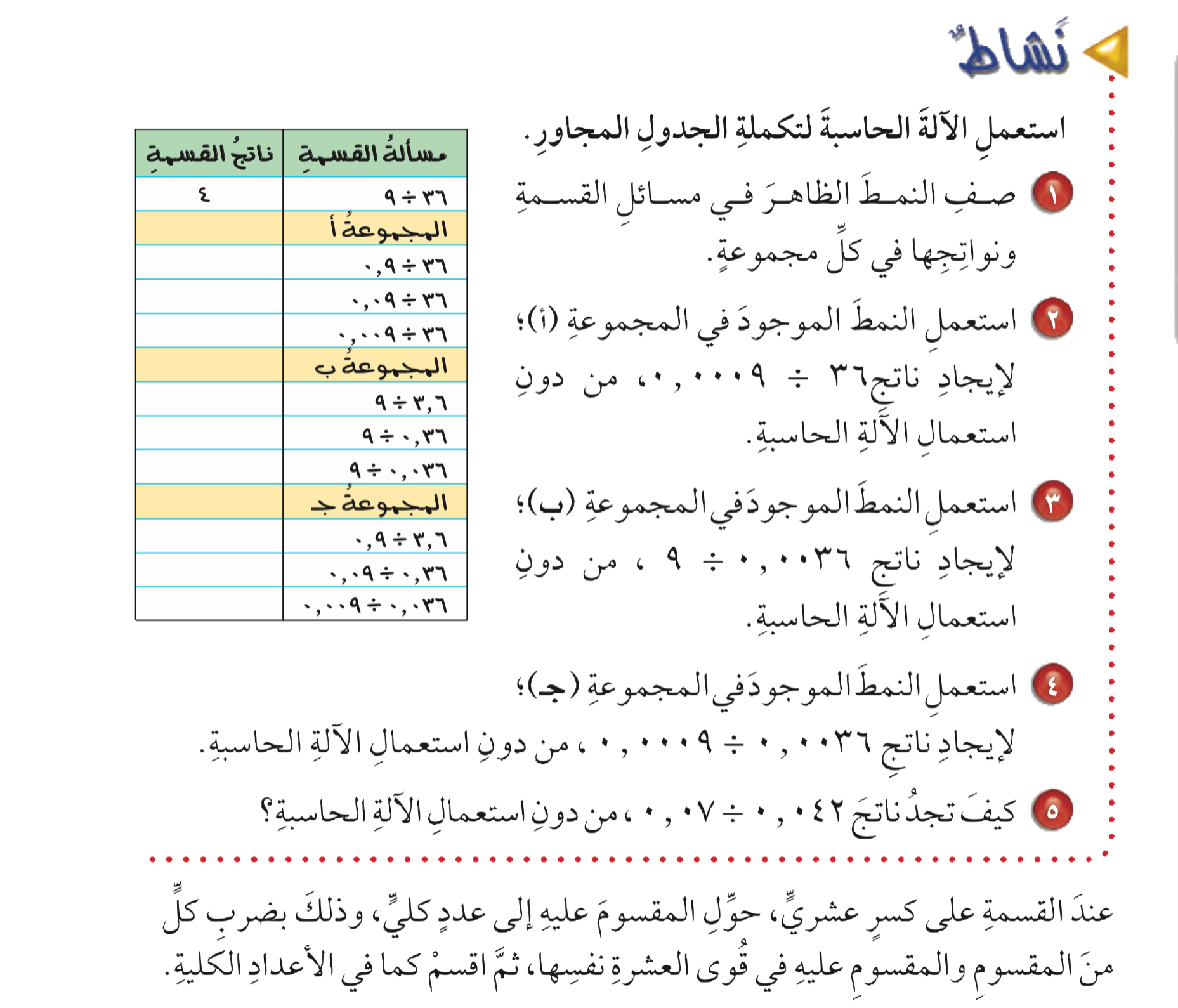 أدوات
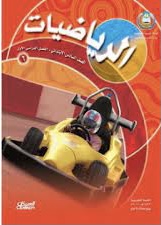 مفهوم أساسي
نشاط
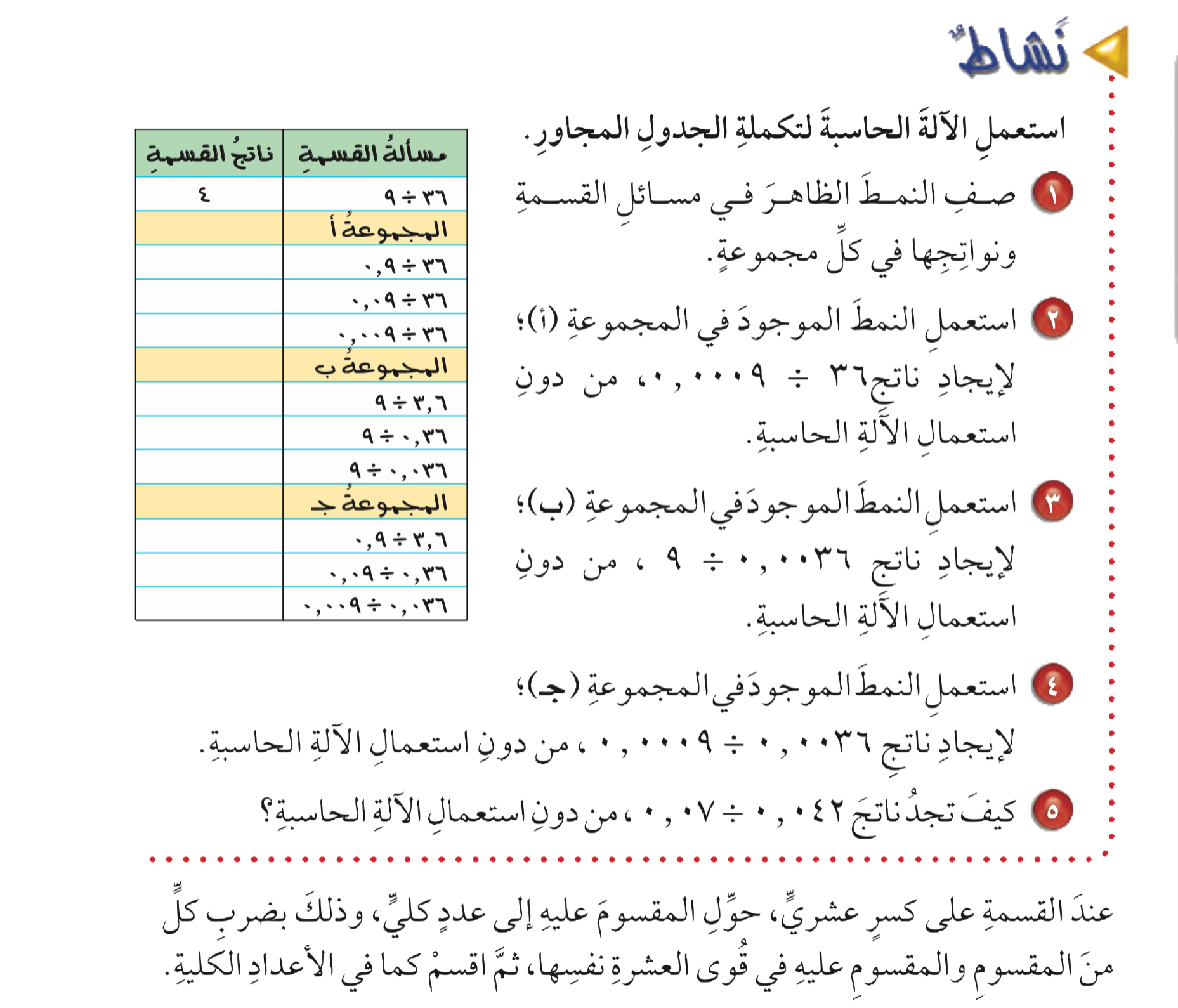 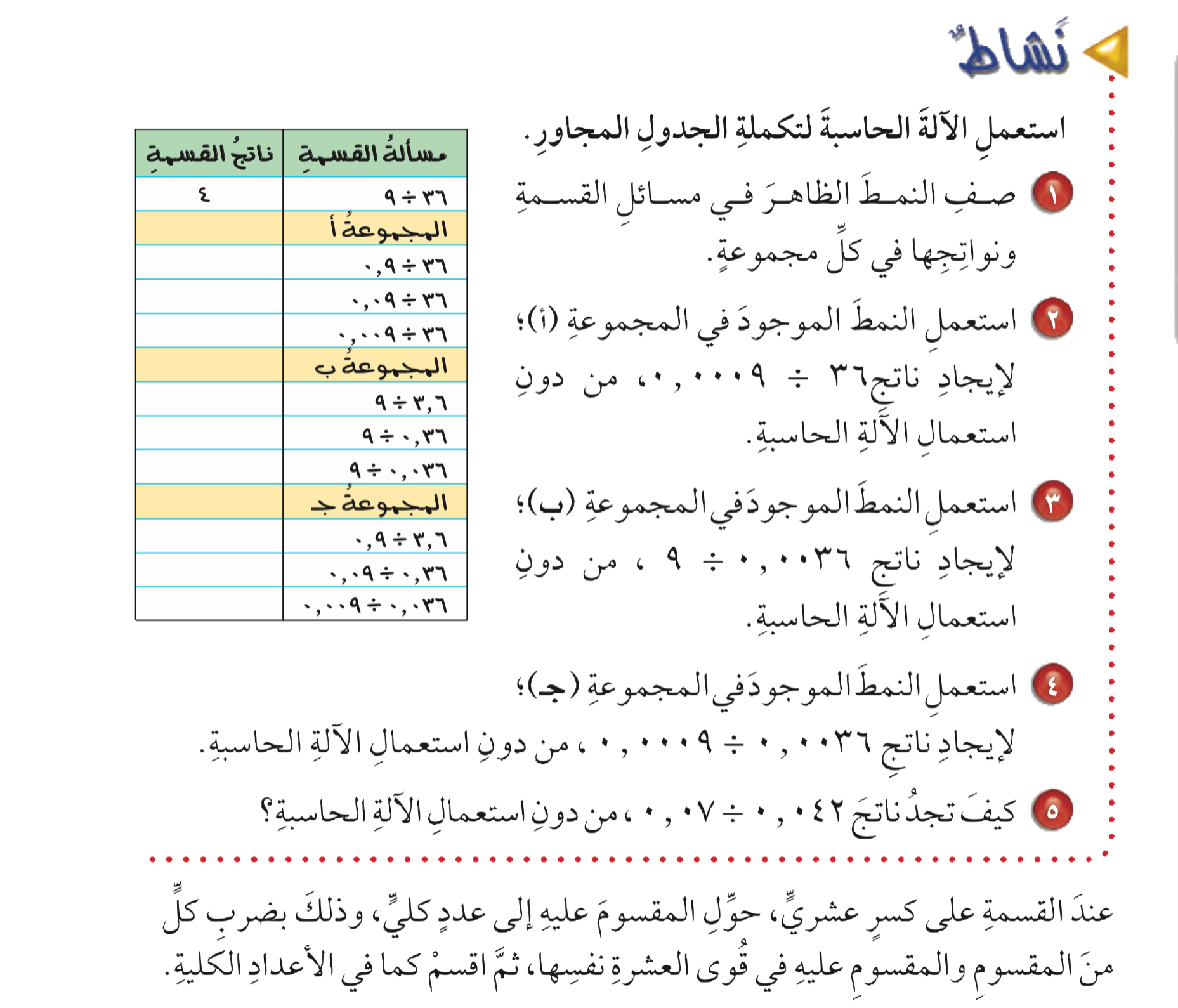 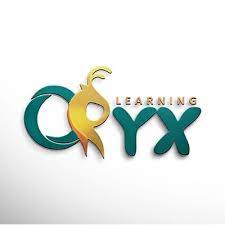 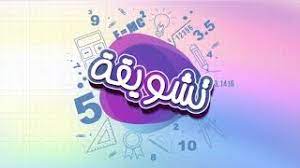 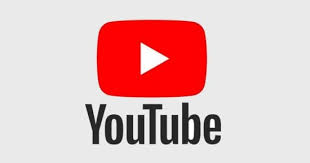 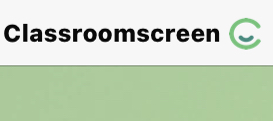 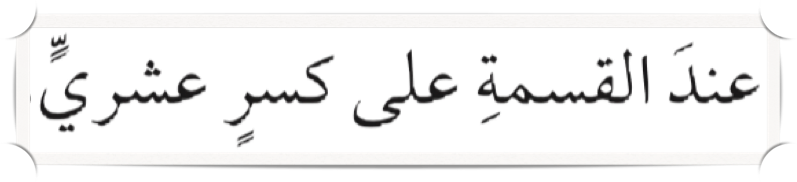 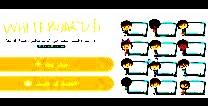 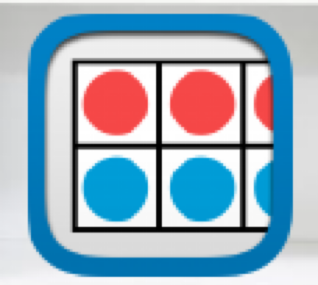 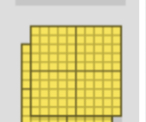 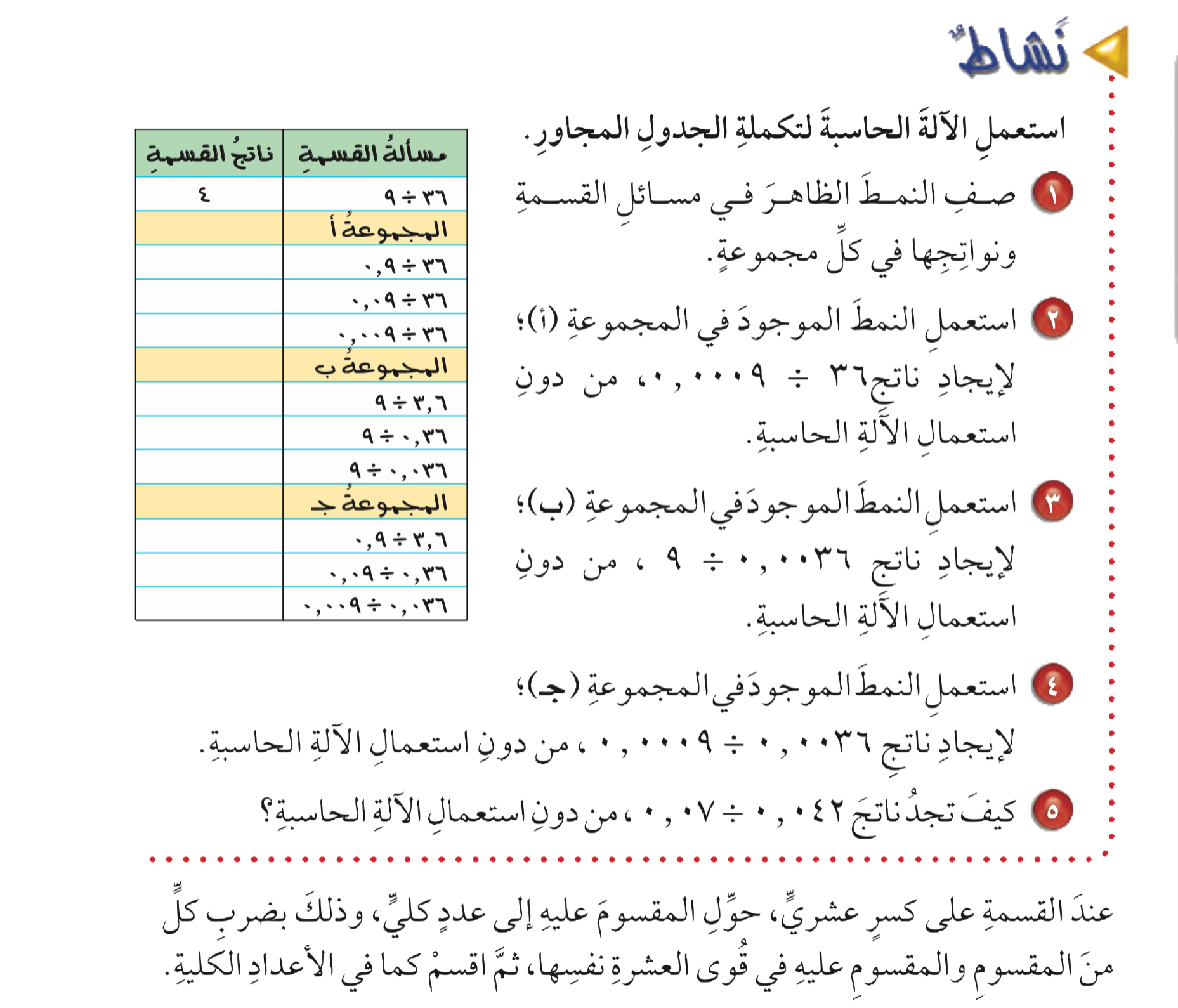 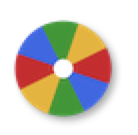 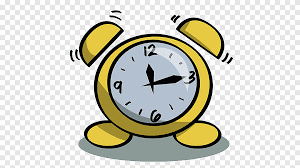 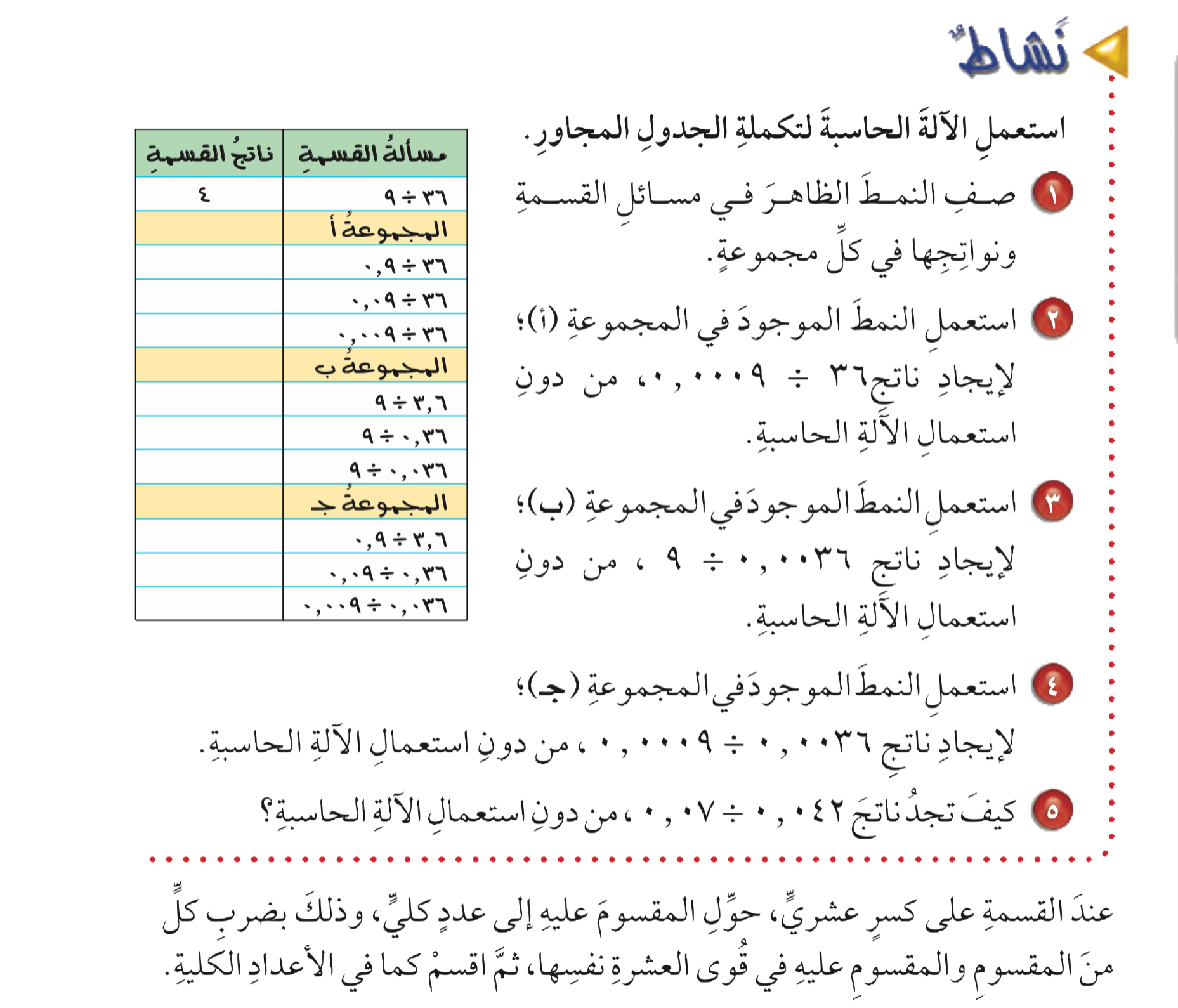 أدوات
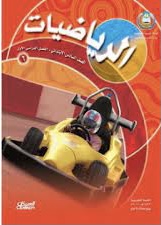 تحقق من فهمك
مثال
نشاط
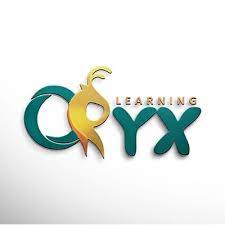 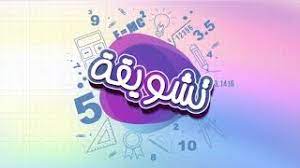 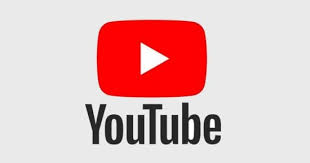 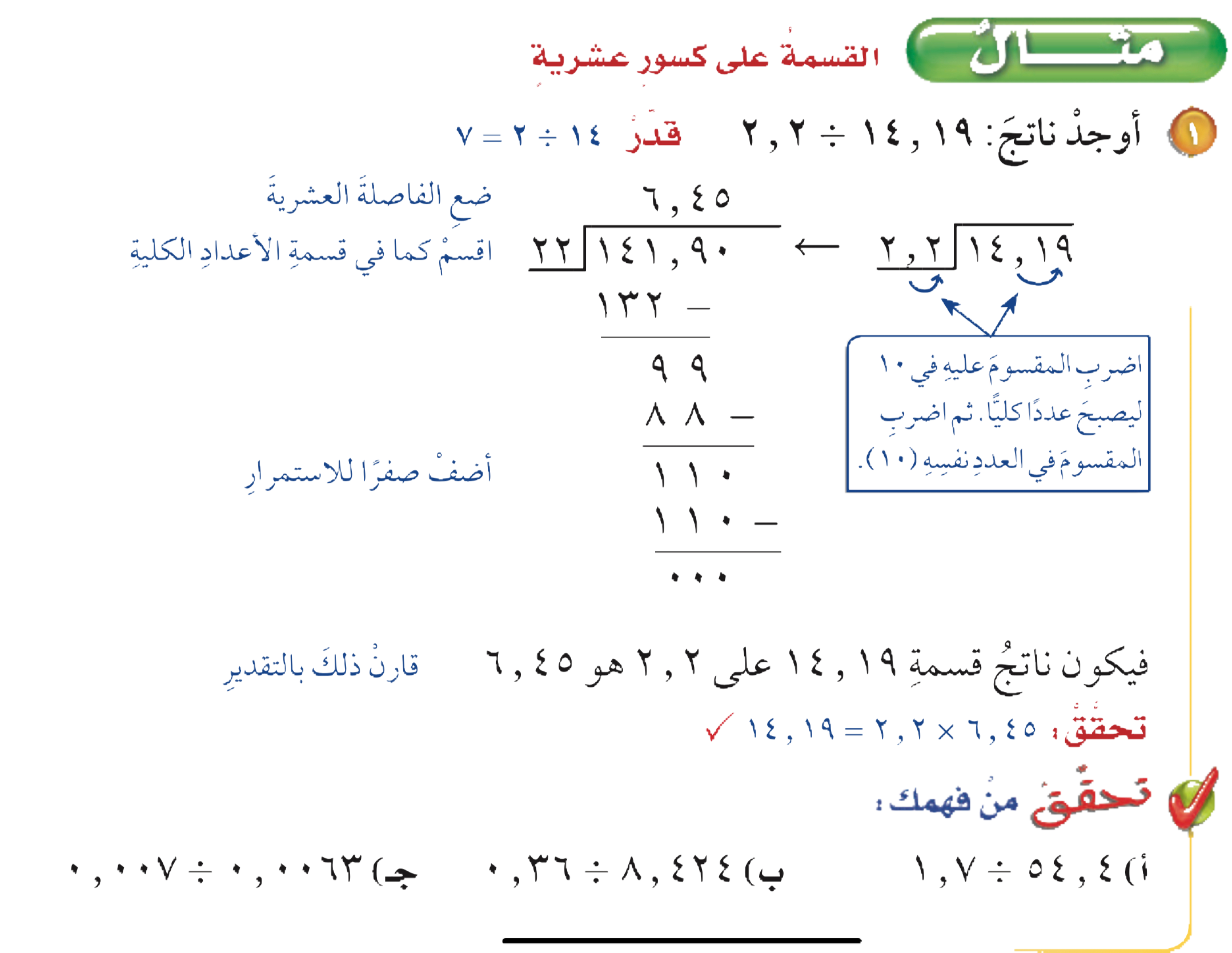 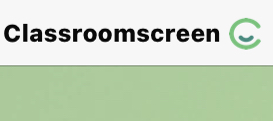 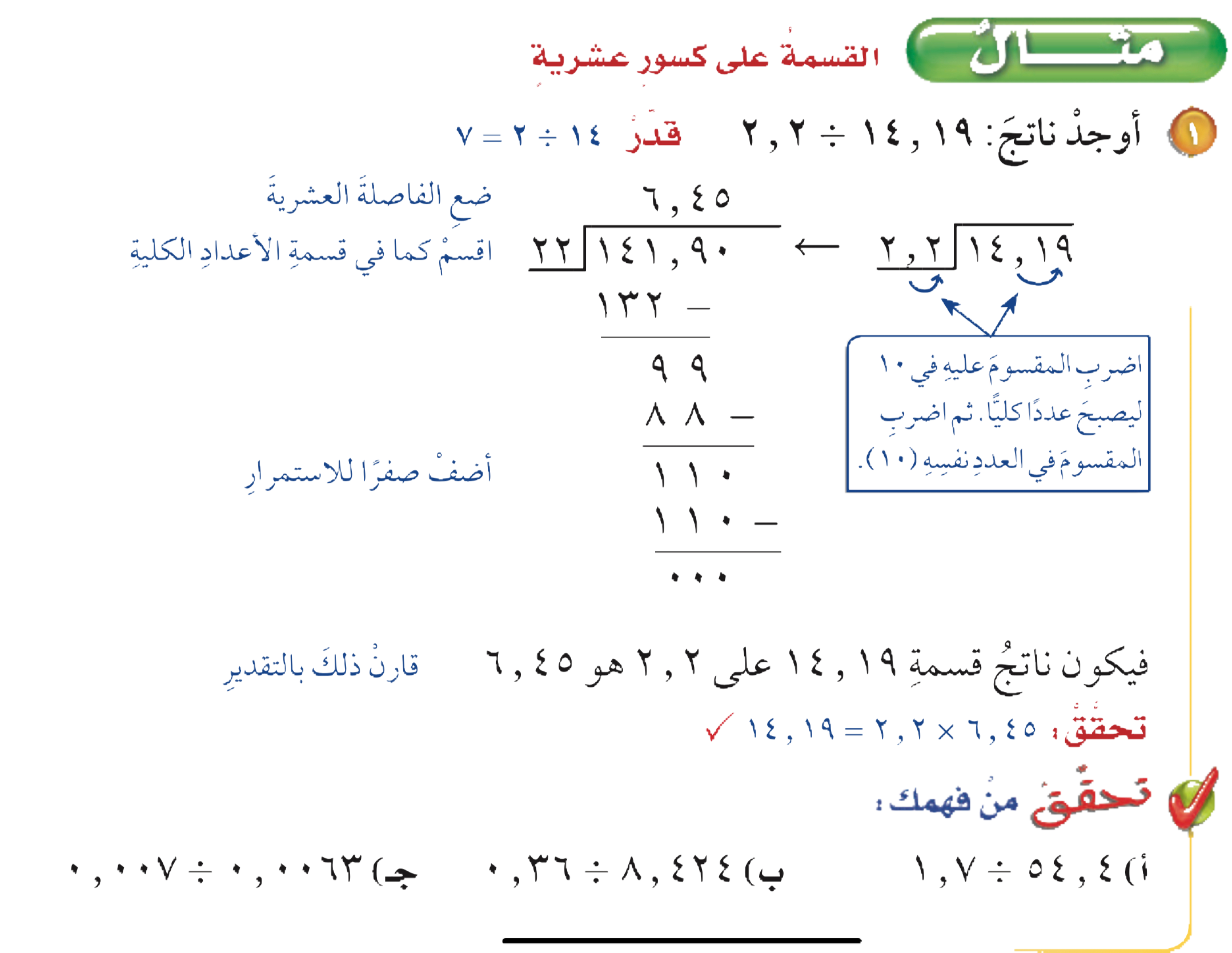 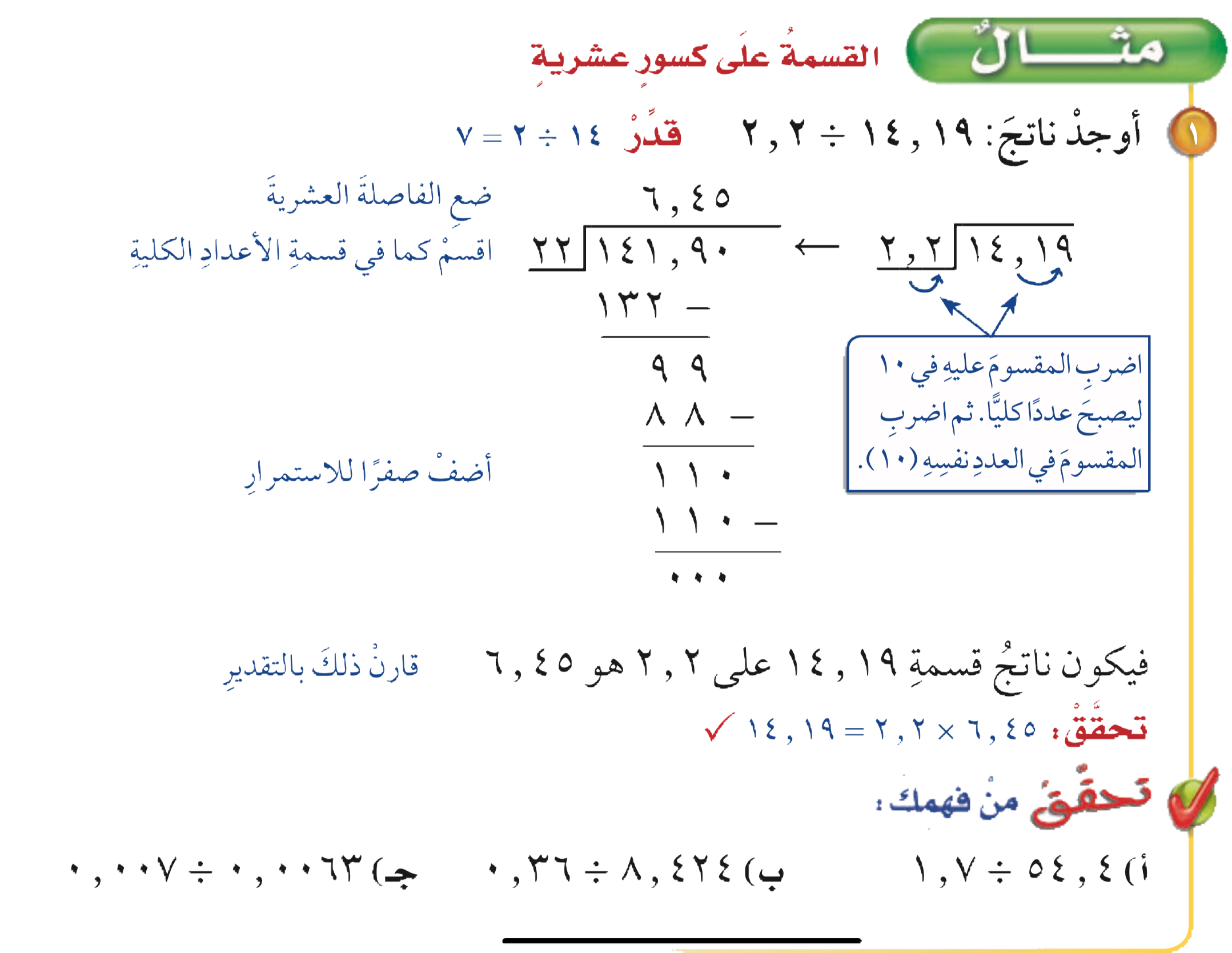 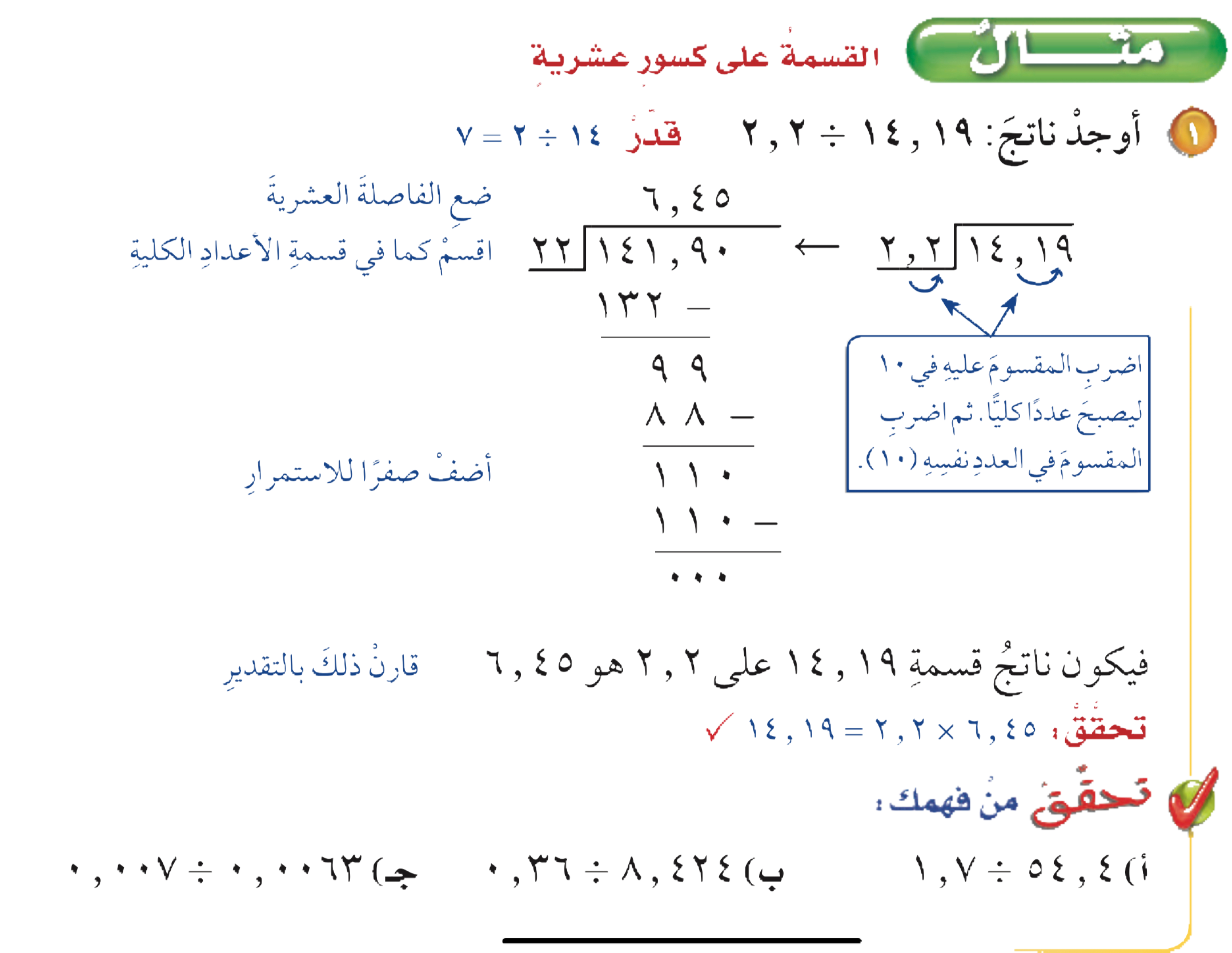 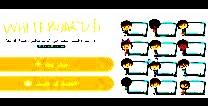 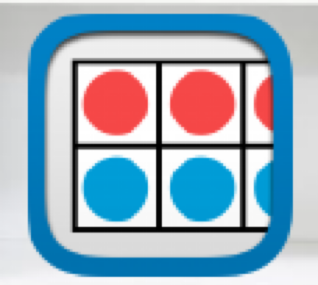 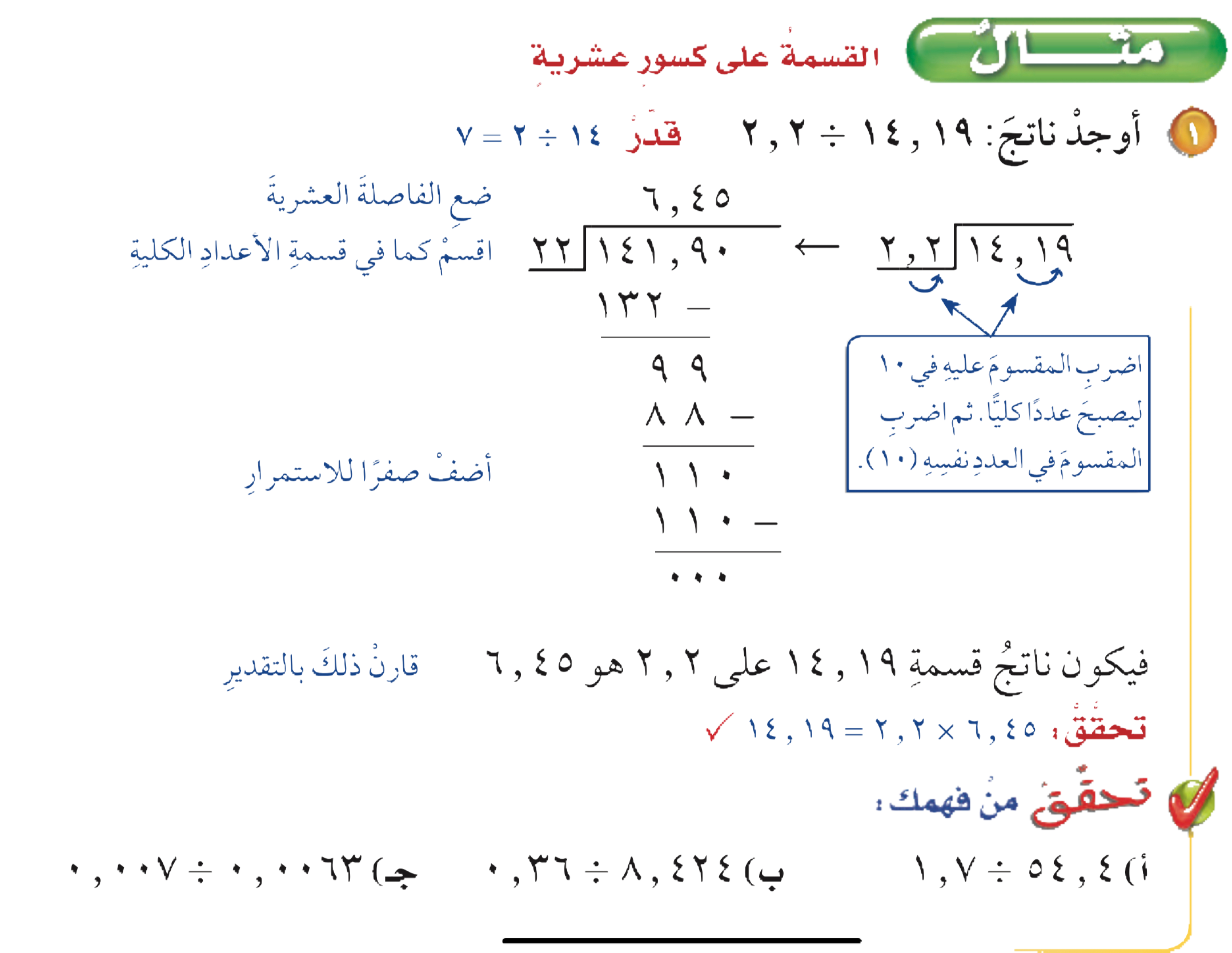 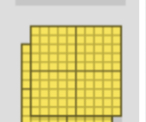 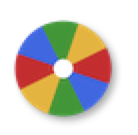 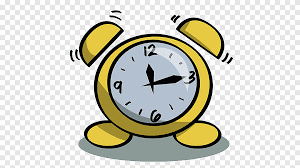 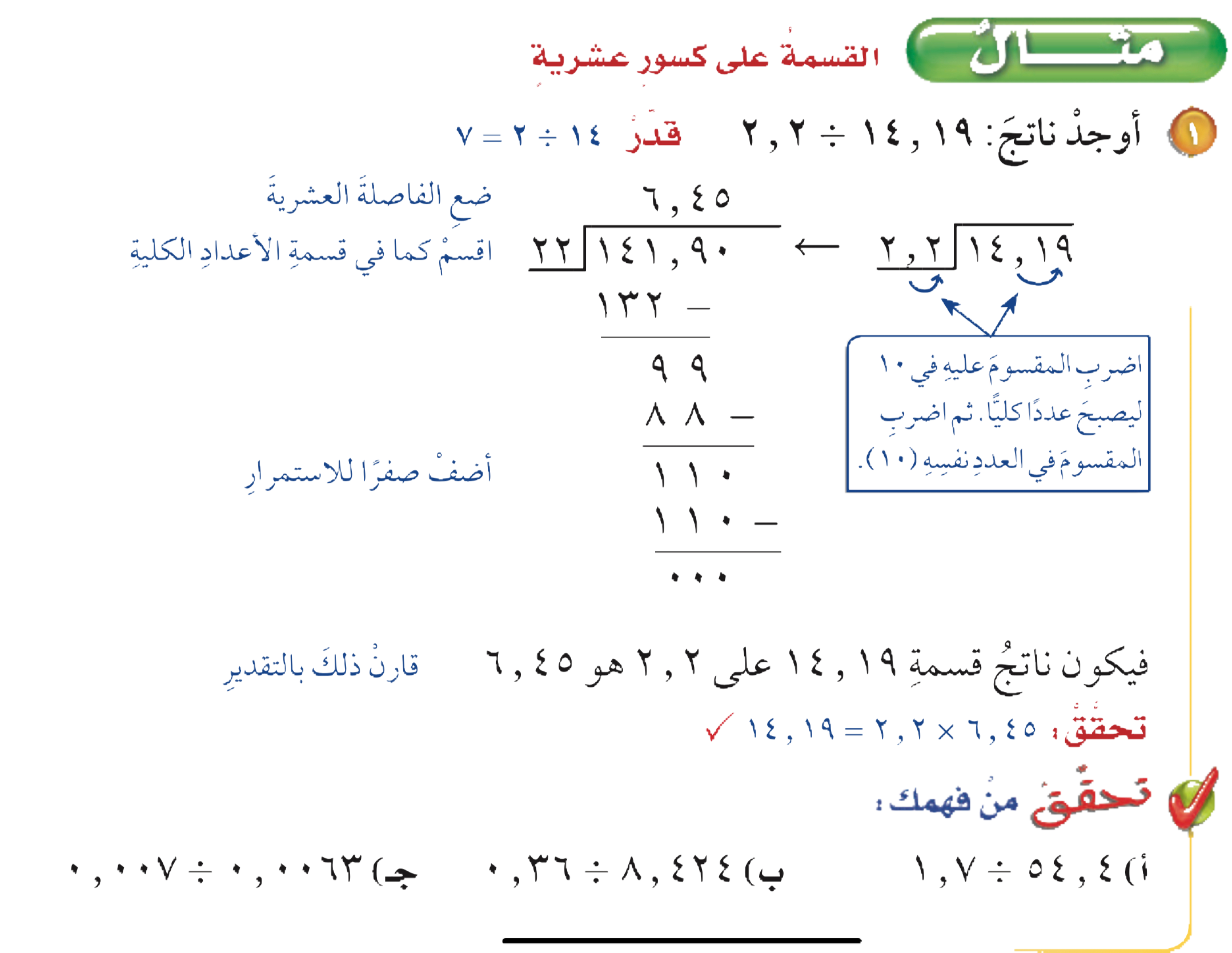 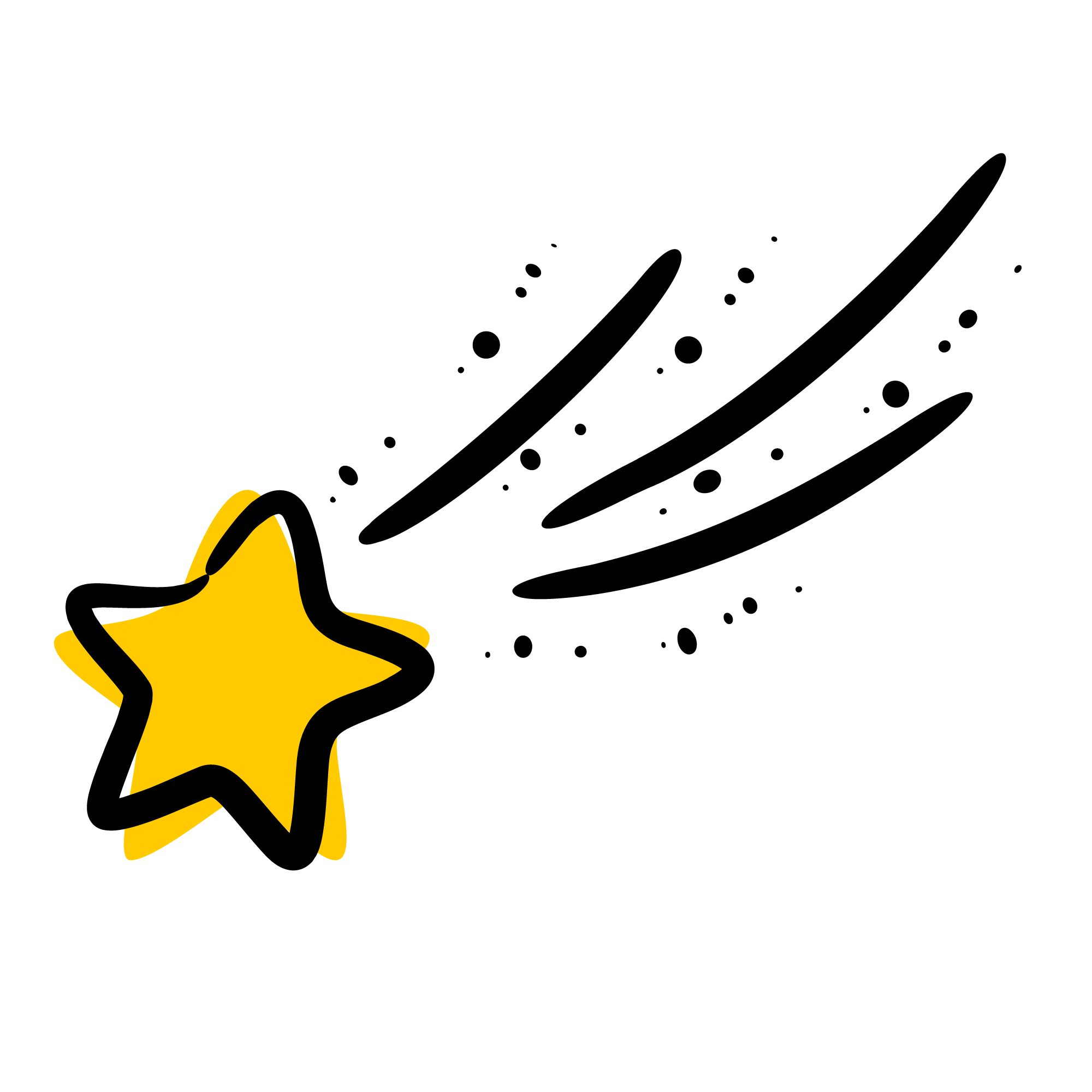 أدوات
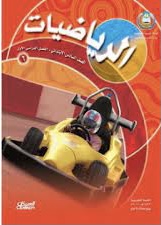 الحل
نشاط
تحقق من فهمك
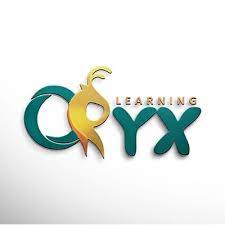 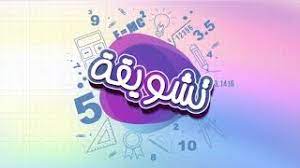 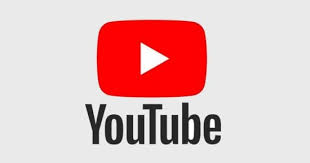 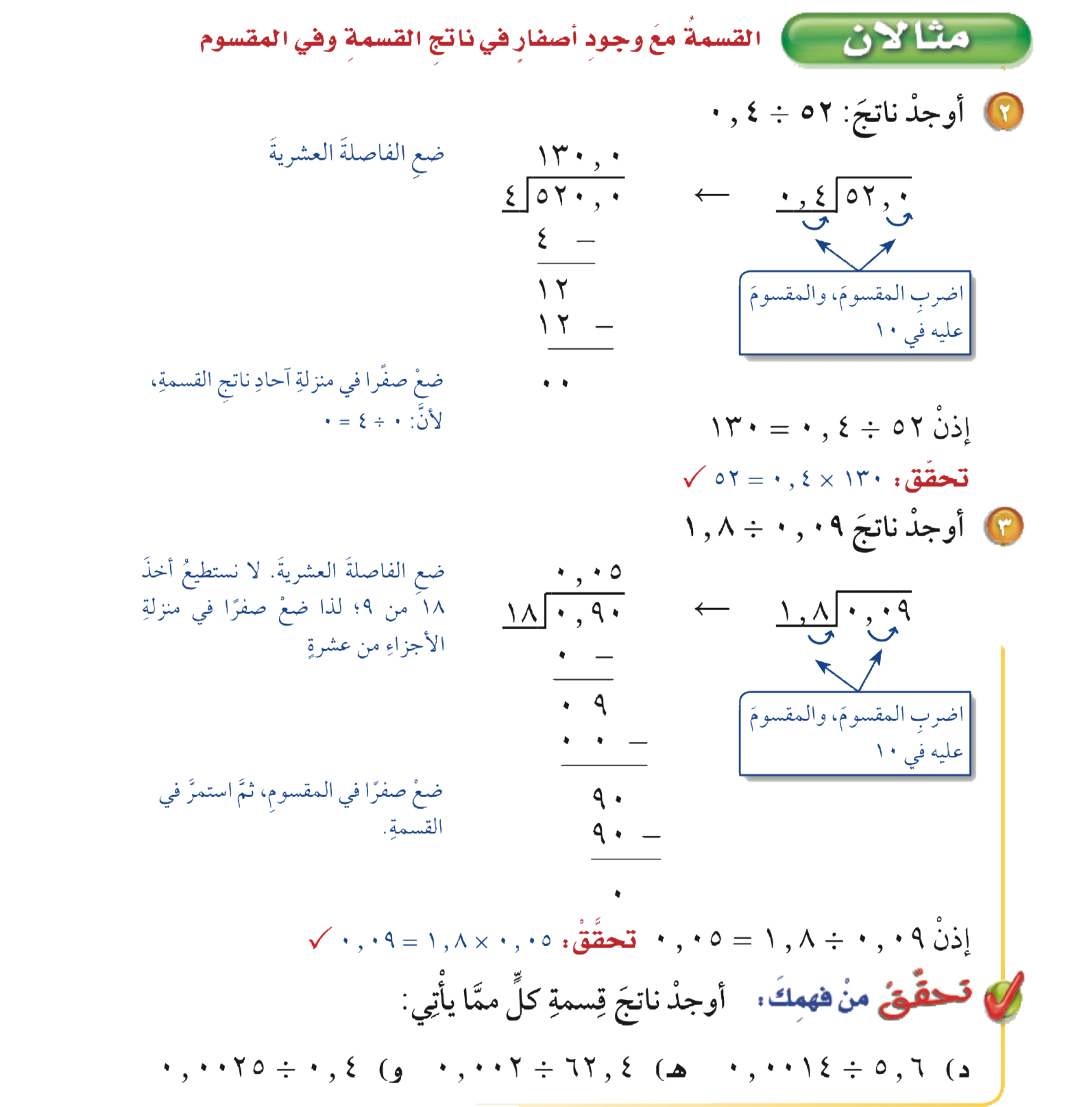 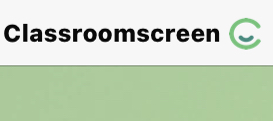 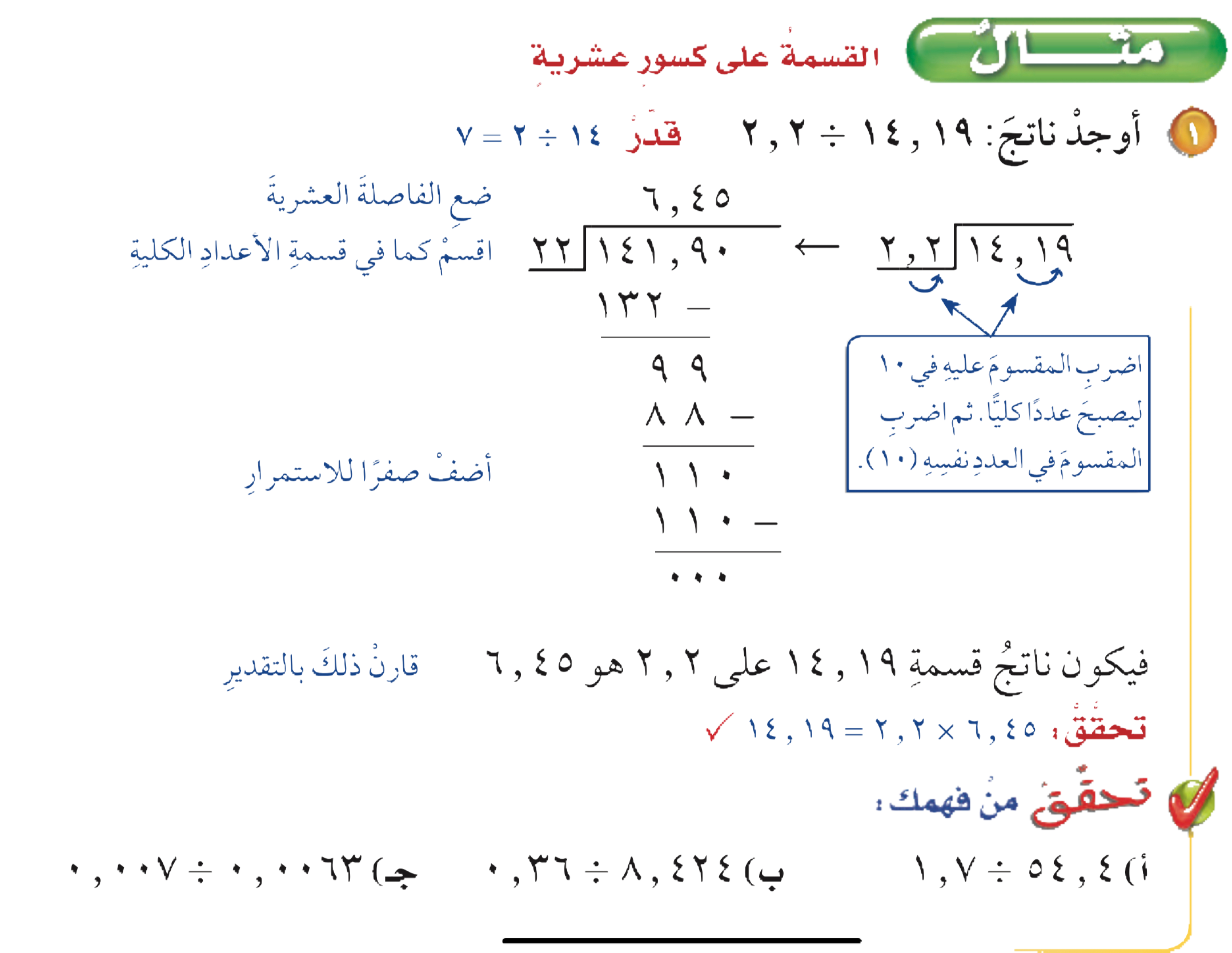 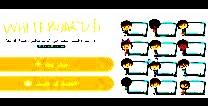 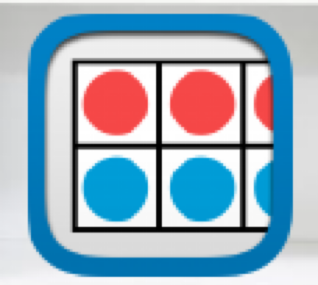 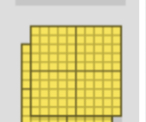 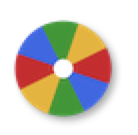 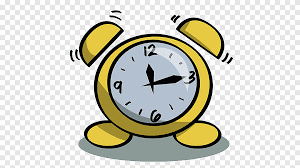 أدوات
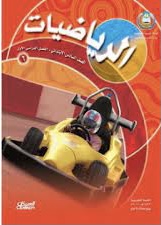 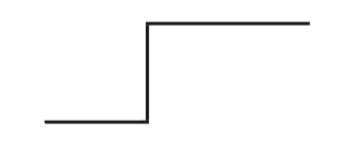 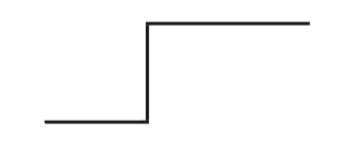 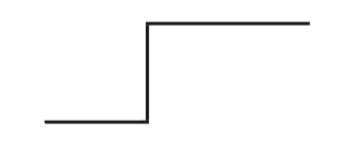 نشاط
تحقق من فهمك
-
-
-
٥١
٧٢
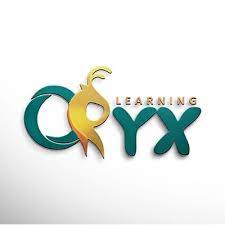 ٦٣
١٧
٣٦
٧
٨٤٢٫٤
٦٫٣
٥٤٤
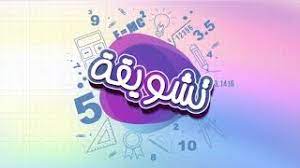 ٠٠
٢ ٢ ١
٤ ٣
-
-
٨ ٠ ١
٤ ٣
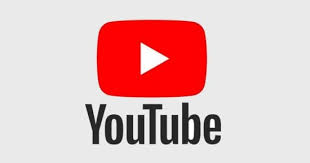 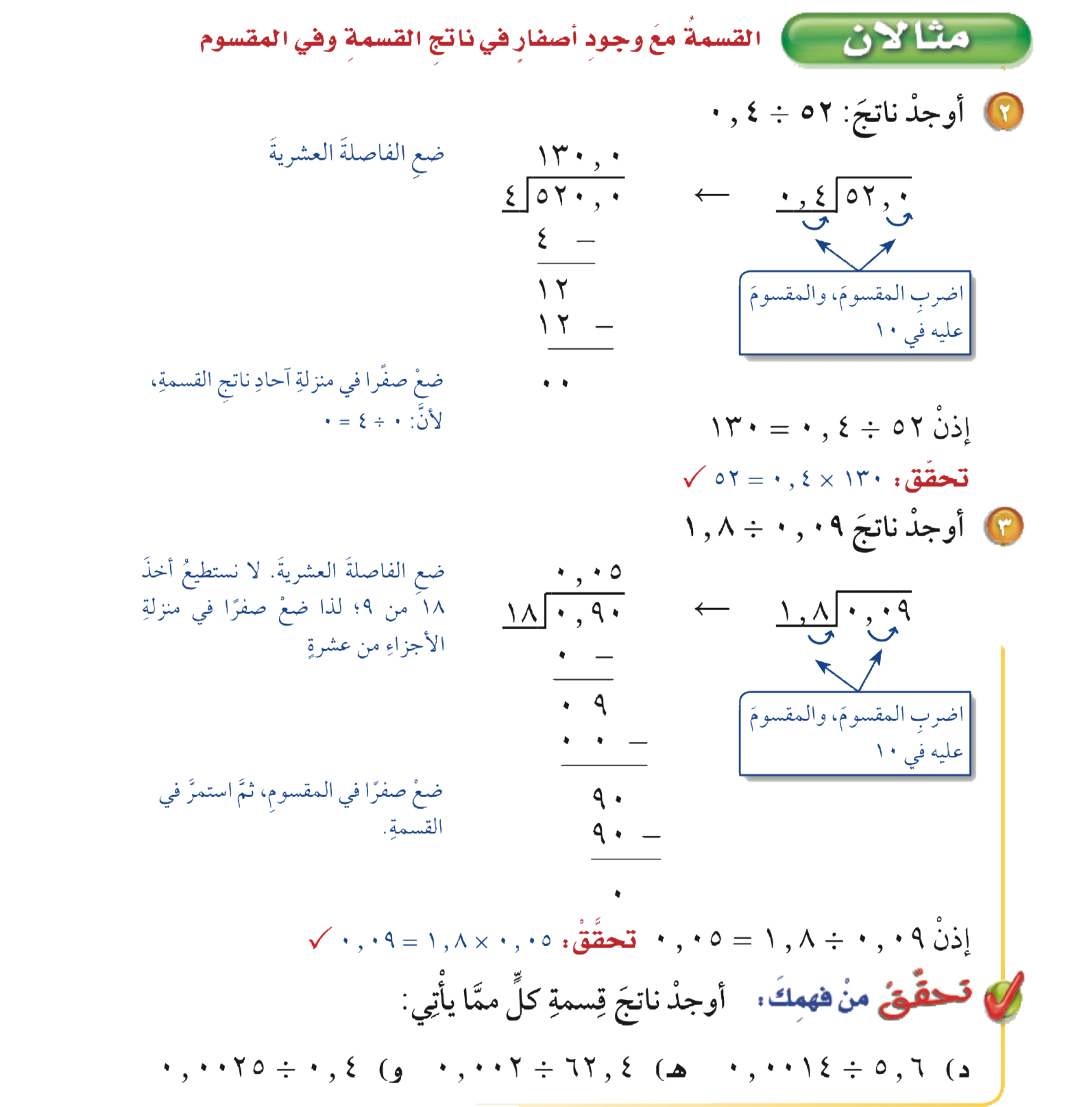 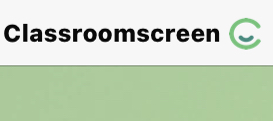 ٤ ٤ ١
٠ ٠
-
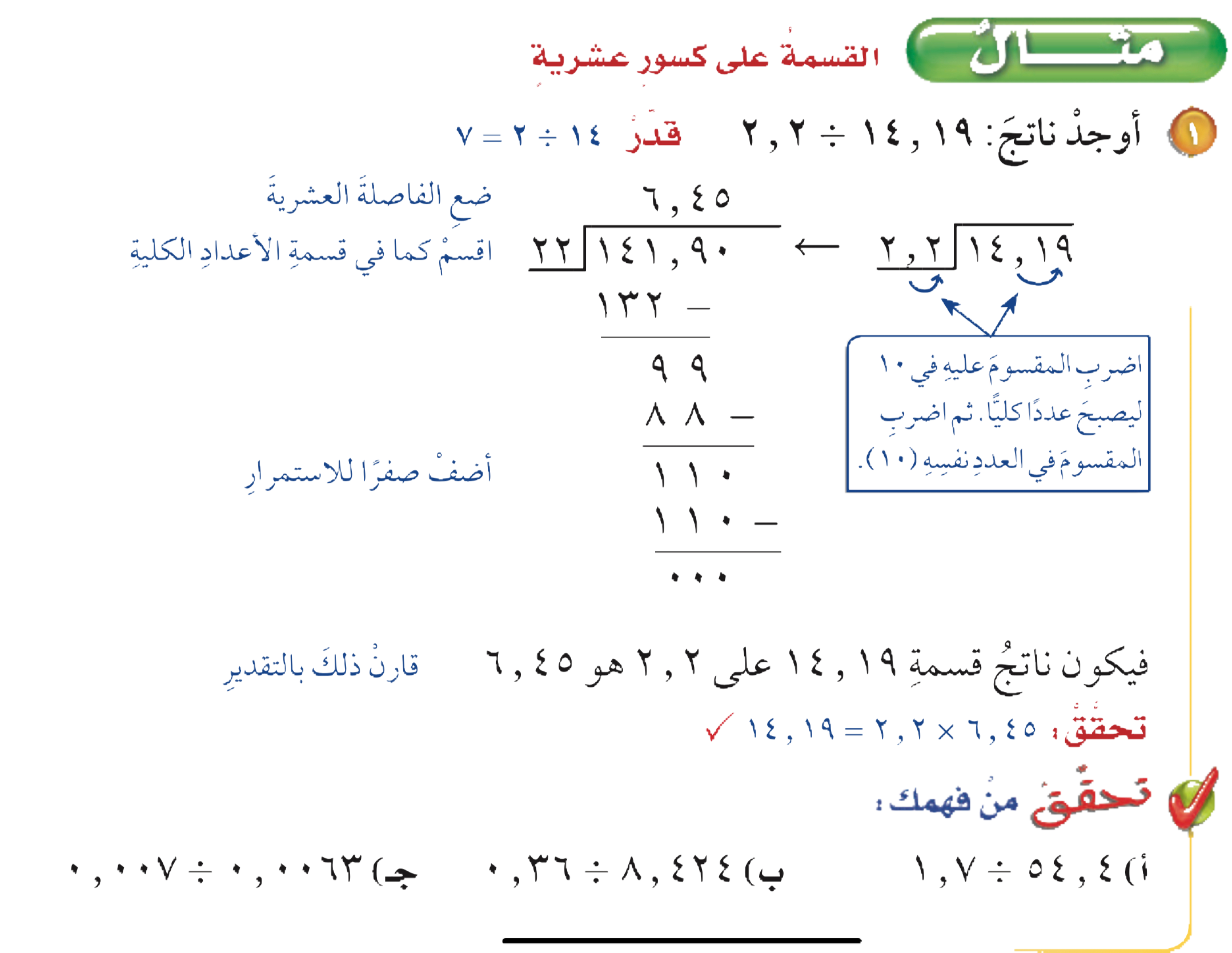 ٤ ٤ ١
بضرب المقسوم والمقسوم عليه في ١٠
بضرب المقسوم والمقسوم عليه في ١٠٠
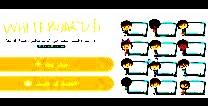 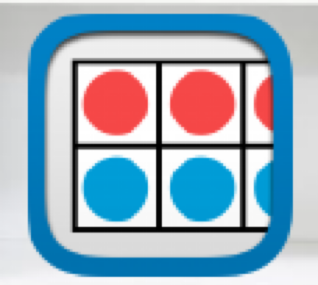 بضرب المقسوم والمقسوم عليه في ١٠٠٠
٠٠٠
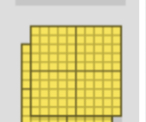 ٢٣٫٤
٣٢
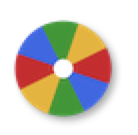 ٠٫٩
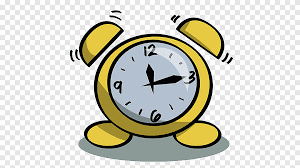 أدوات
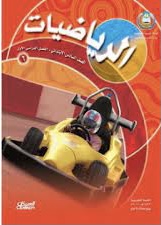 تحقق من فهمك
مثال
نشاط
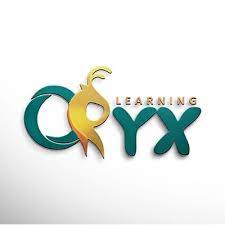 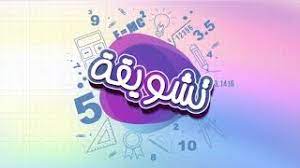 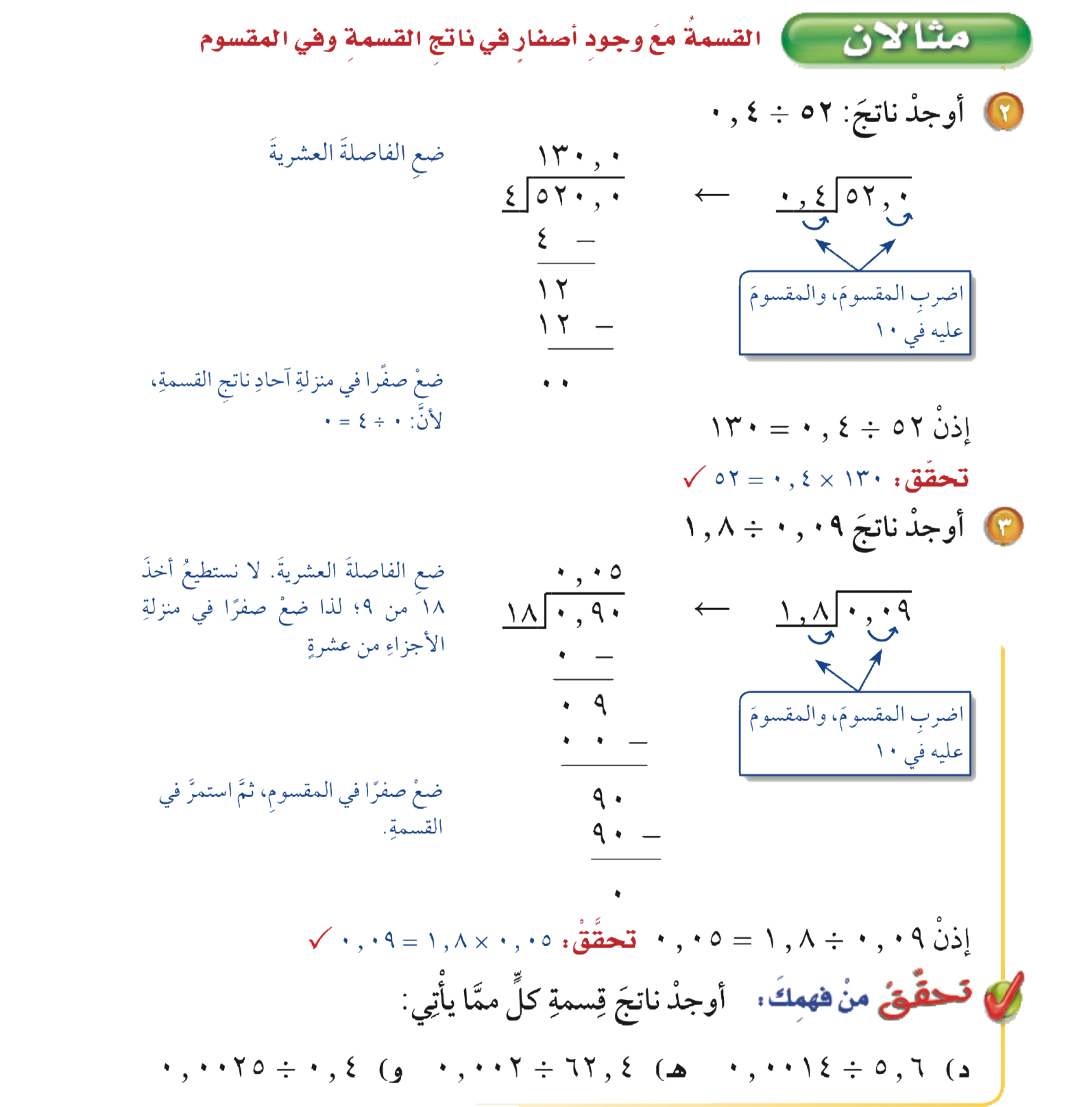 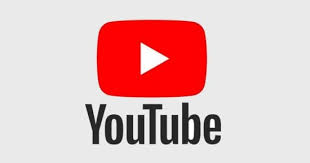 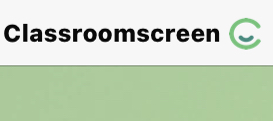 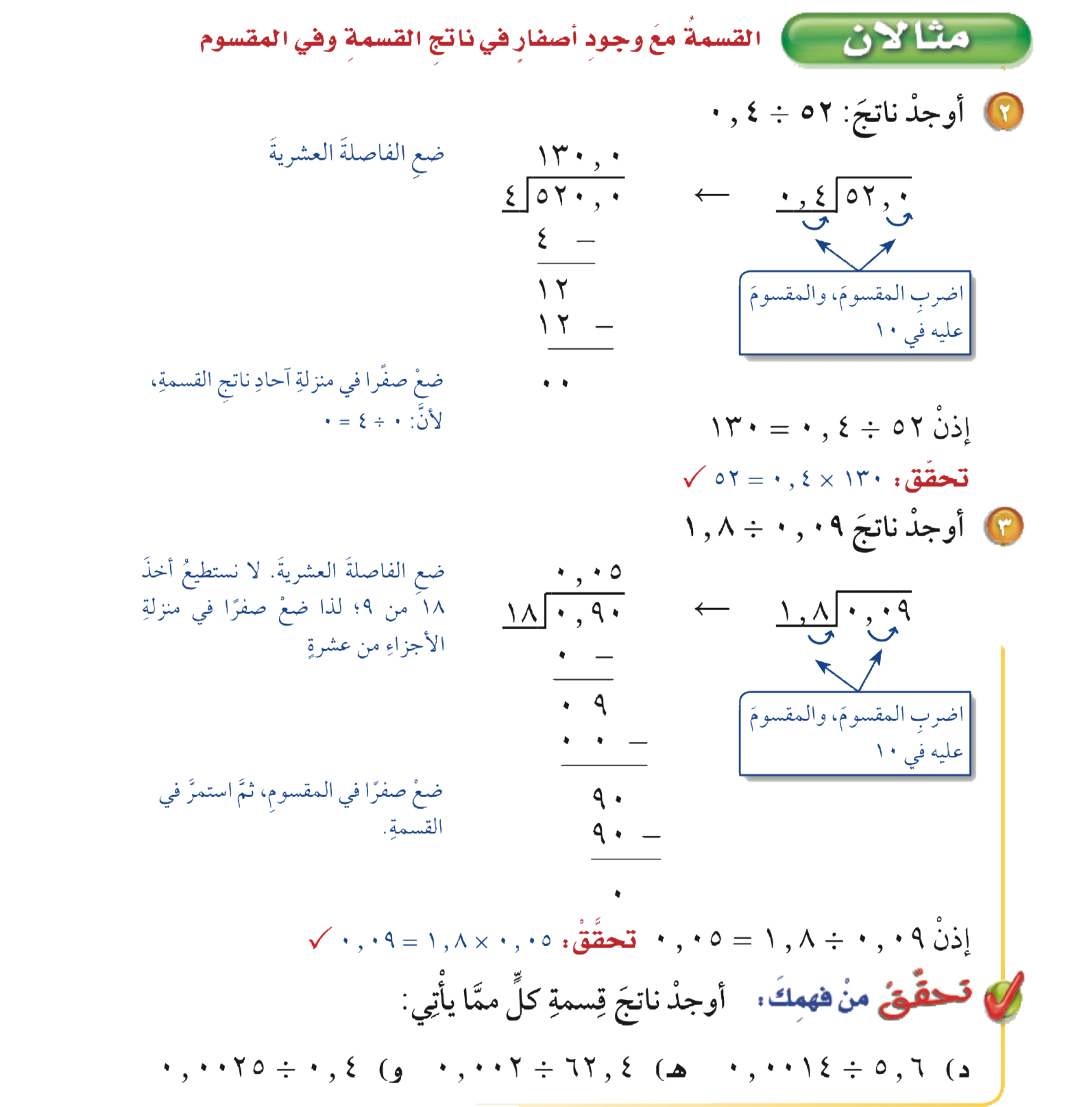 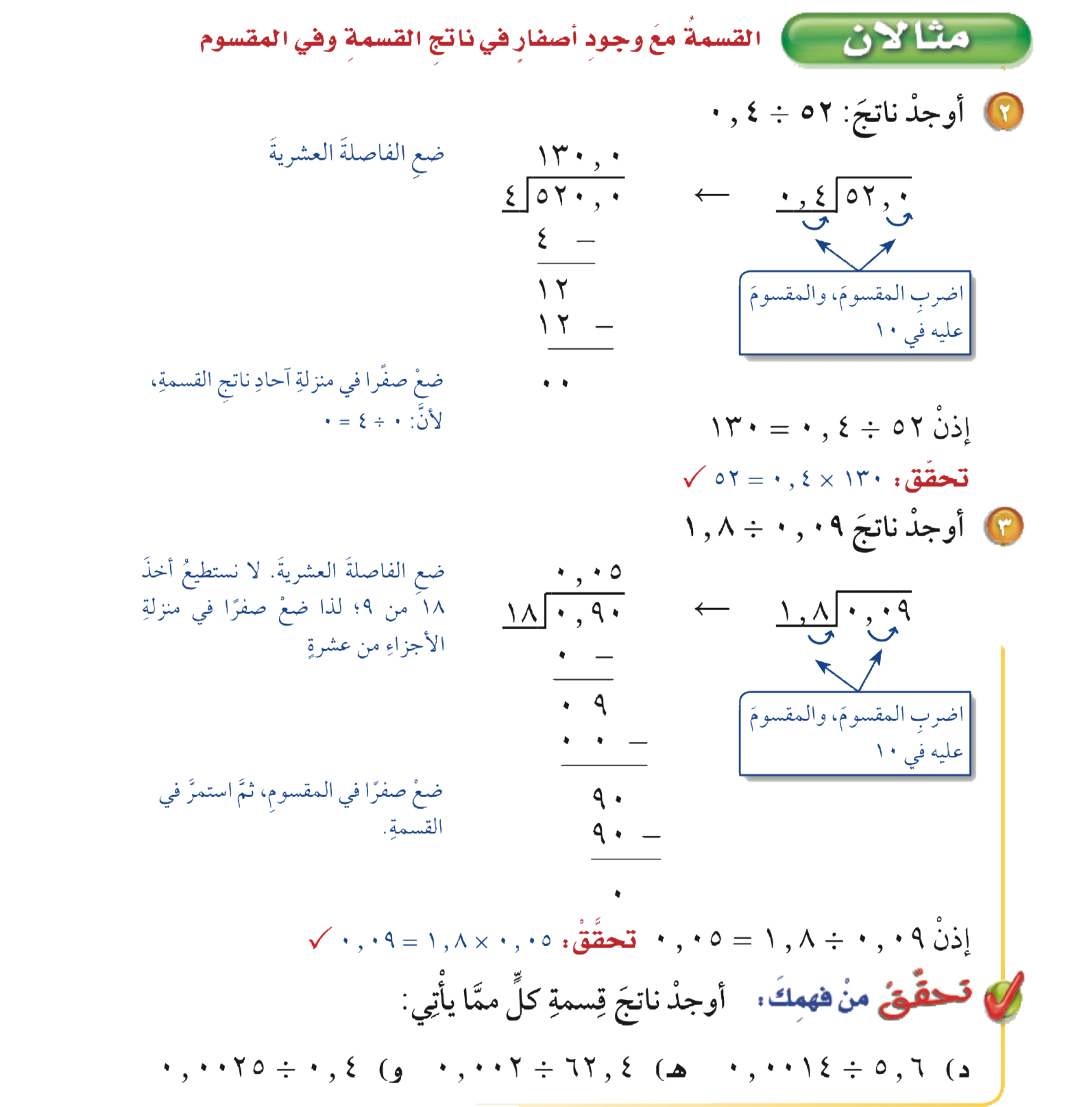 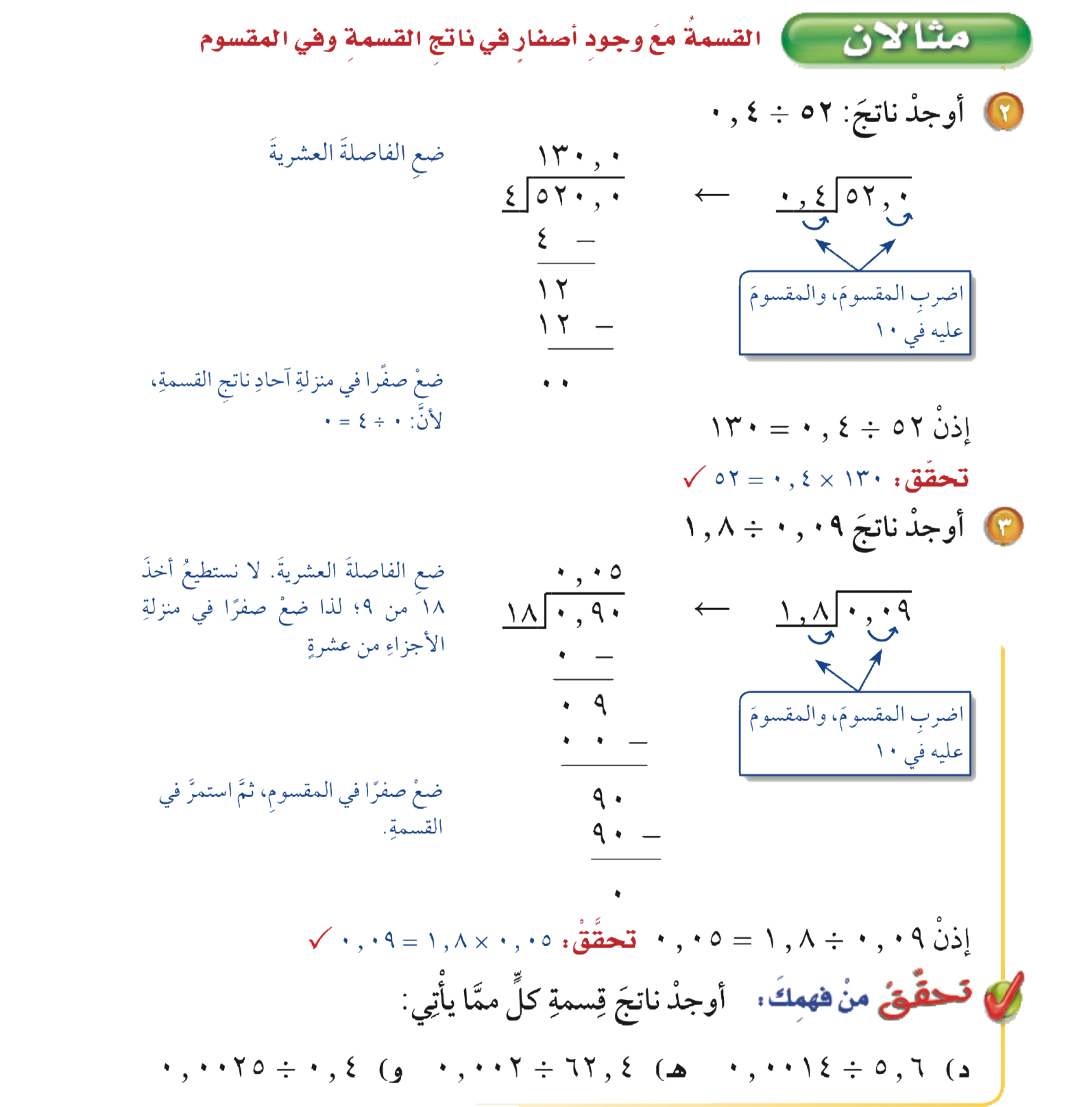 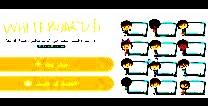 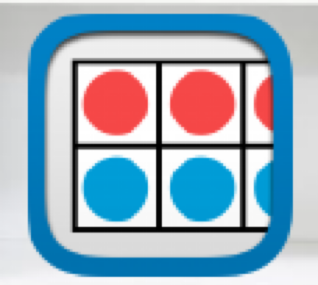 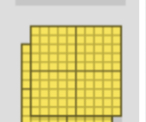 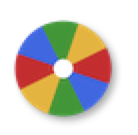 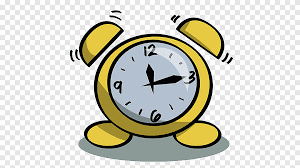 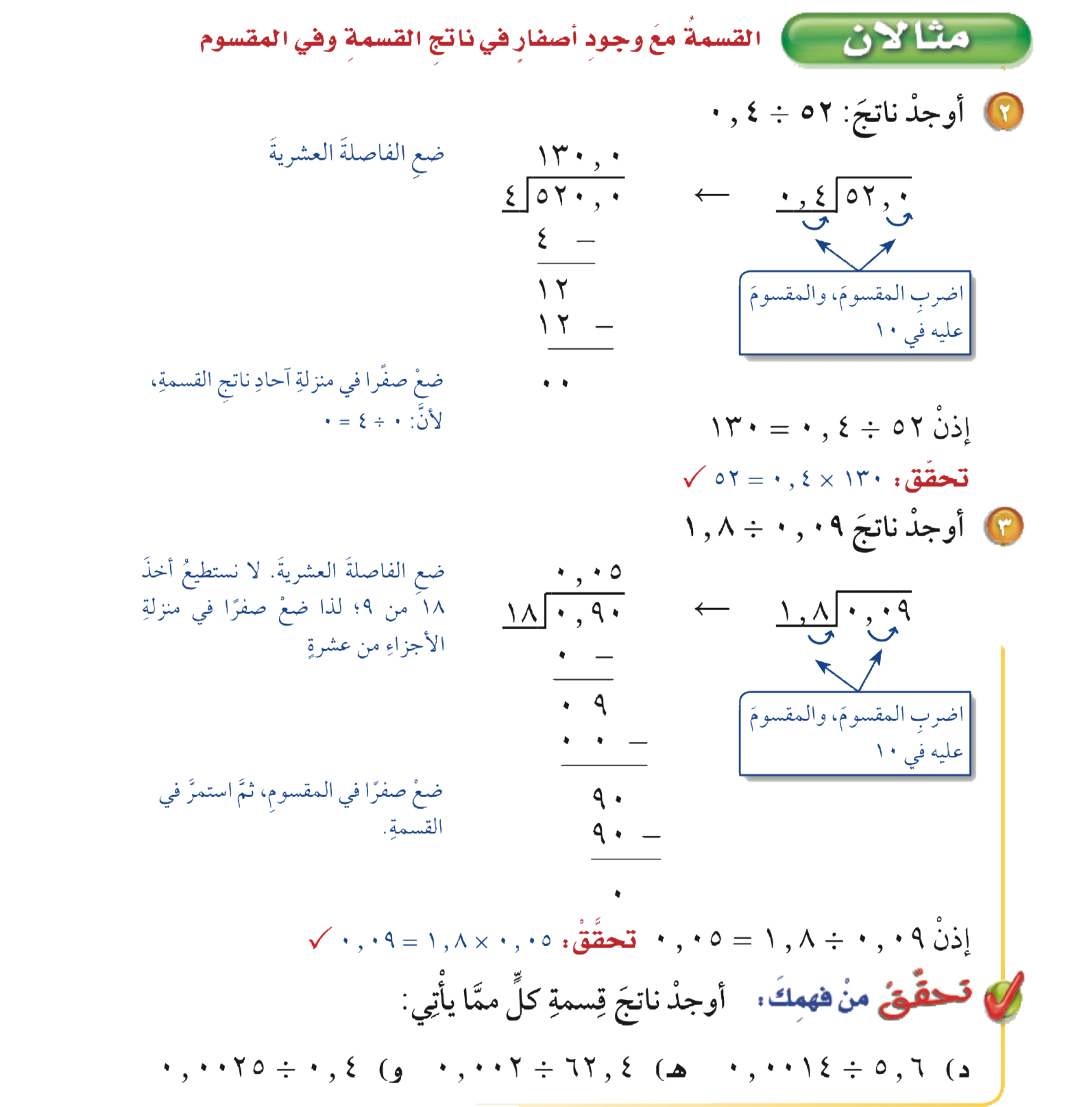 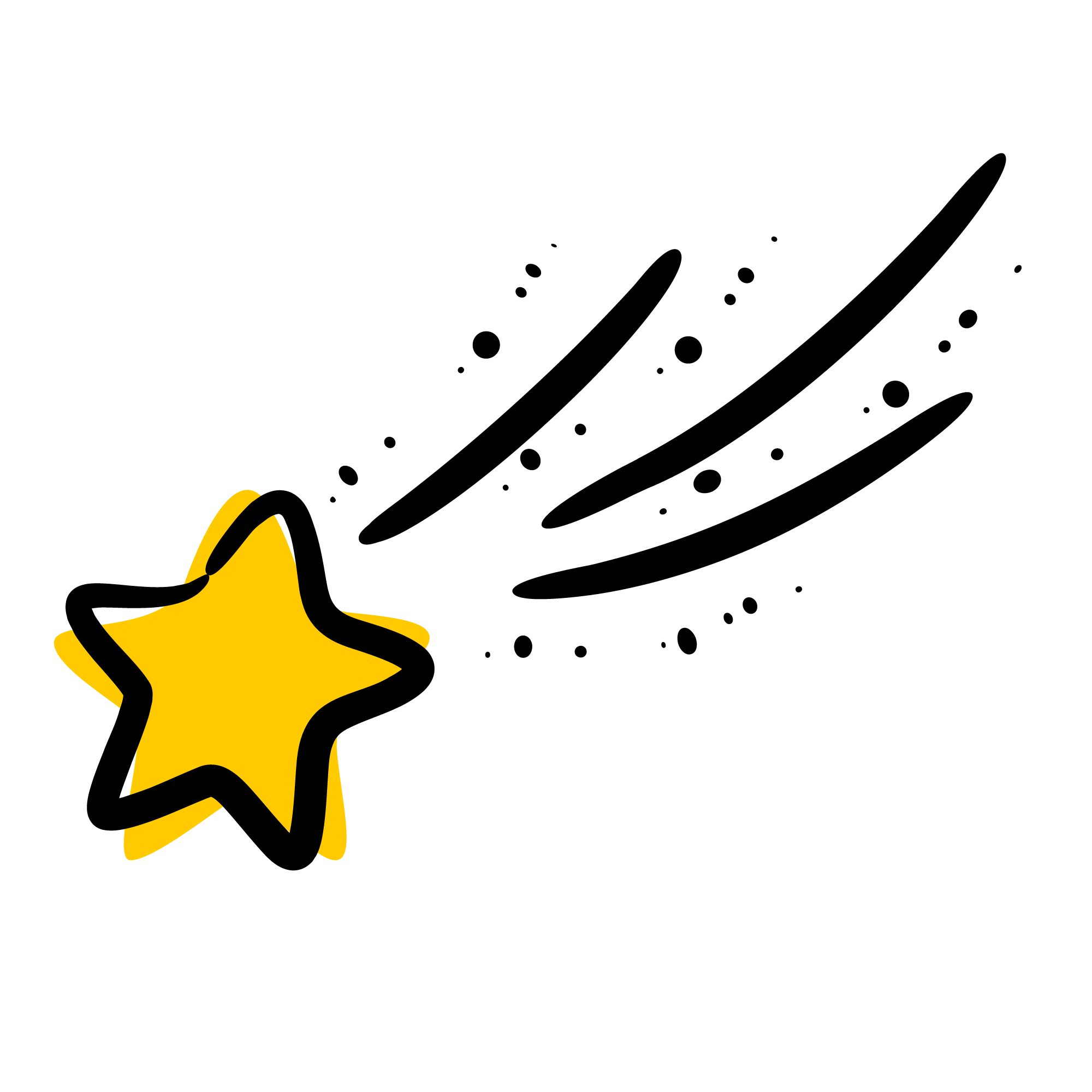 أدوات
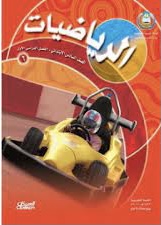 الحل
نشاط
تحقق من فهمك
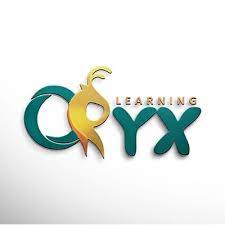 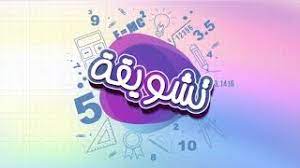 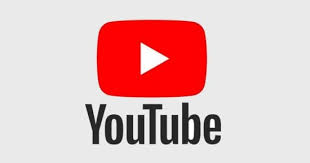 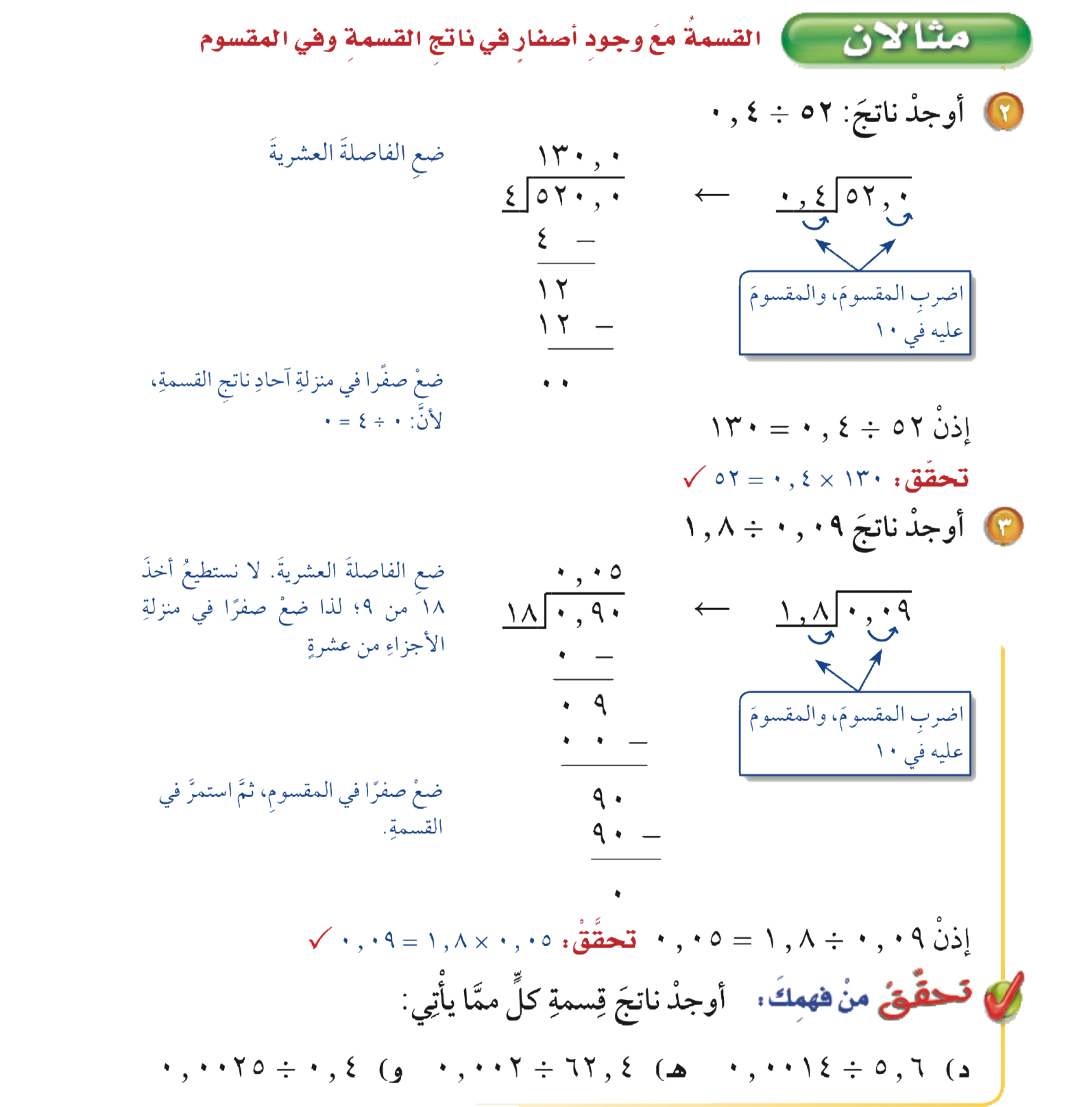 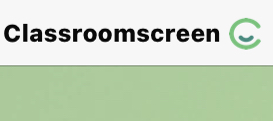 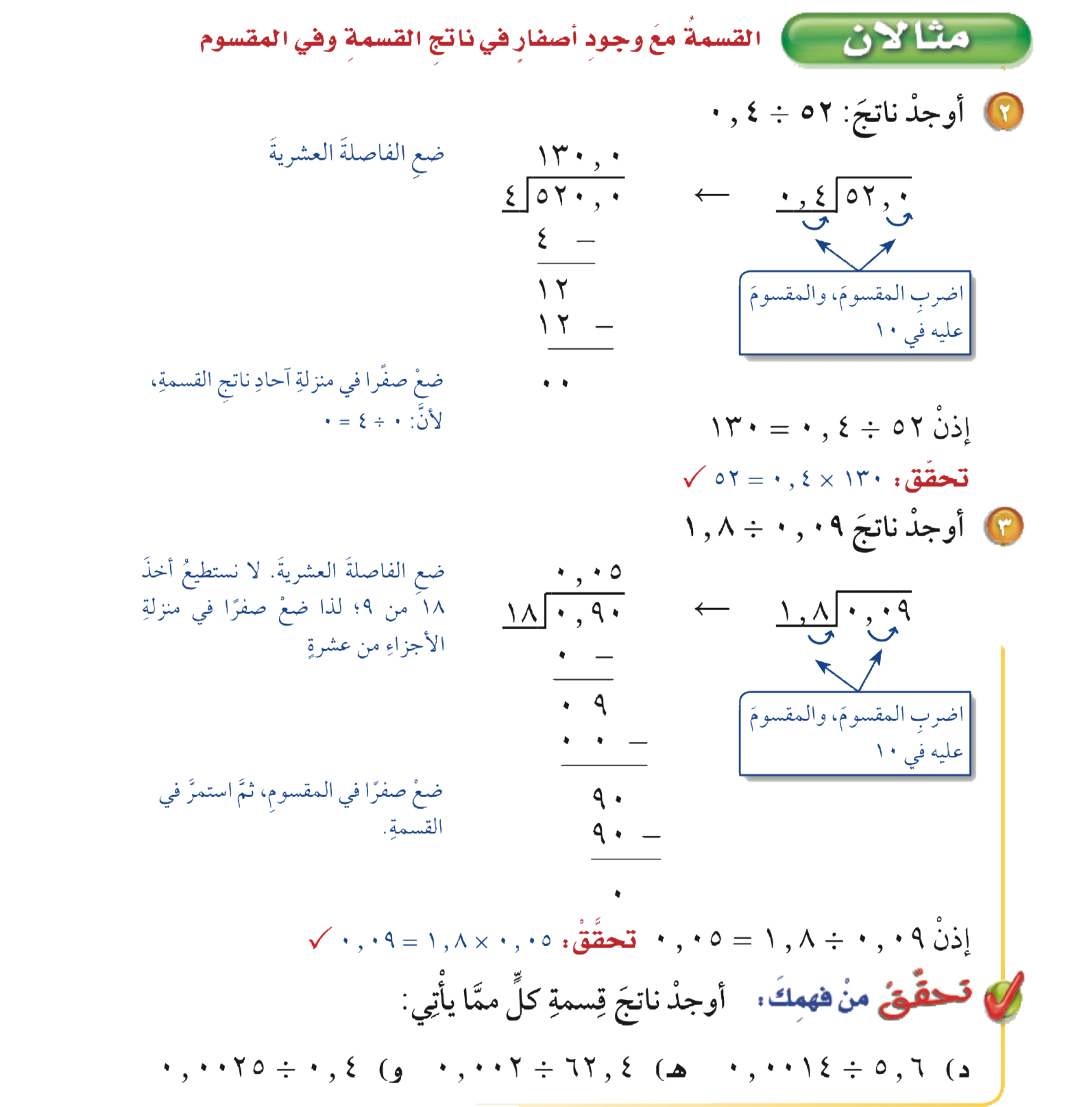 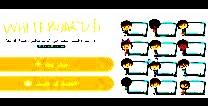 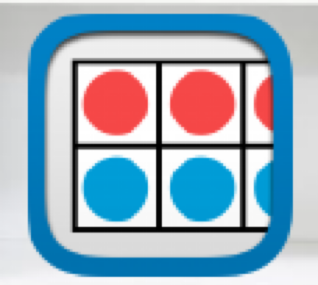 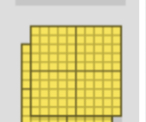 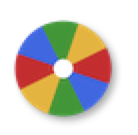 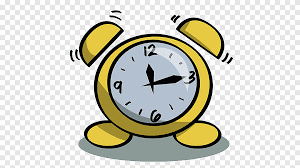 أدوات
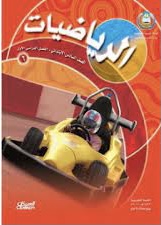 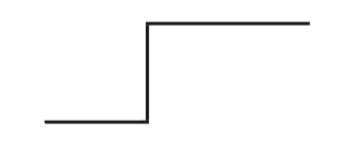 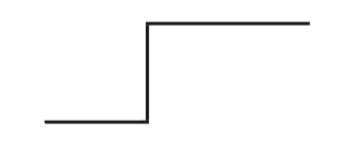 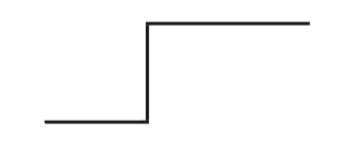 نشاط
تحقق من فهمك
-
-
-
٦
٥٦
٢٥
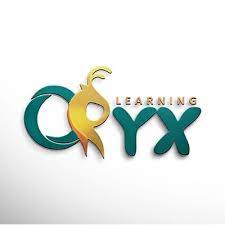 ٥٦٠٠٠
٤٠٠٠
٦٢٤٠٠
٢
٢٥
١٤
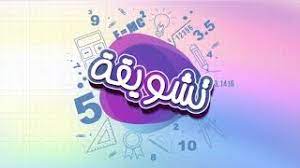 ٢ ٠
٠٠
٠ ٥ ١
-
-
٢
٠ ٥ ١
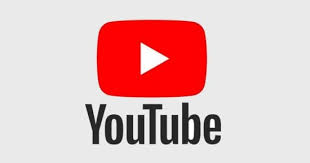 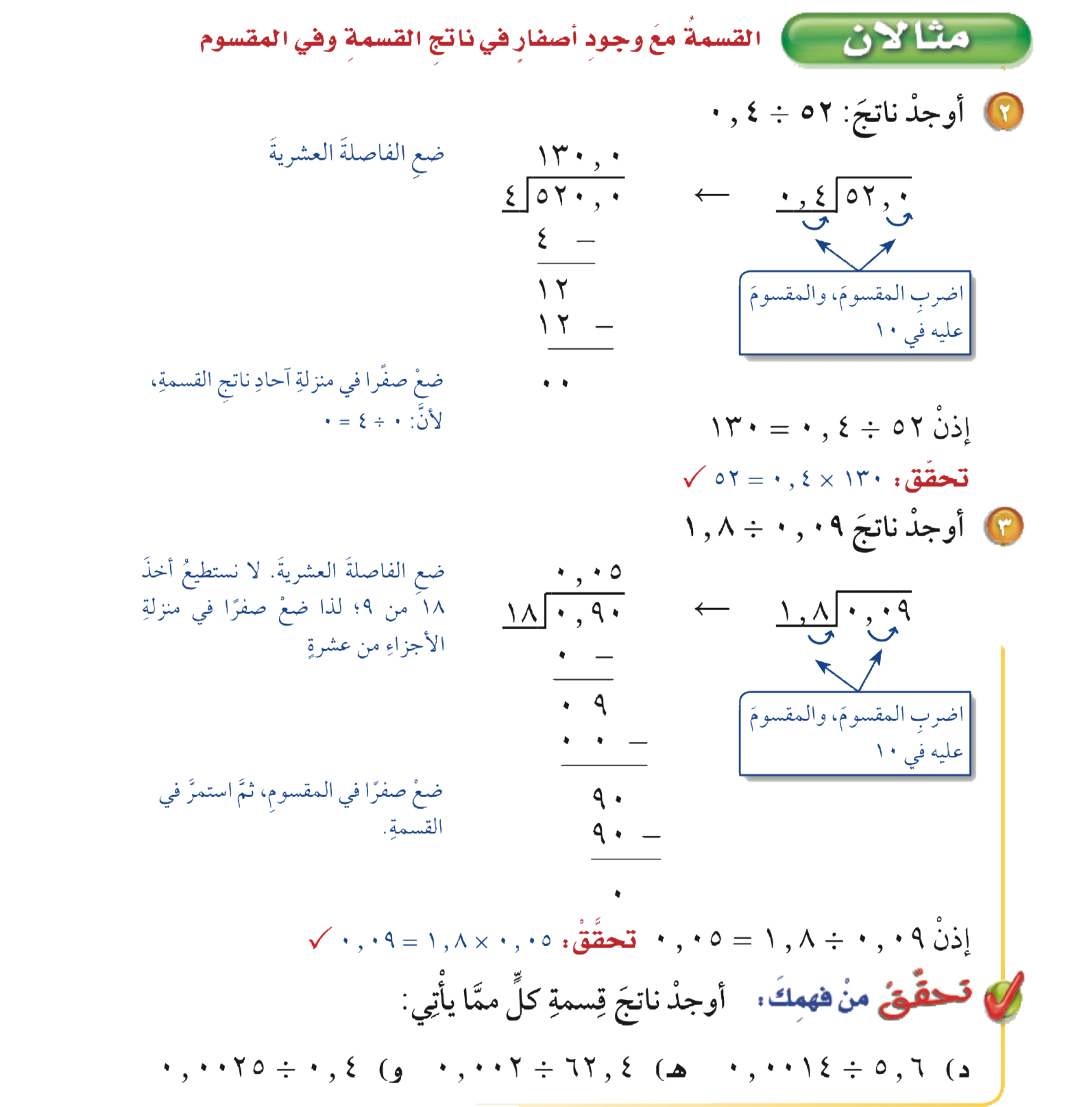 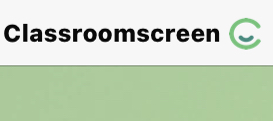 ٤ ٠
٠ ٠ ٠
-
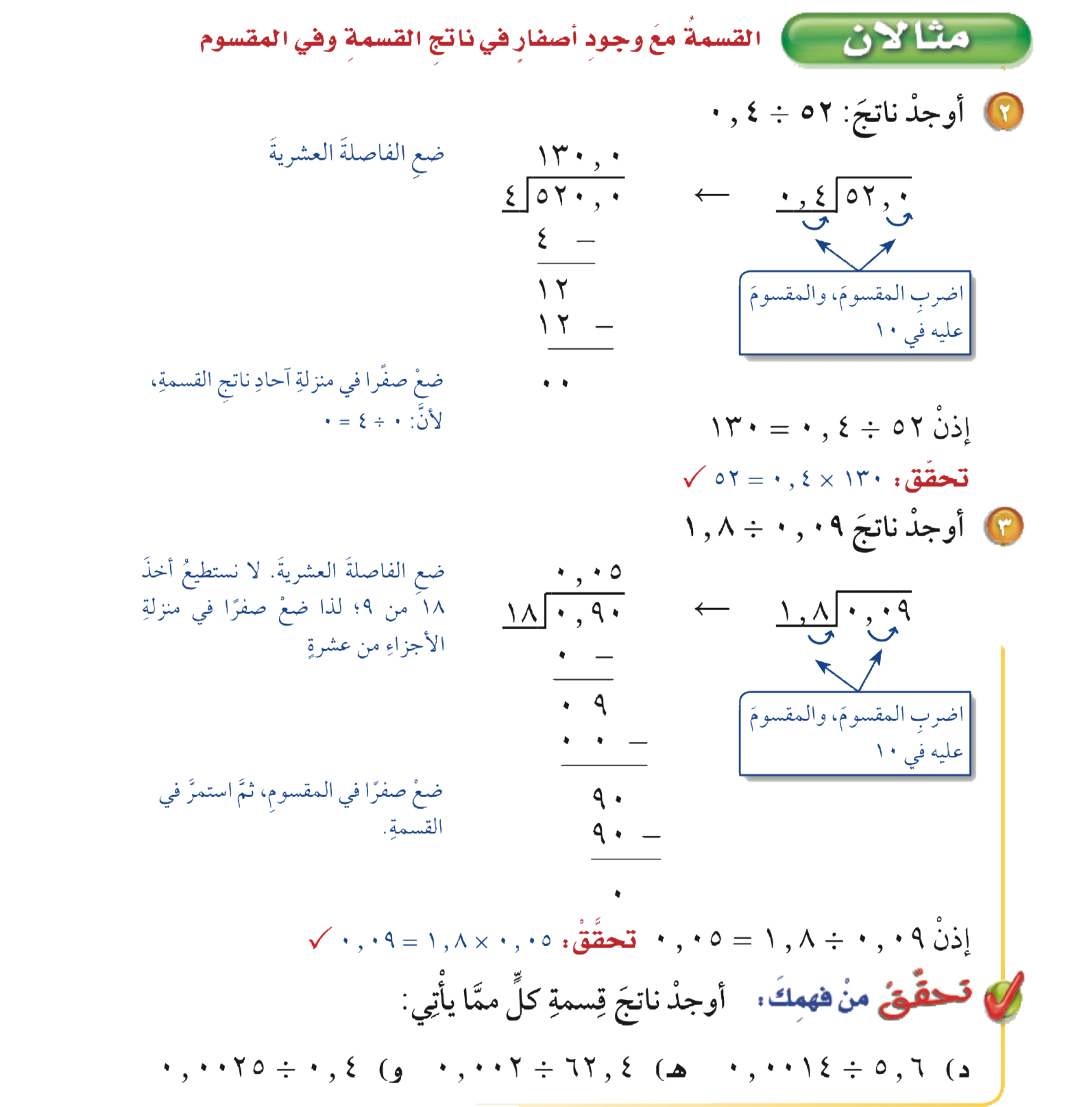 ٤
بضرب المقسوم والمقسوم عليه في ١٠٠٠٠
بضرب المقسوم والمقسوم عليه في ١٠٠٠٠
بضرب المقسوم والمقسوم عليه في ١٠٠٠
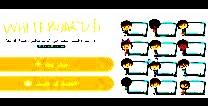 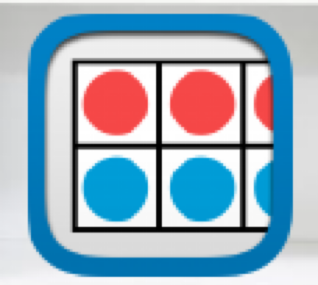 ٠٠
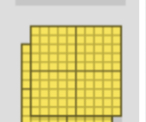 ٤٠٠٠
٣١٢٠٠
١٦٠
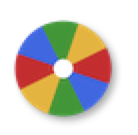 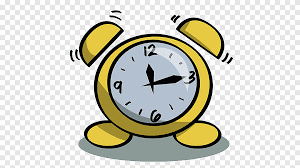 يوجد ٣ أصفار في المقسوم نضع مثلها في ناتج القسمة
أدوات
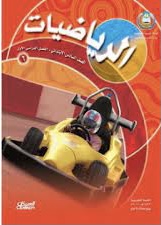 تحقق من فهمك
مثال
نشاط
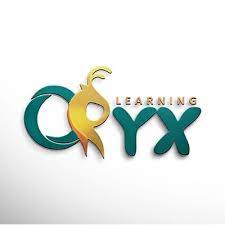 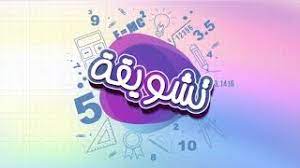 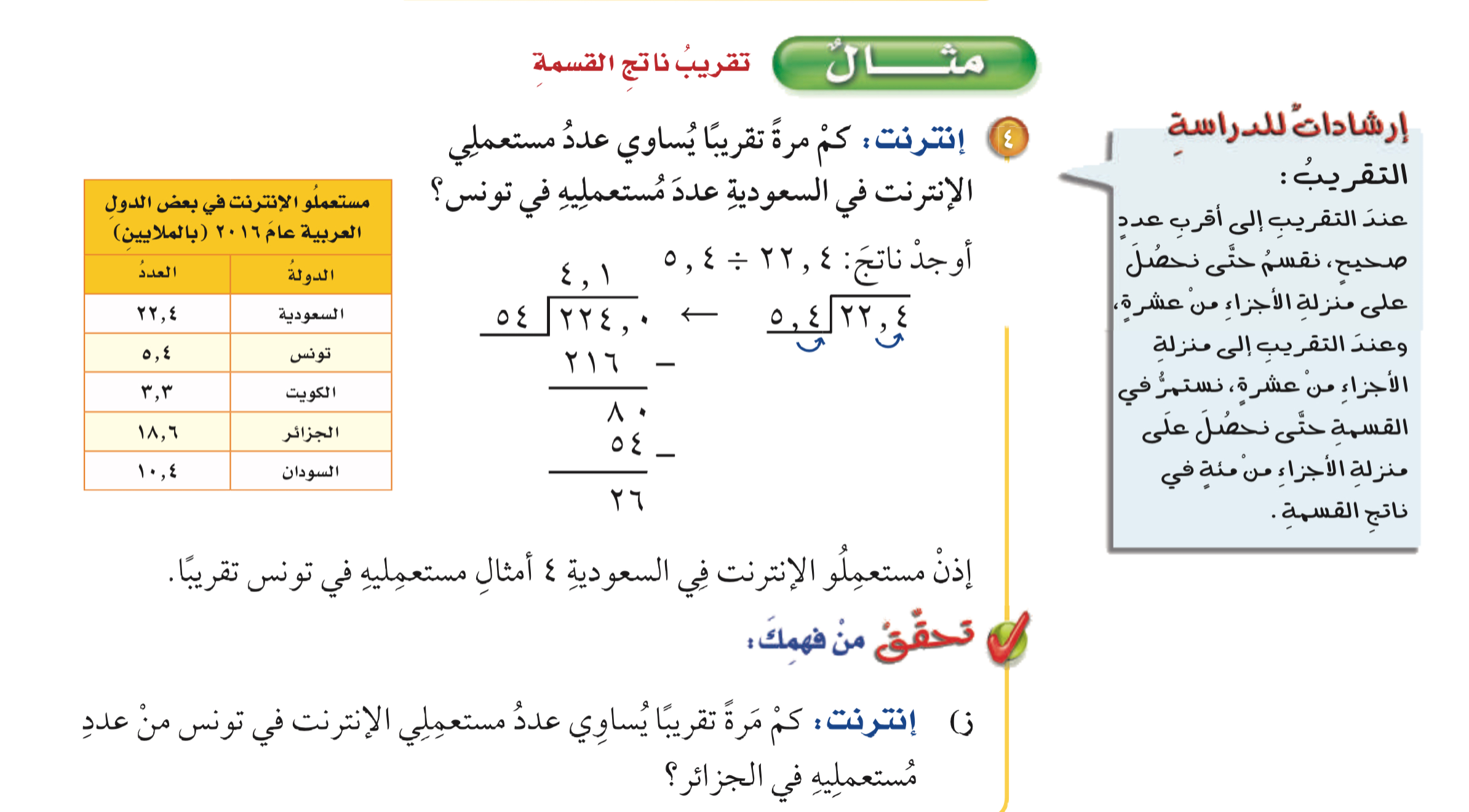 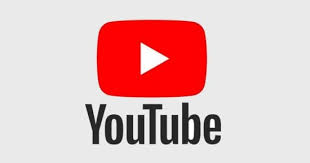 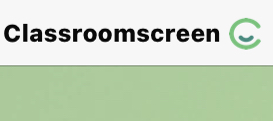 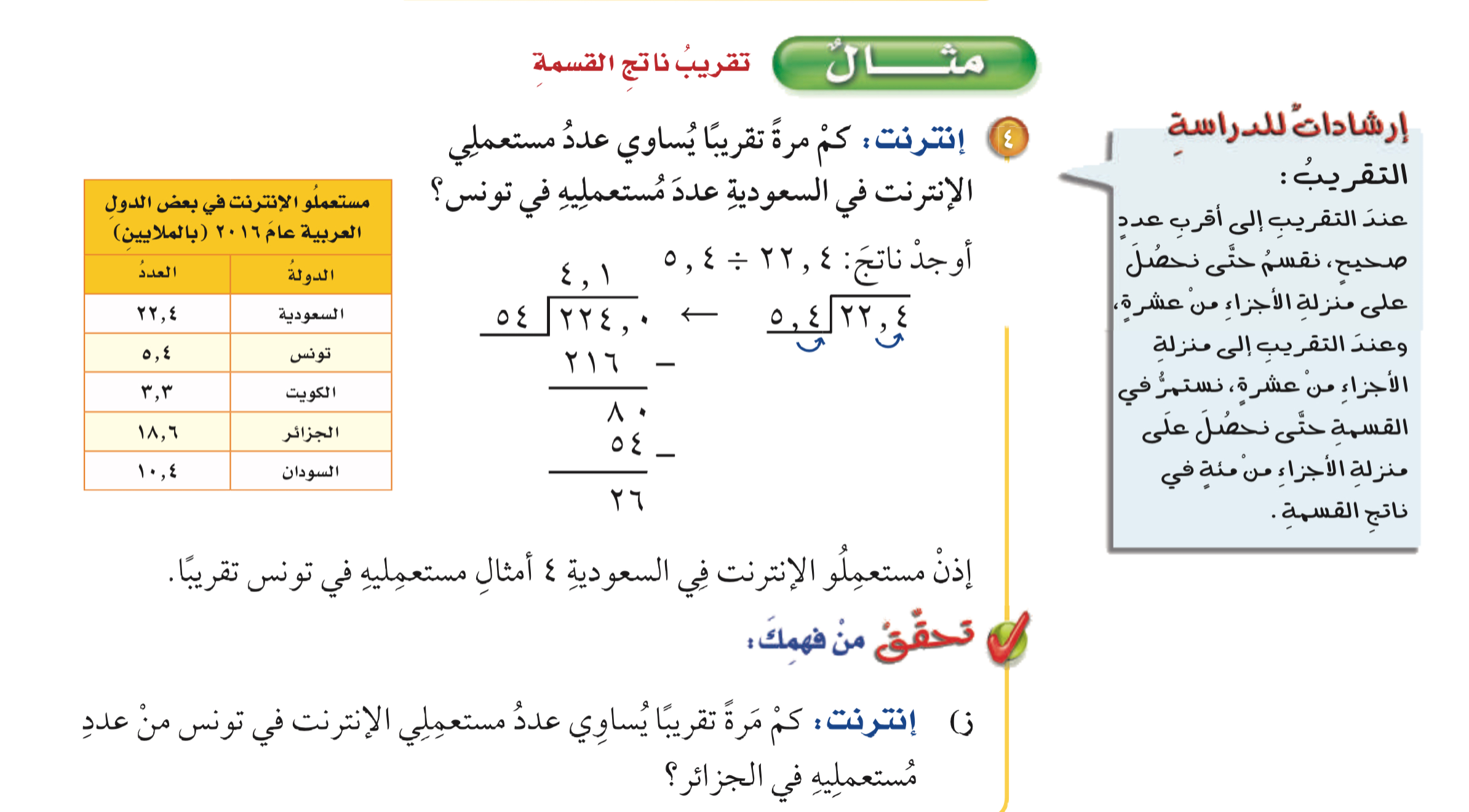 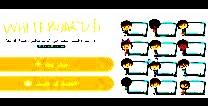 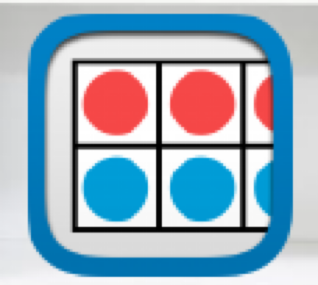 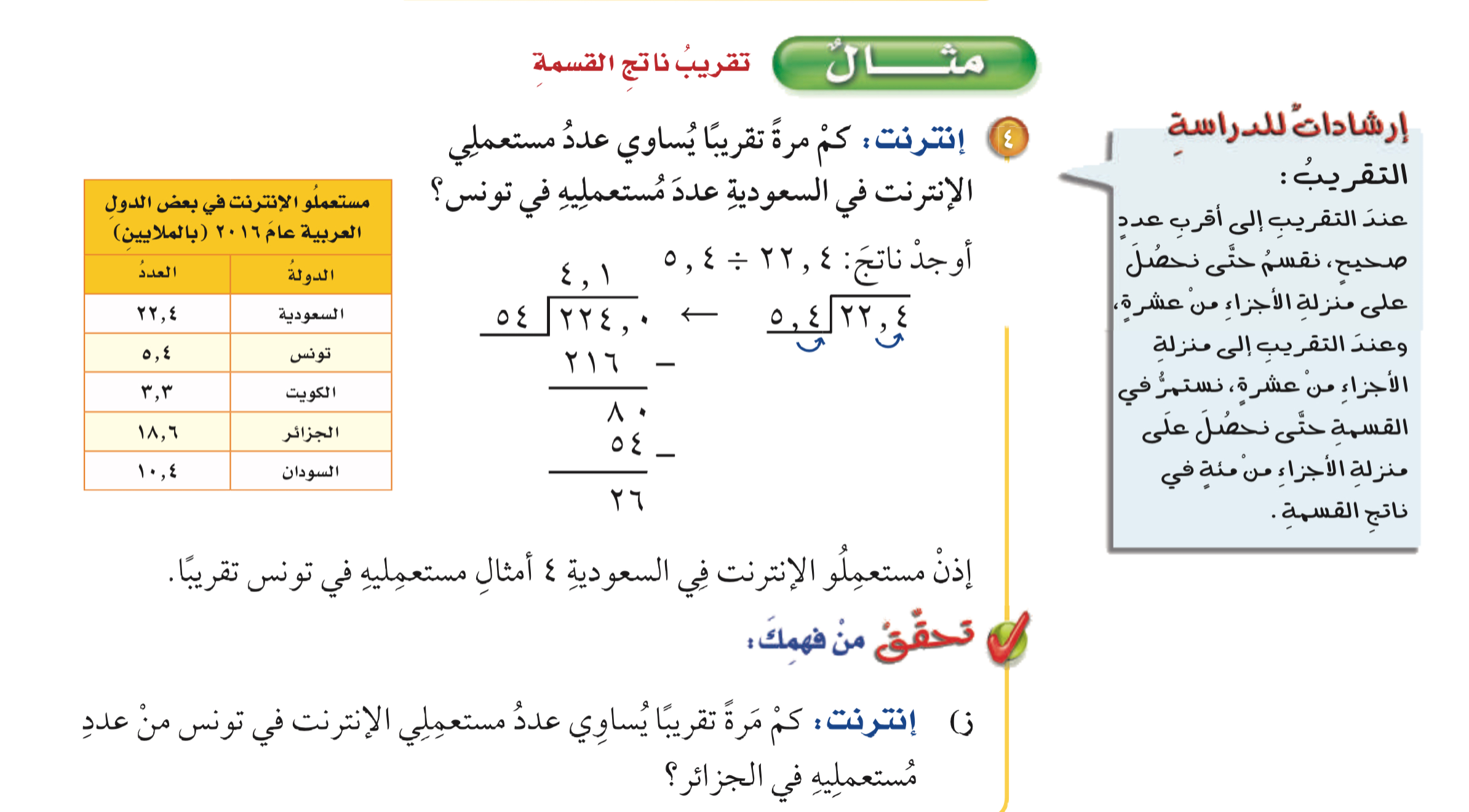 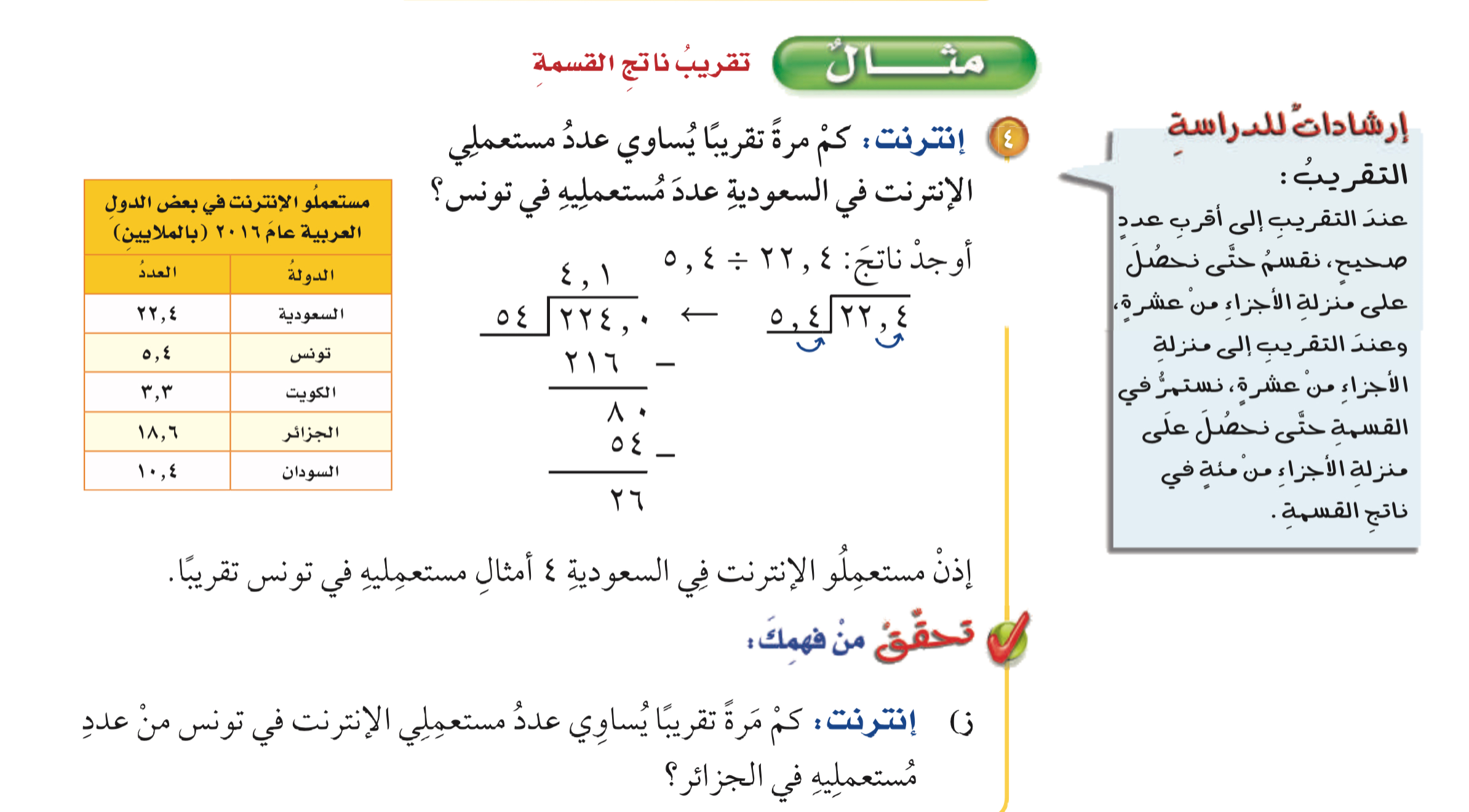 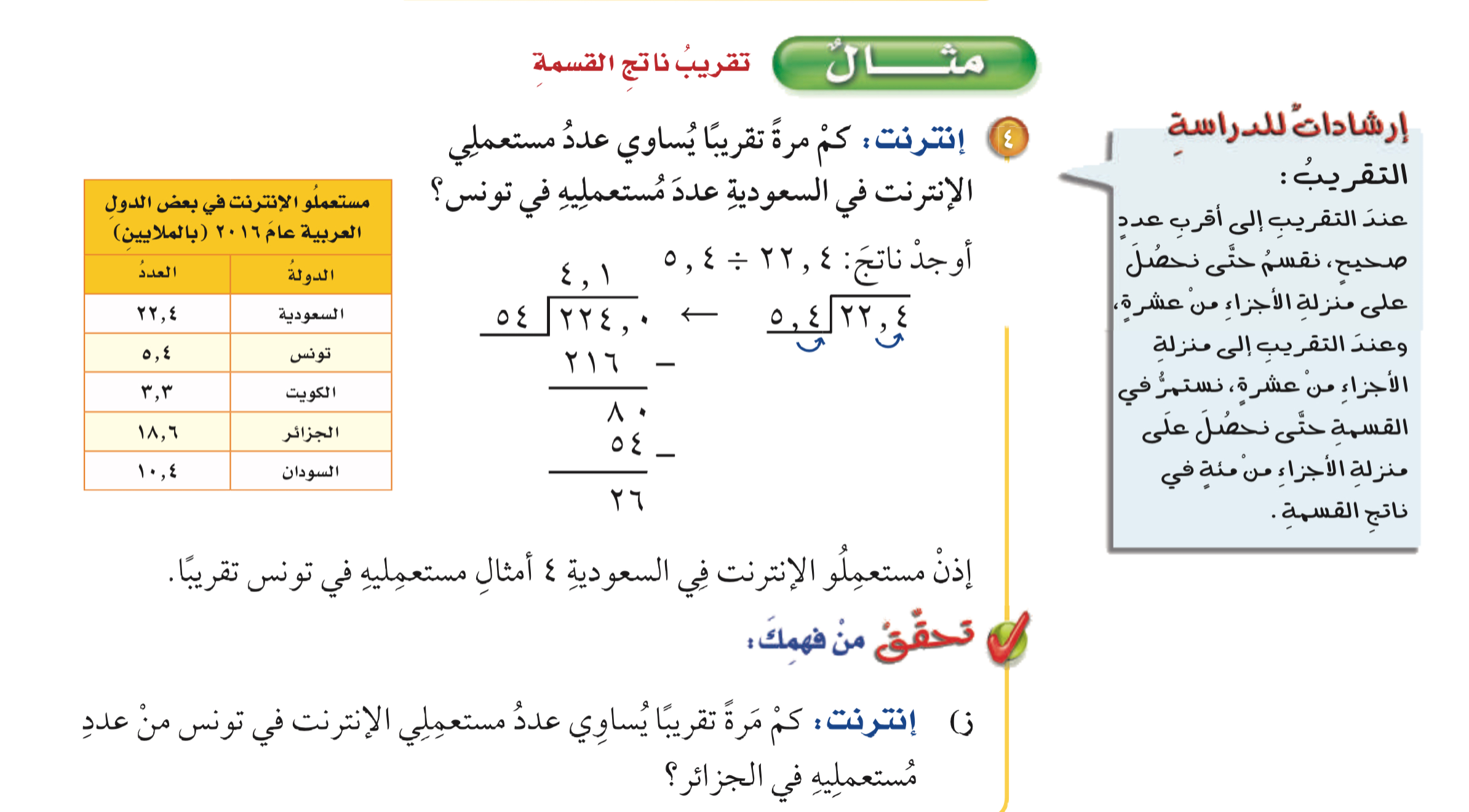 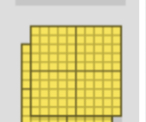 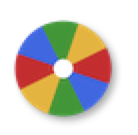 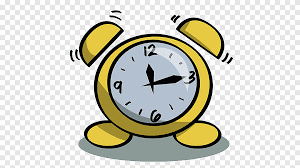 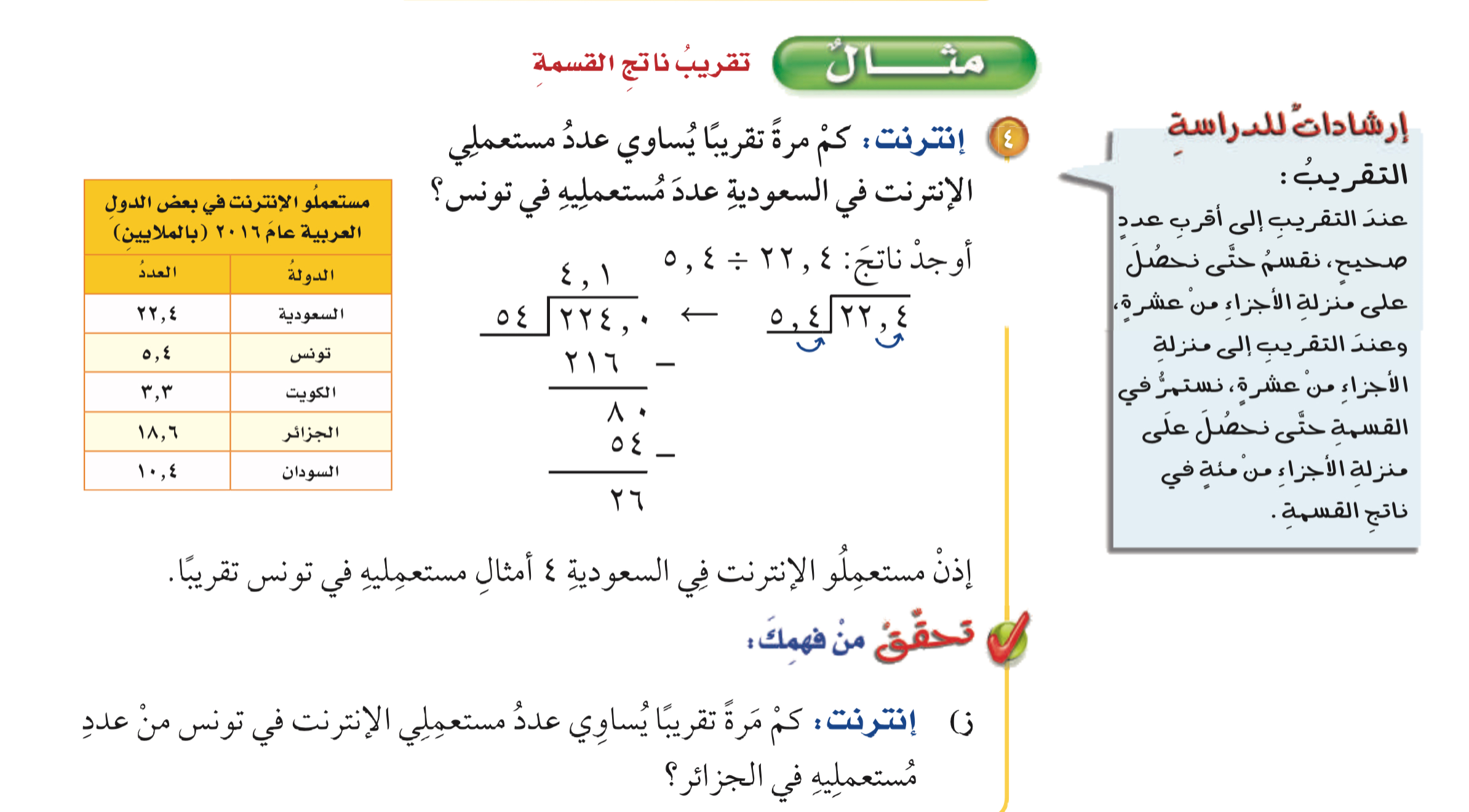 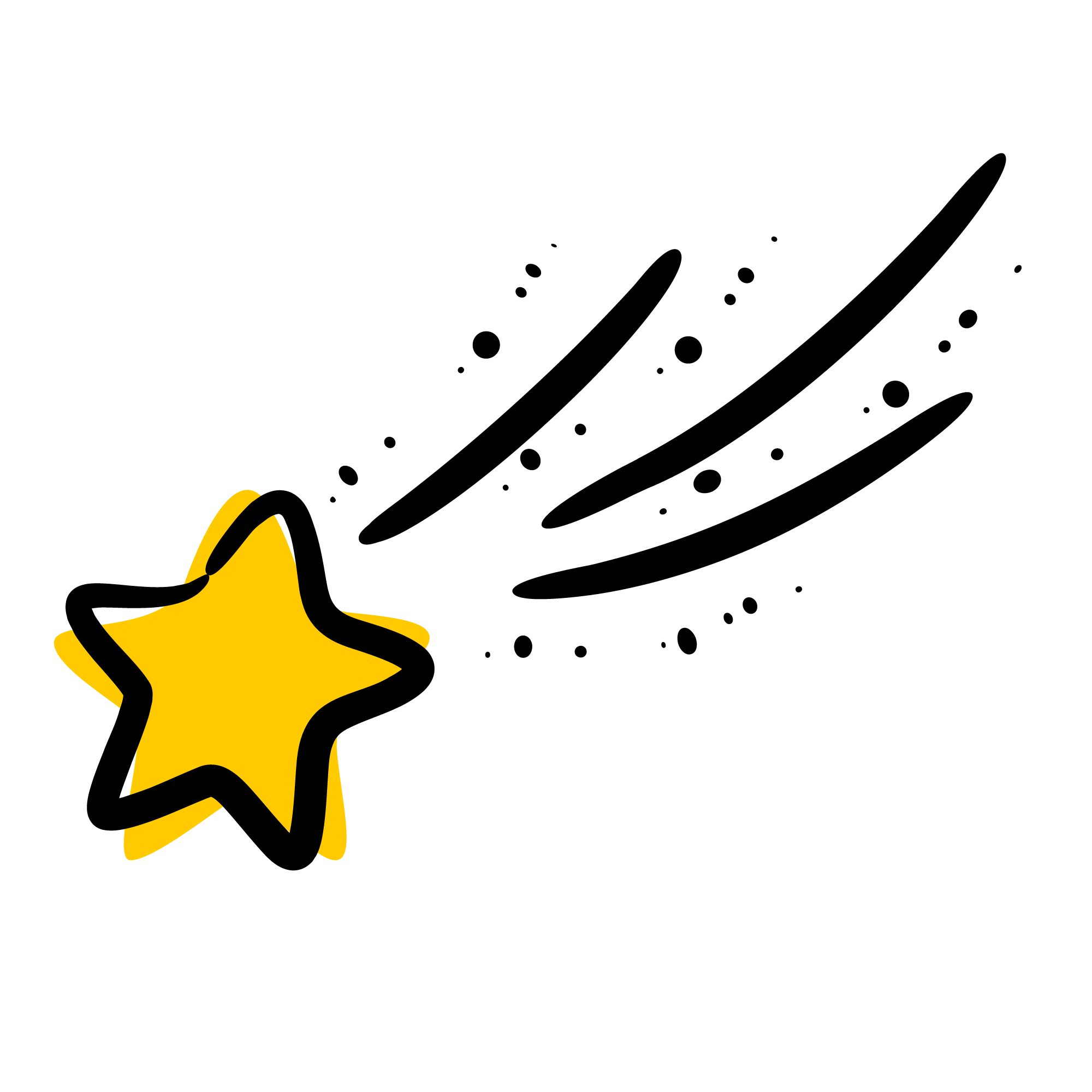 أدوات
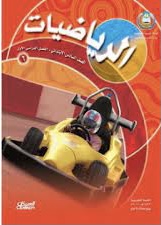 الحل
نشاط
تحقق من فهمك
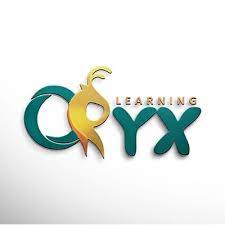 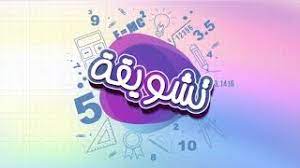 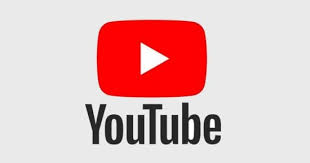 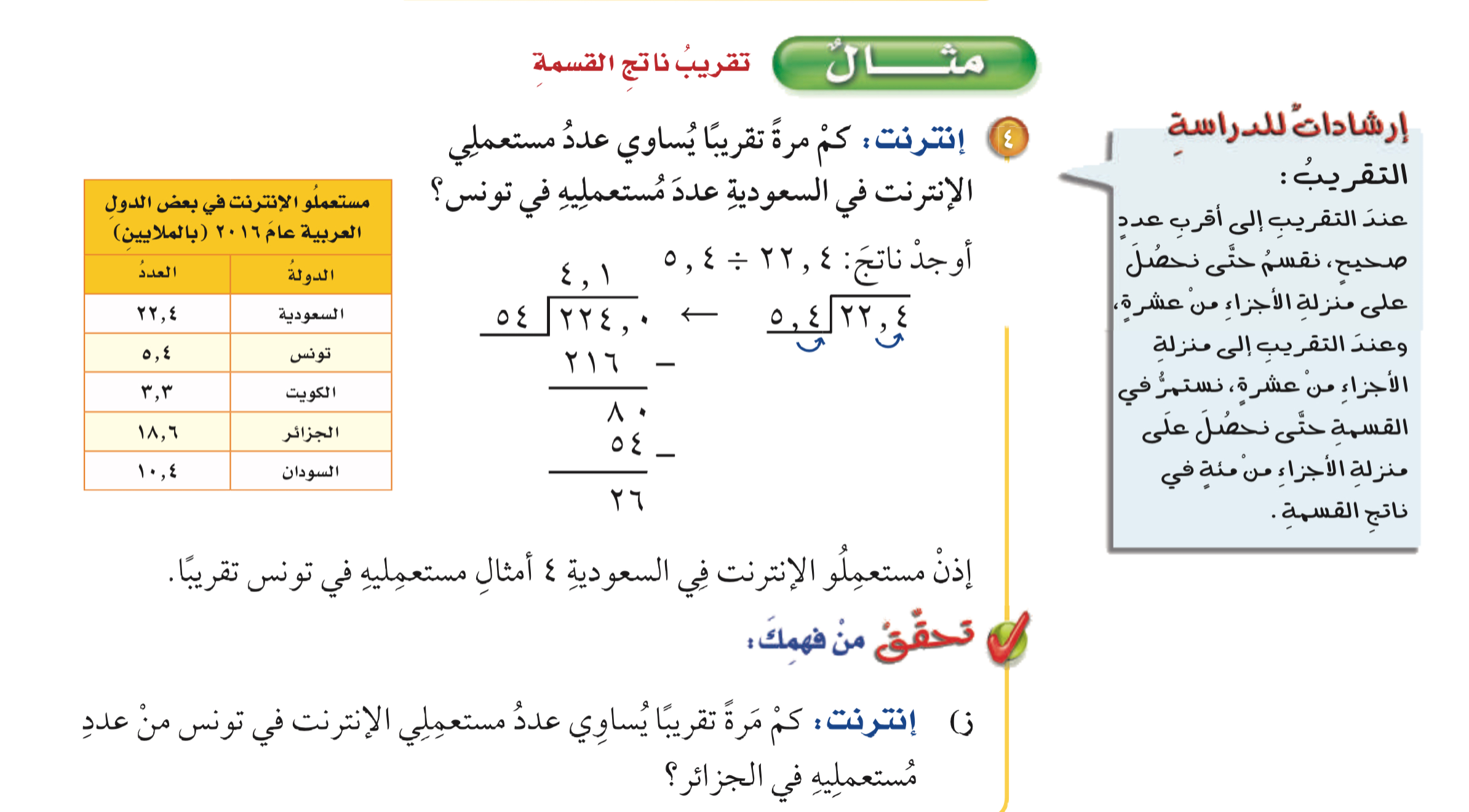 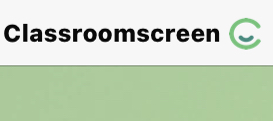 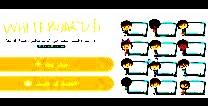 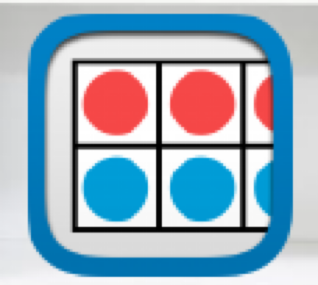 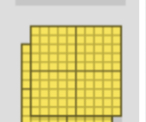 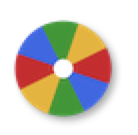 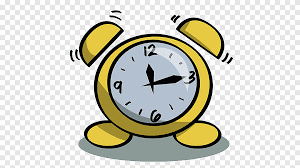 أدوات
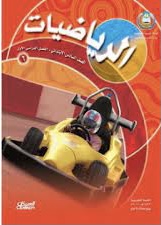 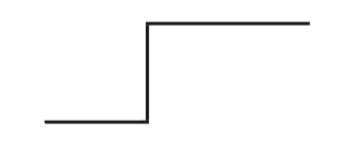 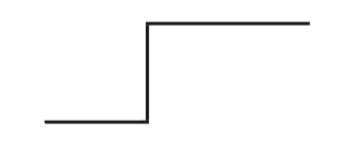 نشاط
تحقق من فهمك
بضرب المقسوم والمقسوم عليه في ١٠
-
١٦٢
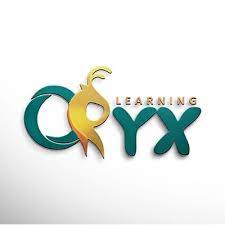 ٥٫٤
٥٤
١٨٫٦
١٨٦
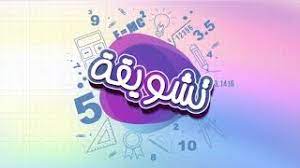 ٠ ٤ ٢
-
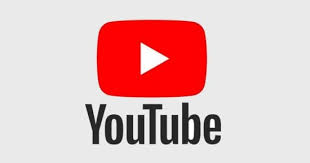 ٦ ١ ٢
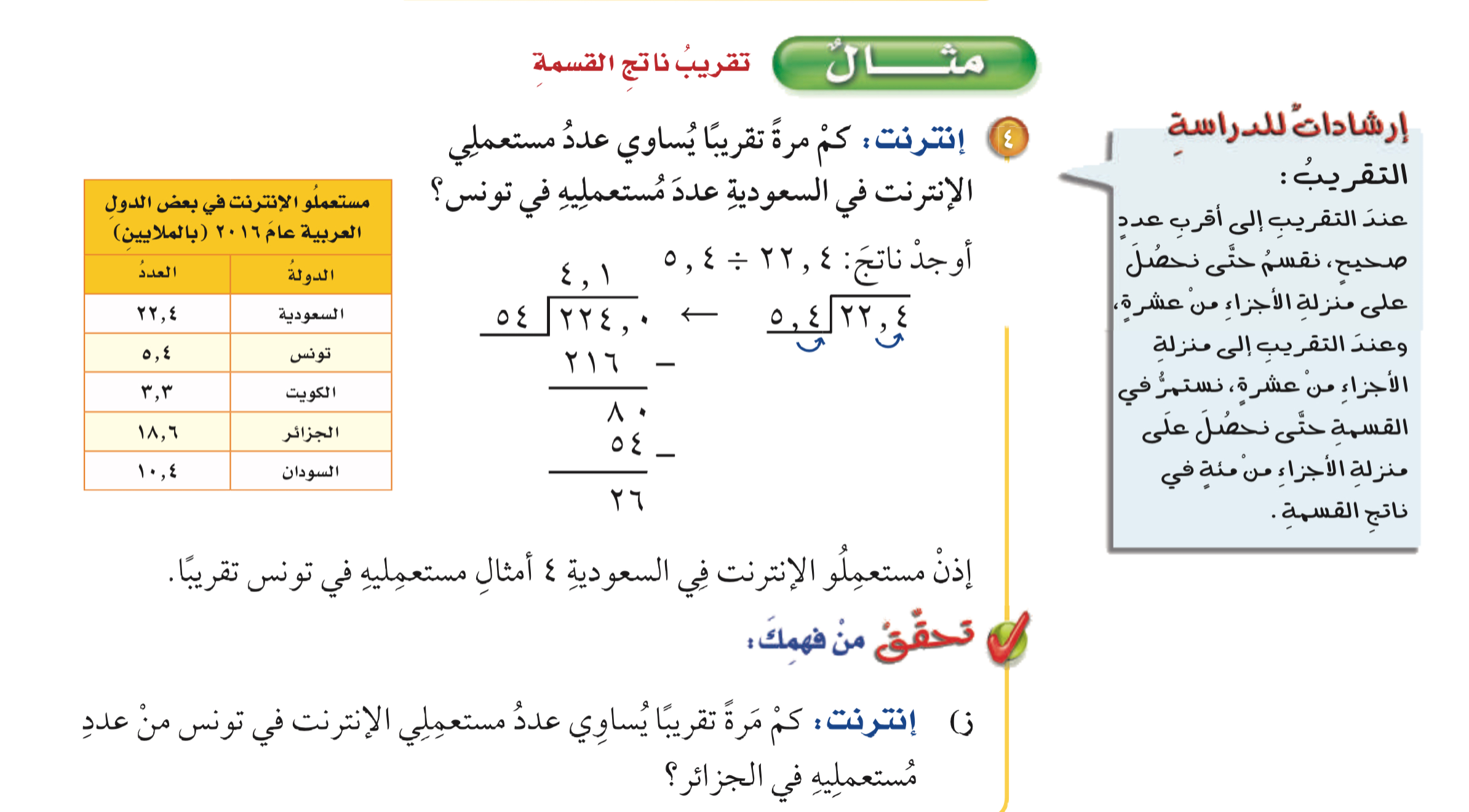 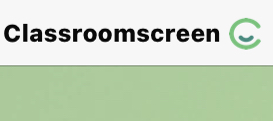 ٢٤
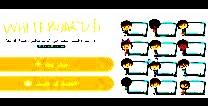 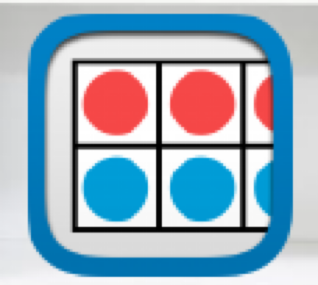 ٣٫٤
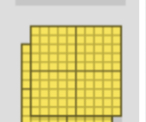 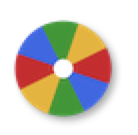 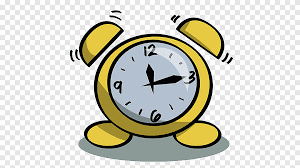 عدد مستعملي الإنترنت في تونس يساوي ثلاثة أمثال مستعمليه في الجزائر تقريباً
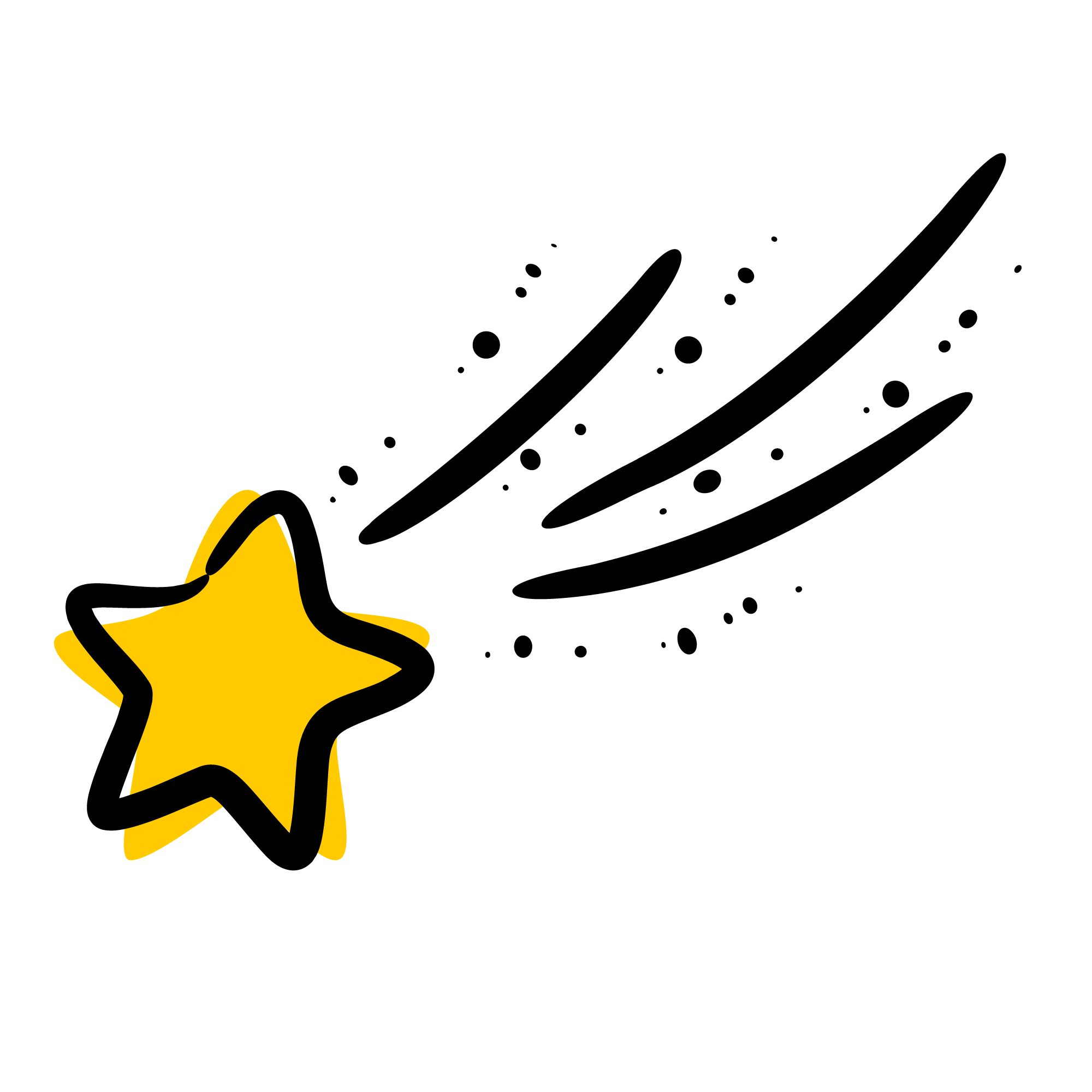 أدوات
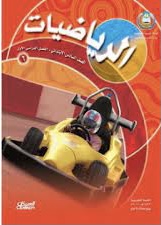 الحل
نشاط
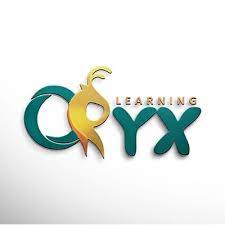 تـــــأكد
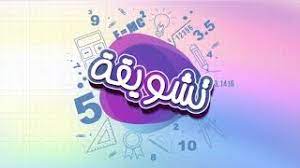 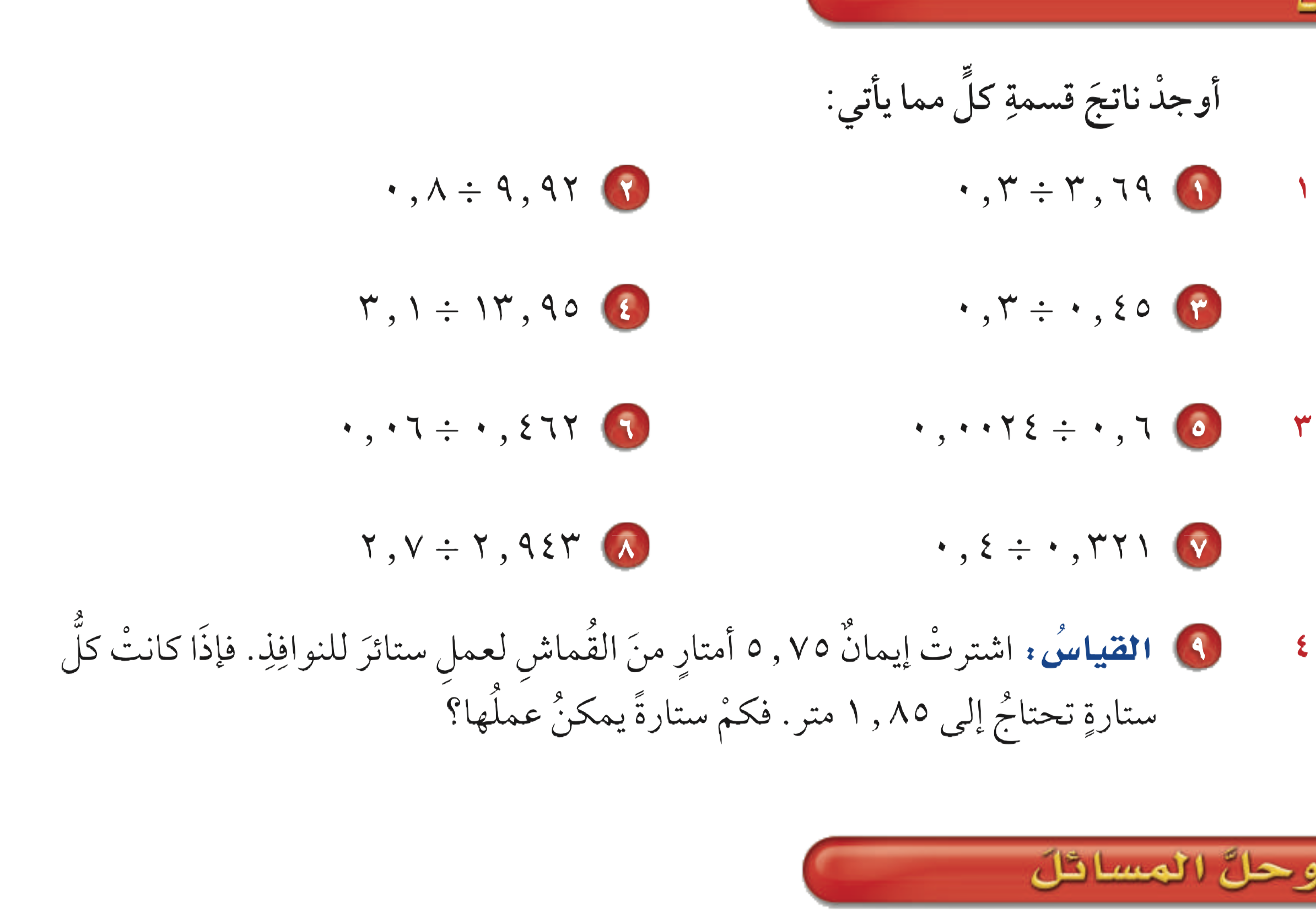 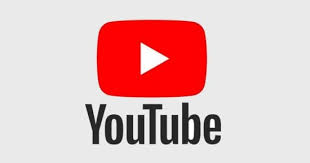 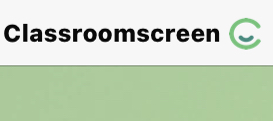 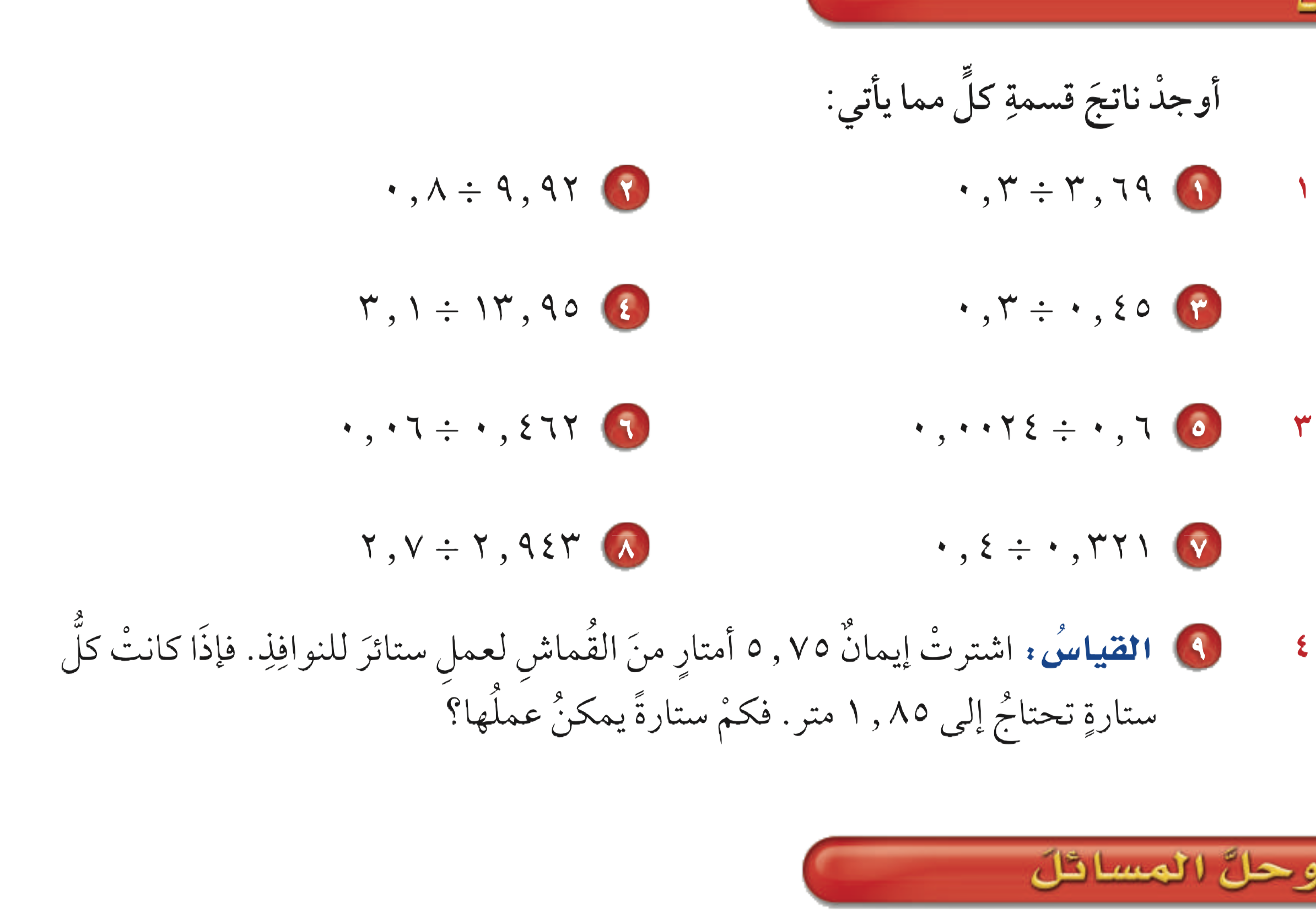 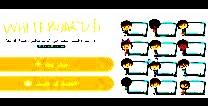 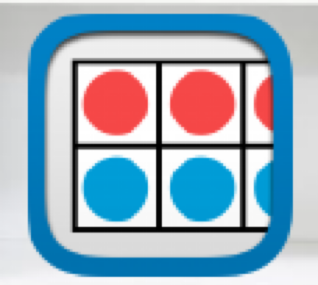 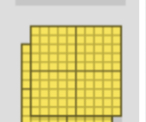 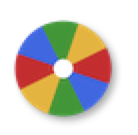 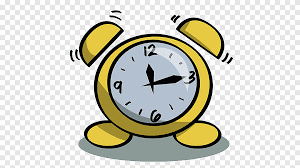 -
أدوات
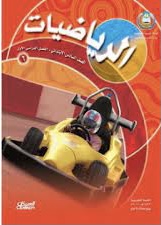 -
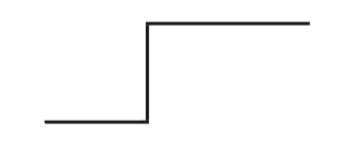 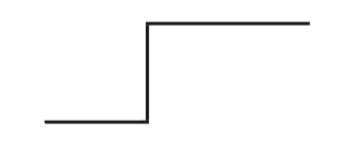 نشاط
٣
٨
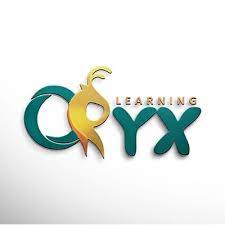 تـــــأكد
٣
٨
٣٦٫٩
٩٩٫٢
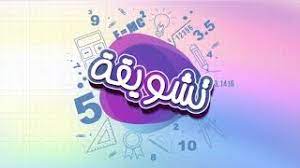 ٦ ٠
٩ ١
-
-
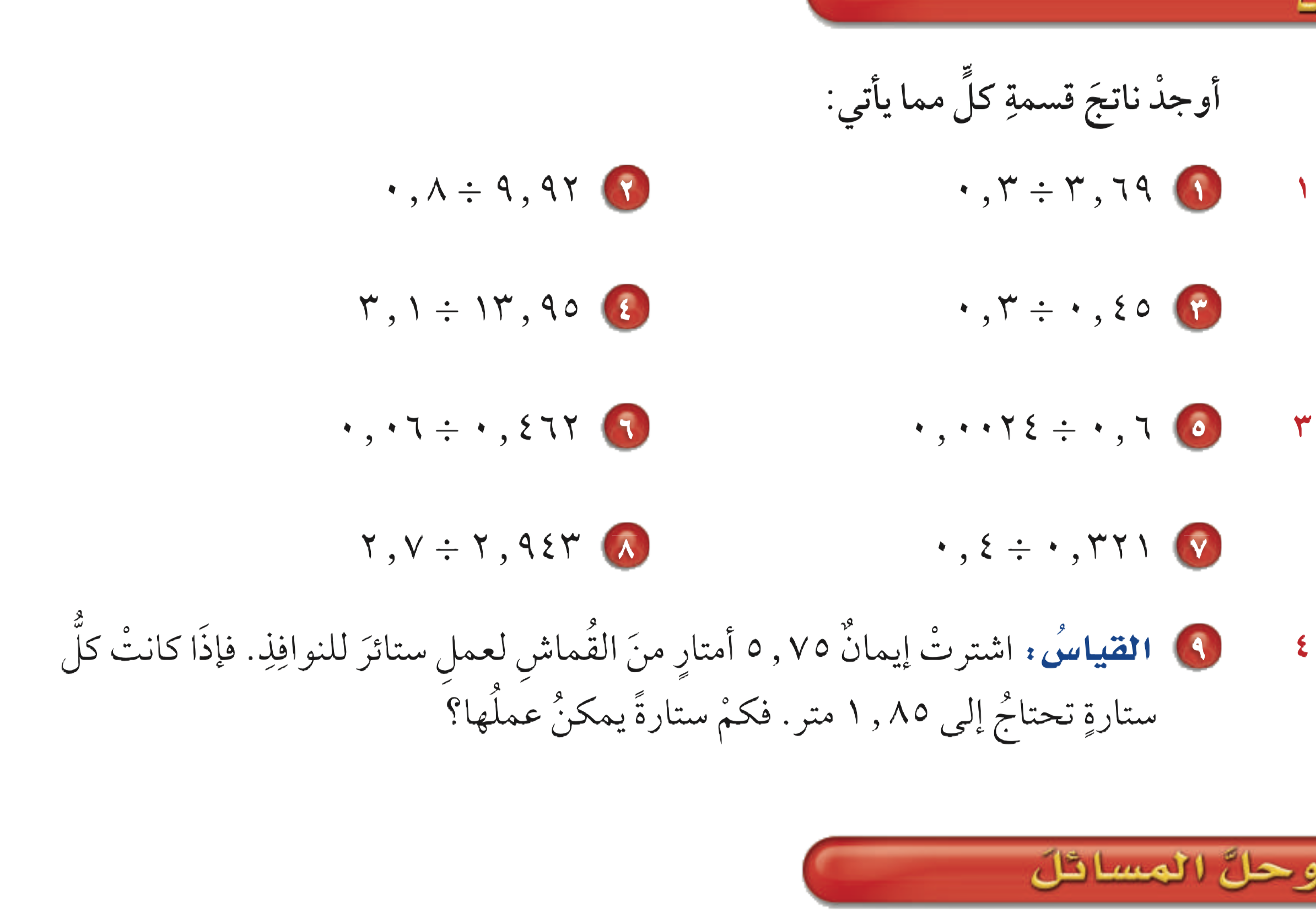 ٦ ١
٦
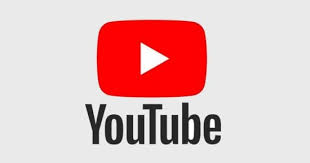 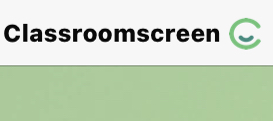 ٩ ٠
٢ ٣
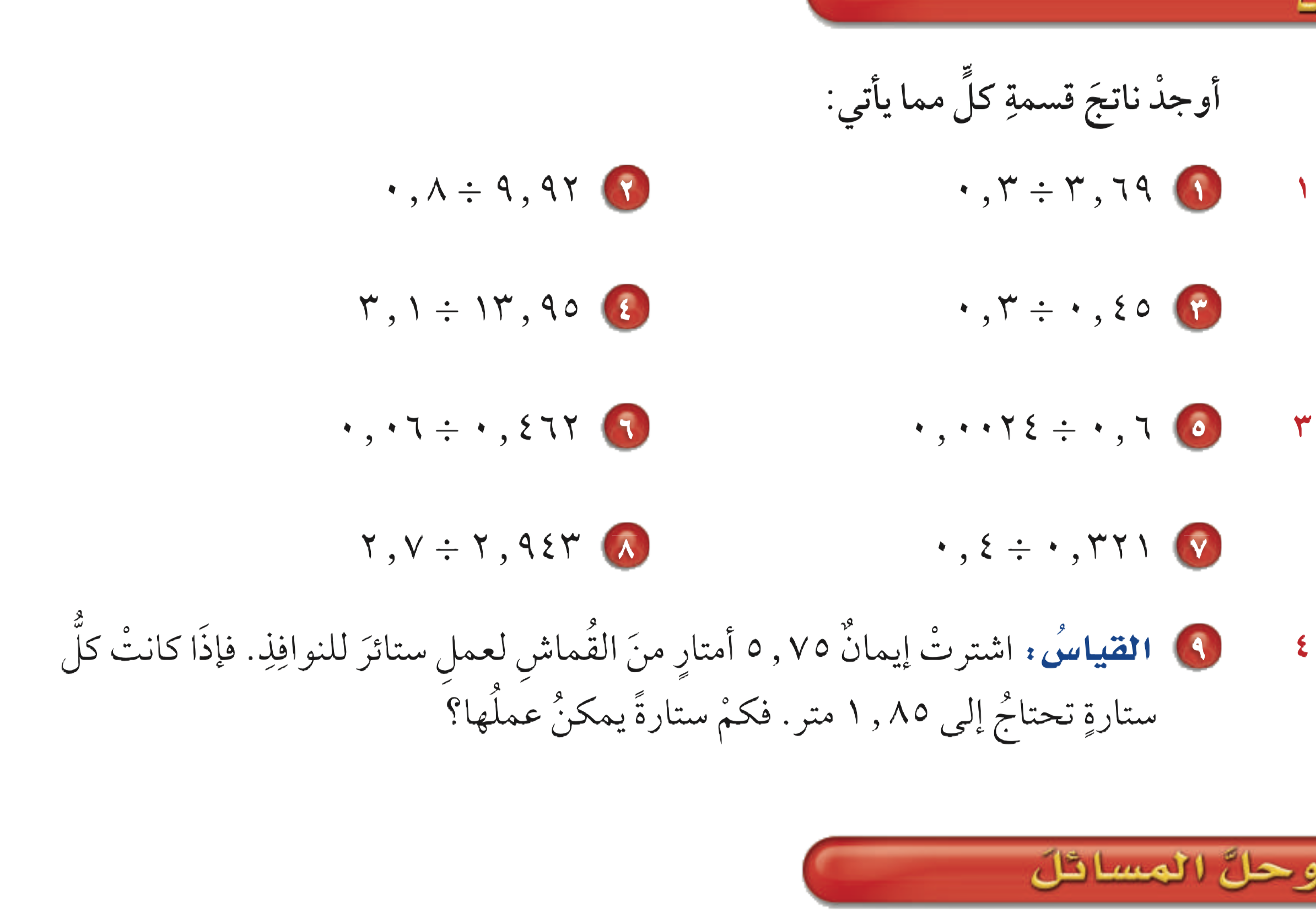 -
-
٢ ٣
٩
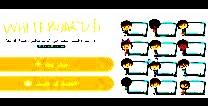 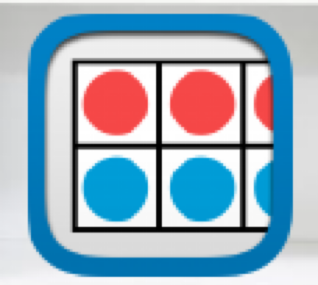 ٠٠
٠٠
بضرب المقسوم والمقسوم عليه في ١٠
بضرب المقسوم والمقسوم عليه في ١٠
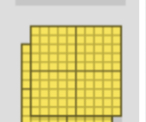 ١٢٫٣
١٢٫٤
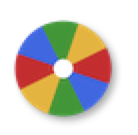 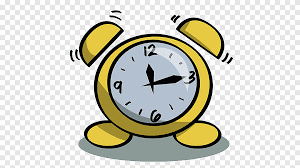 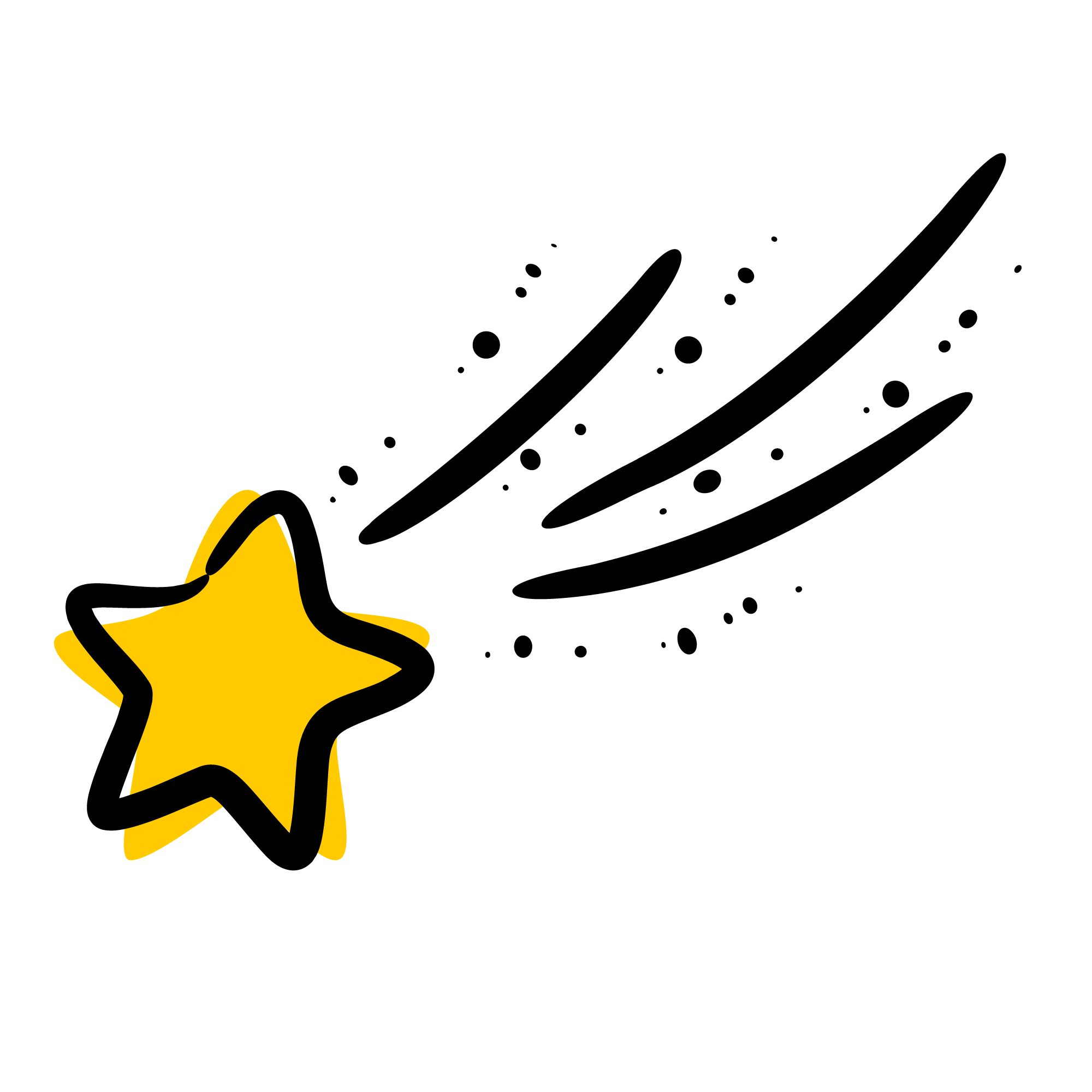 أدوات
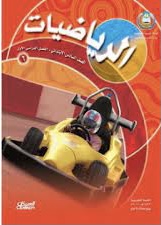 الحل
نشاط
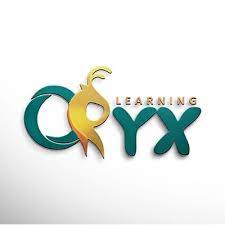 تـــــأكد
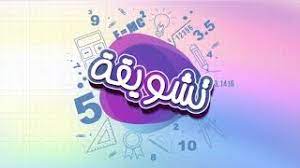 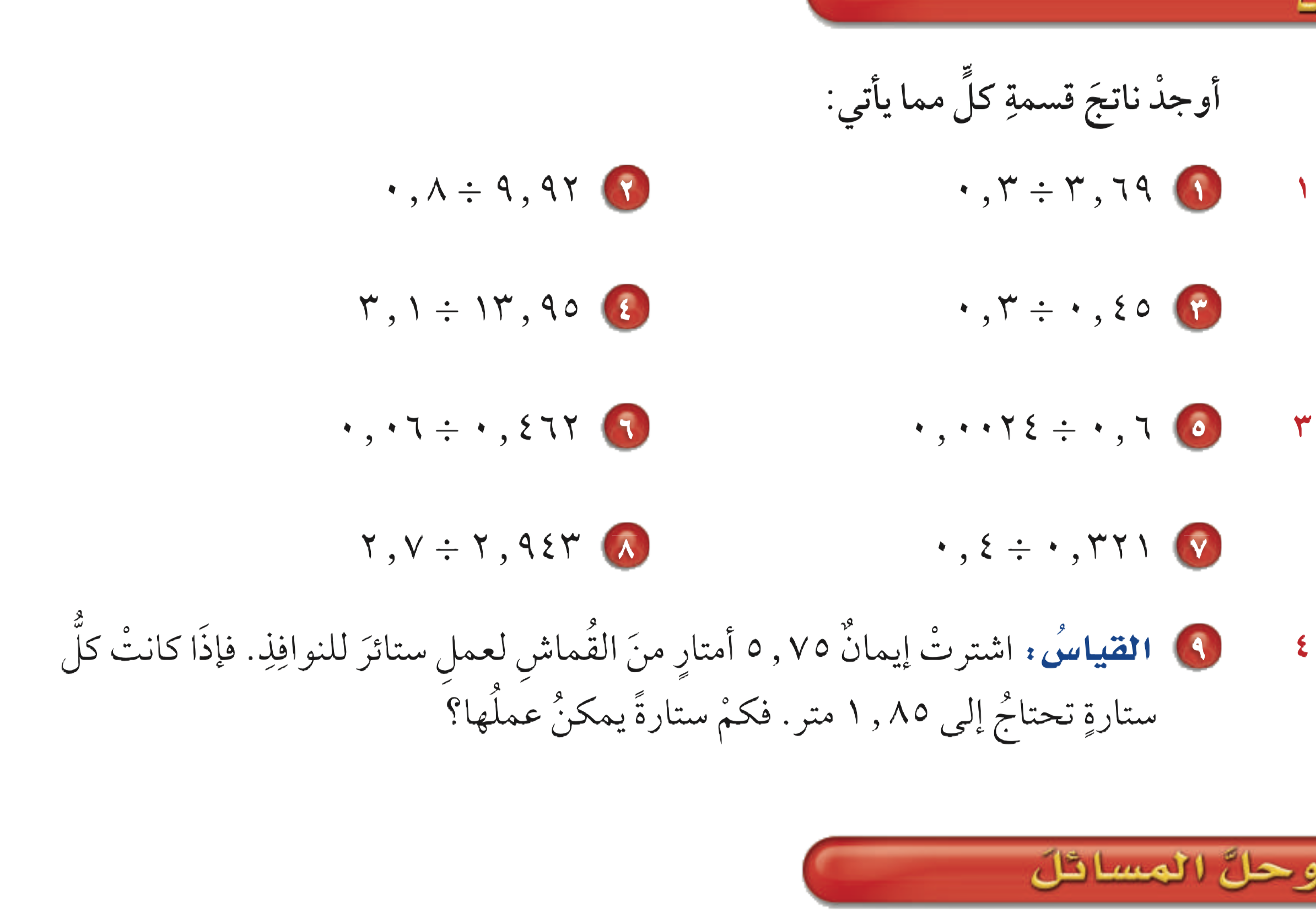 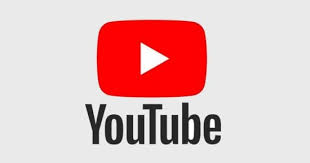 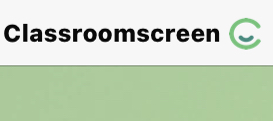 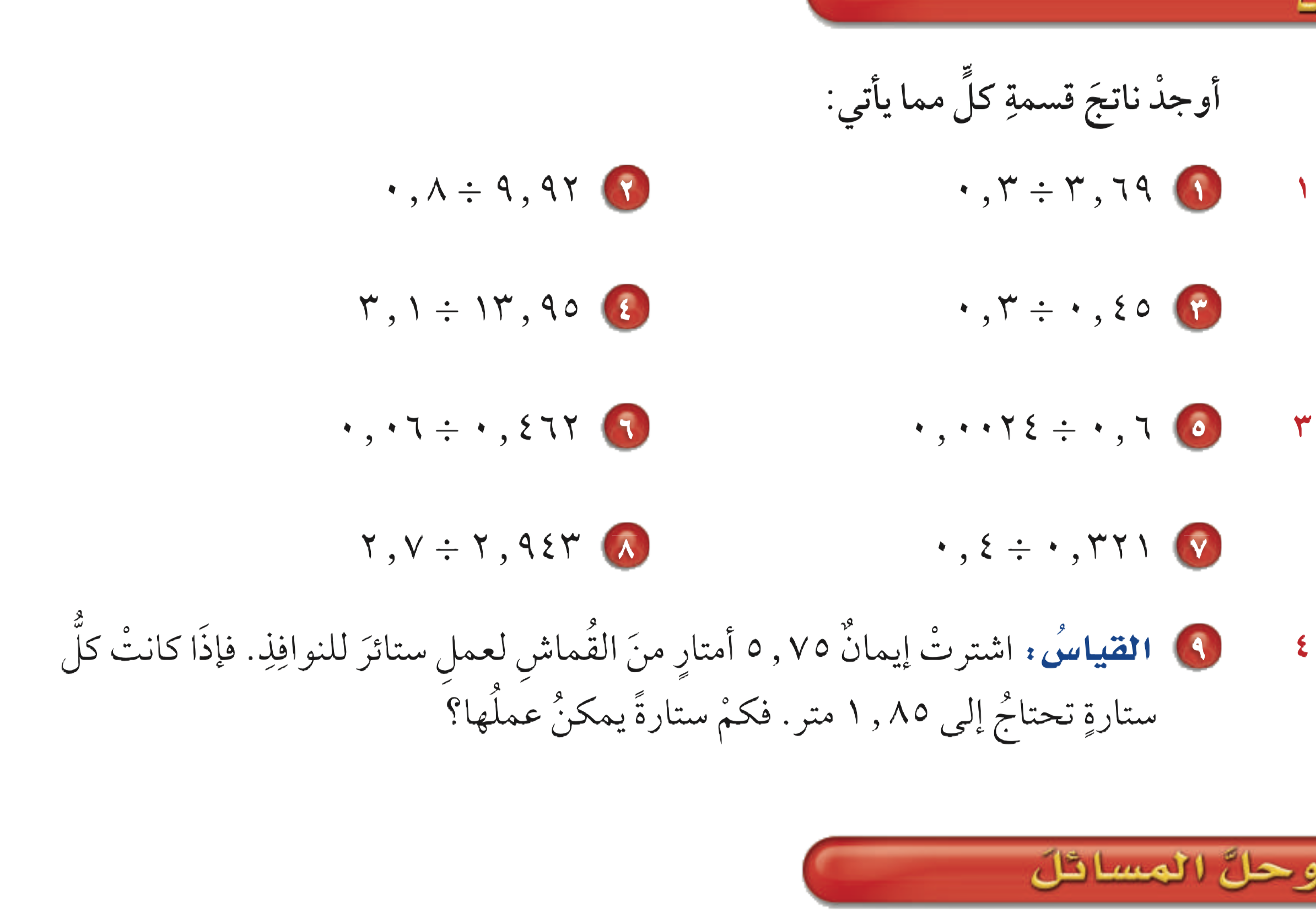 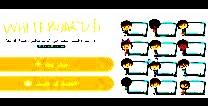 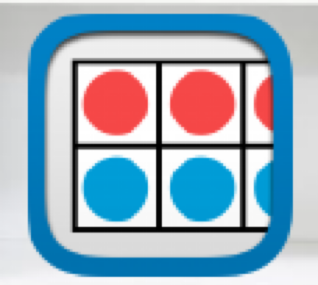 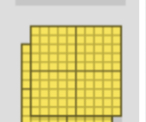 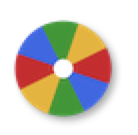 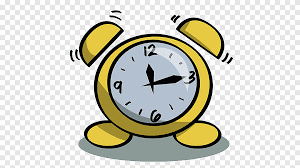 أدوات
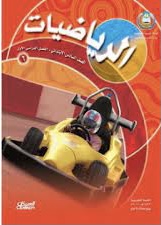 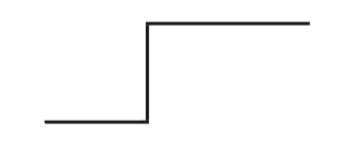 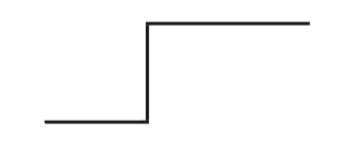 نشاط
-
-
٣
١٢٤
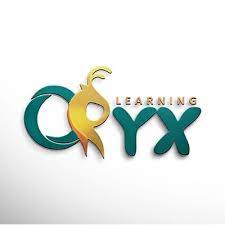 تـــــأكد
٣
٣١
٤٫٥
١٣٩٫٥
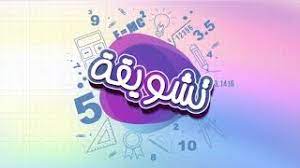 ٥ ١
٥ ٥ ١
-
-
٥ ١
٥ ٥ ١
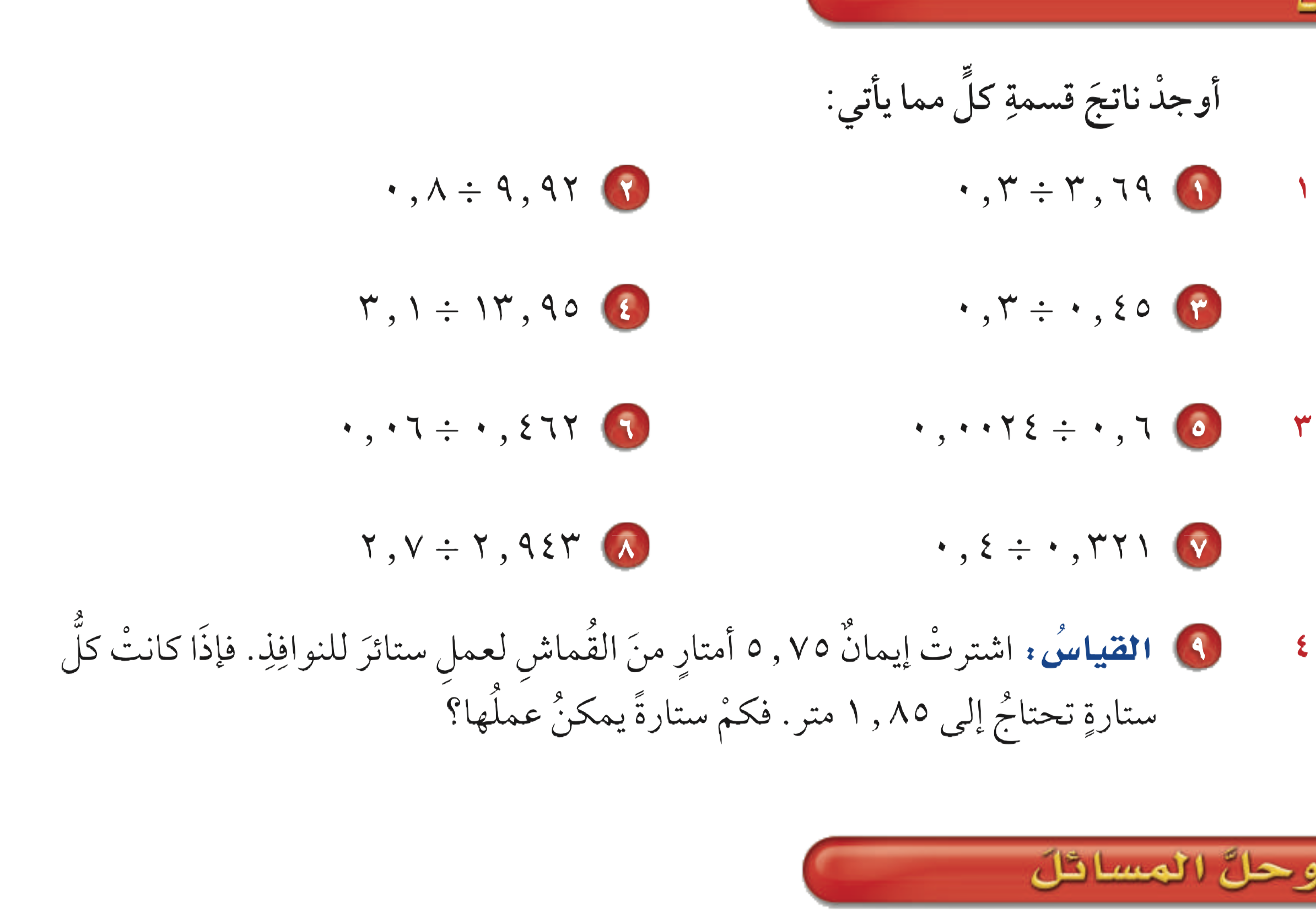 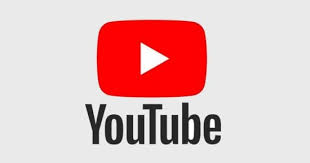 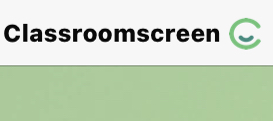 ٠٠
٠ ٠ ٠
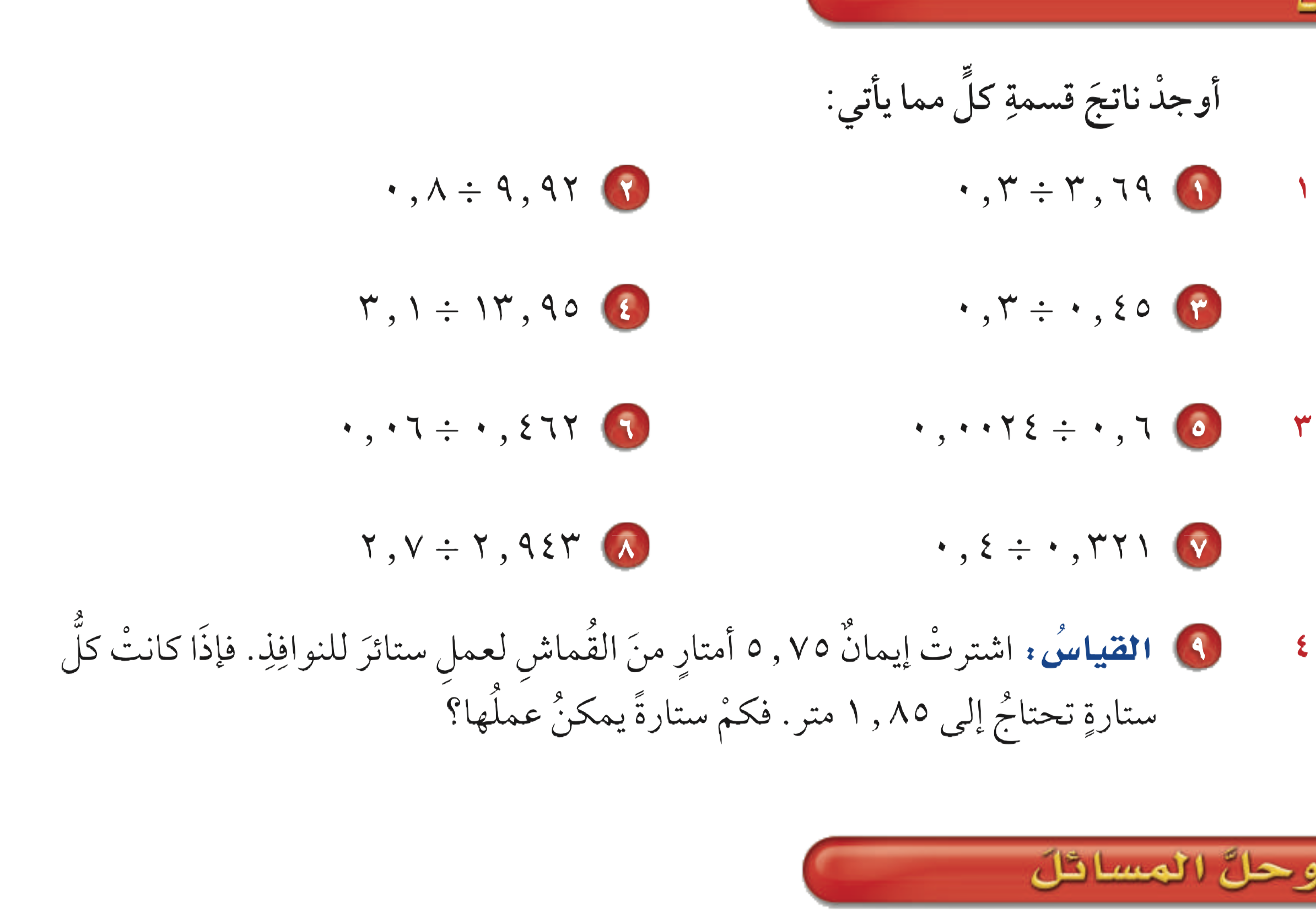 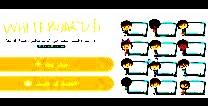 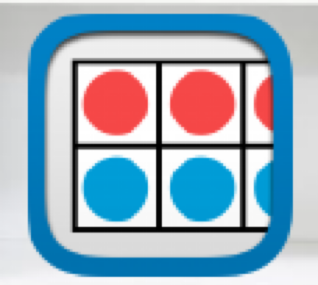 بضرب المقسوم والمقسوم عليه في ١٠
بضرب المقسوم والمقسوم عليه في ١٠
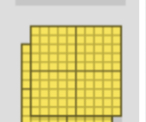 ١٫٥
٤٫٥
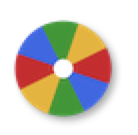 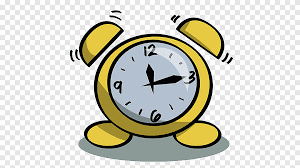 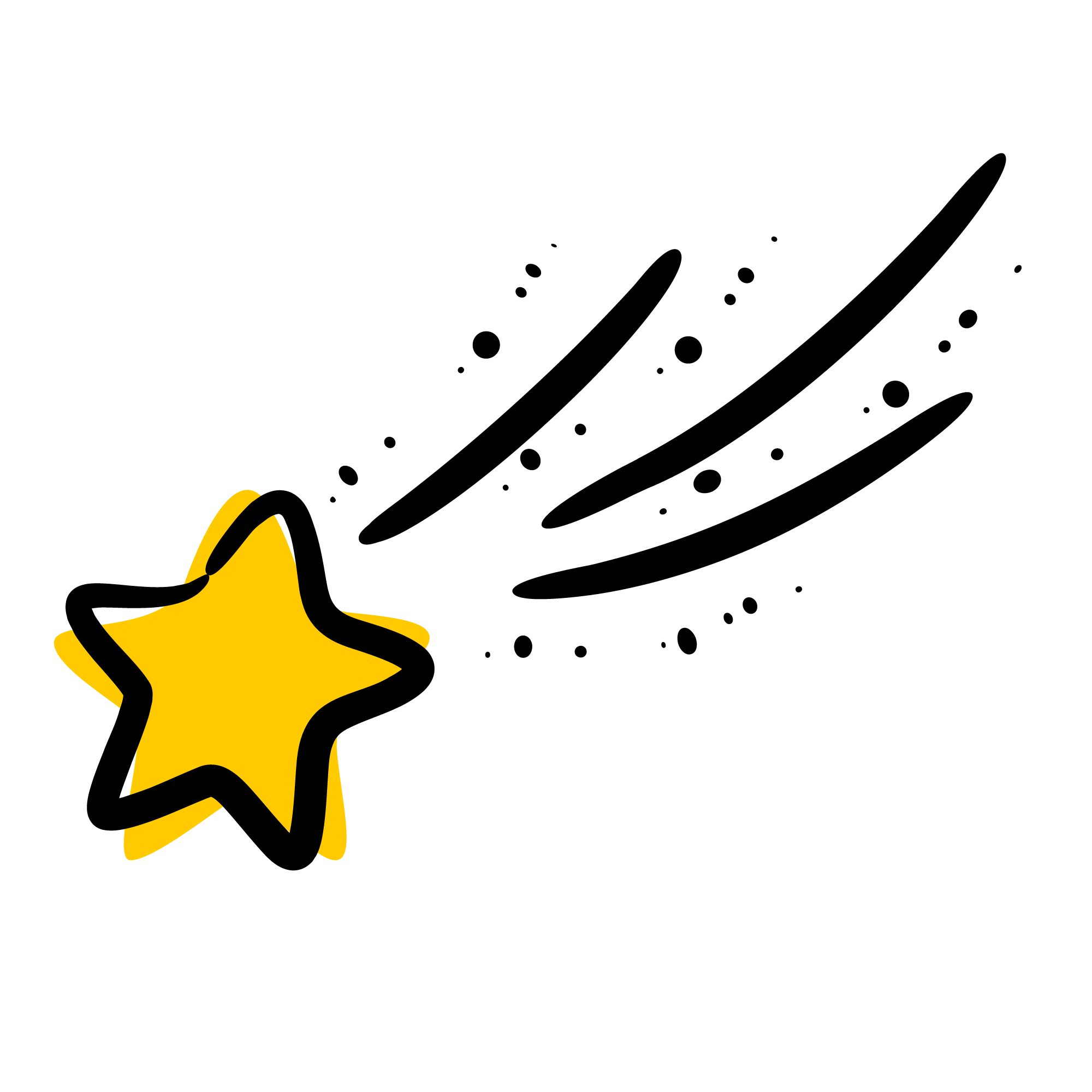 أدوات
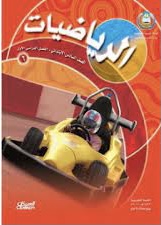 الحل
نشاط
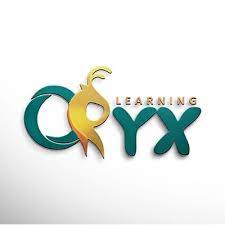 تـــــأكد
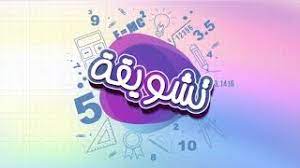 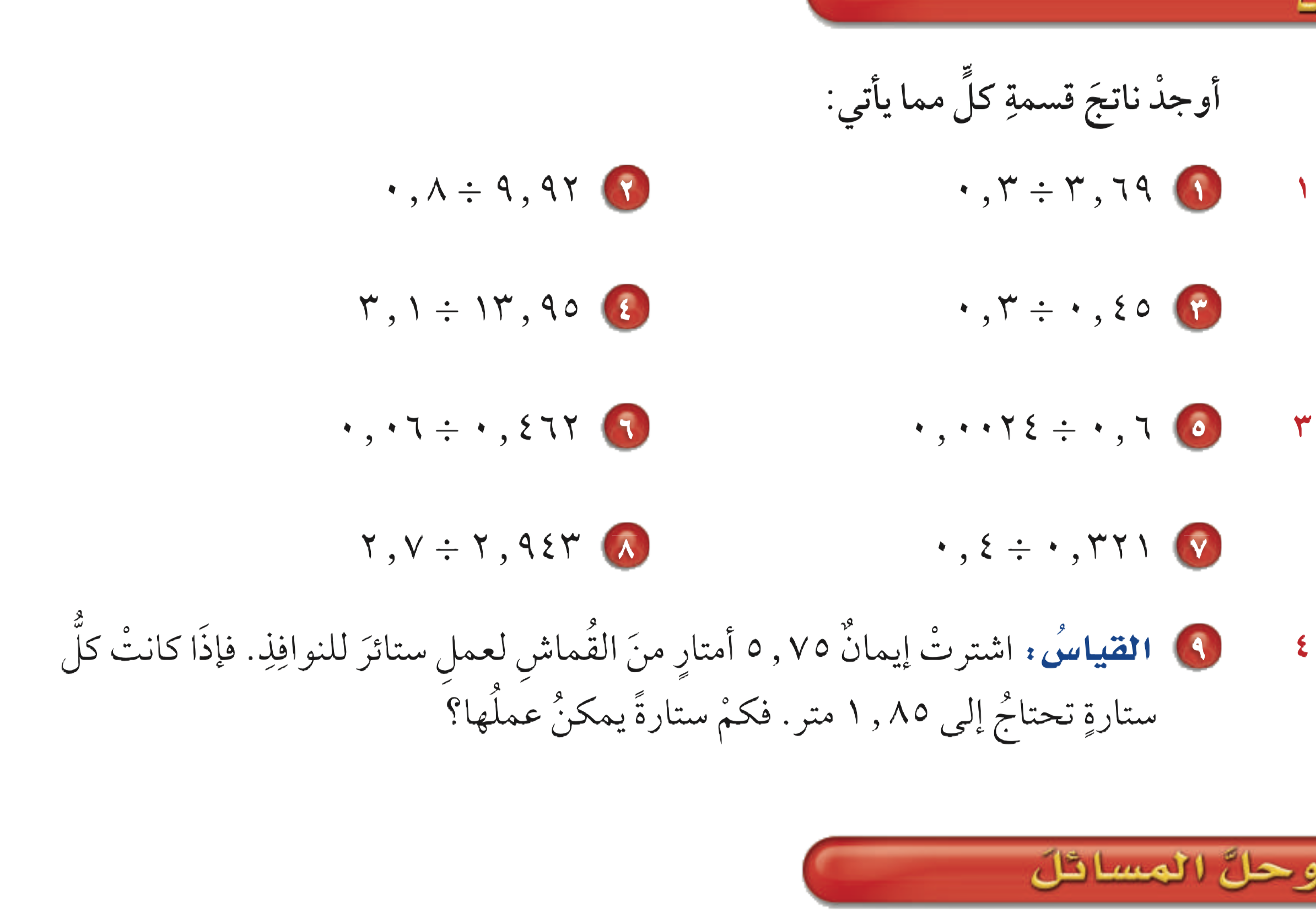 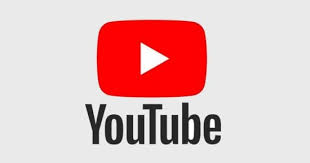 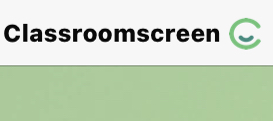 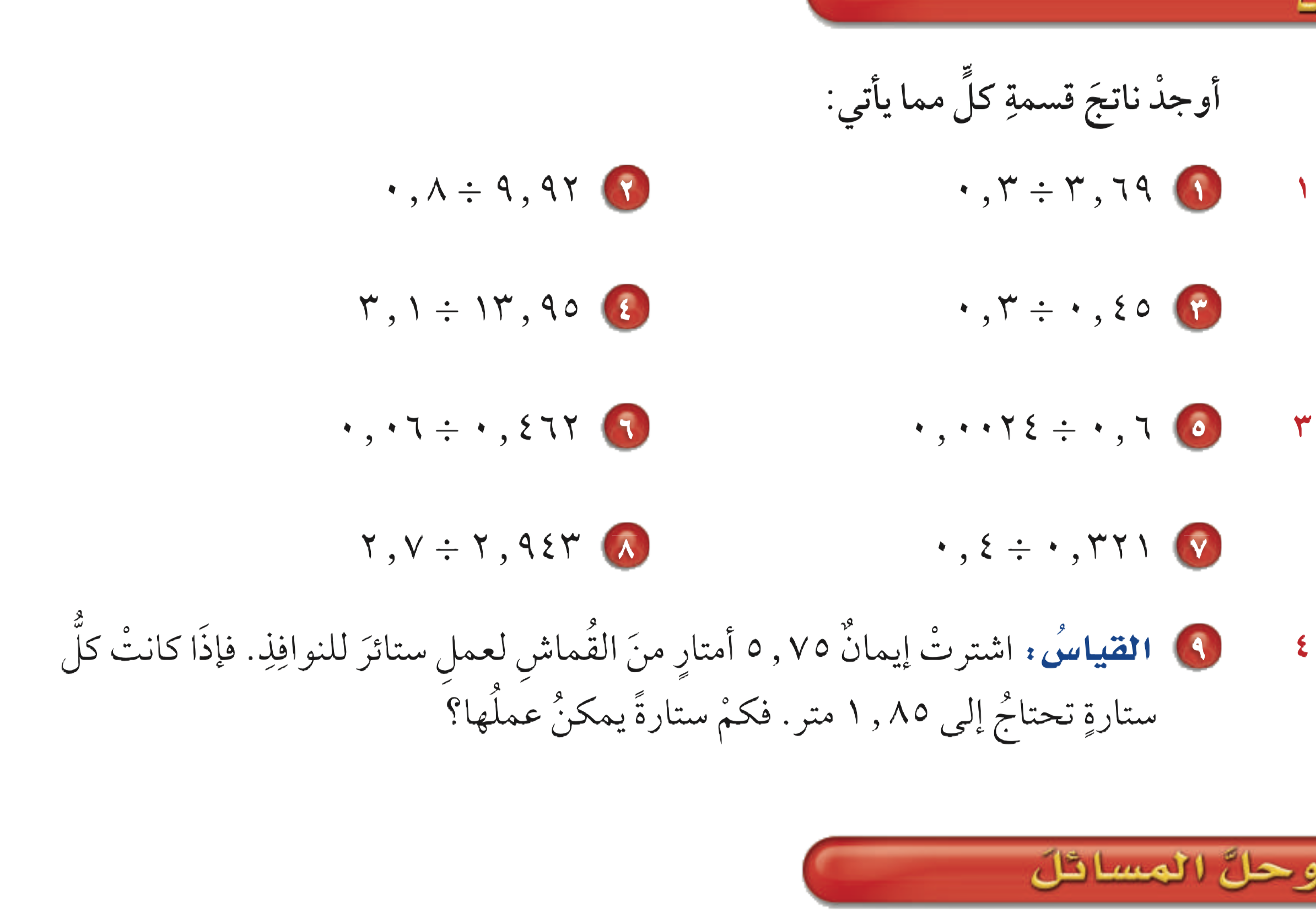 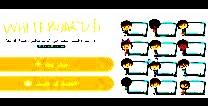 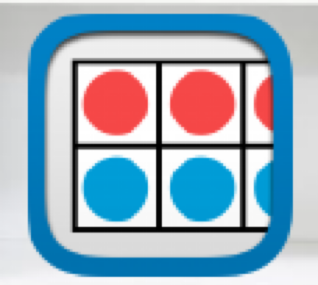 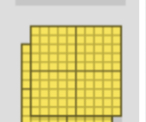 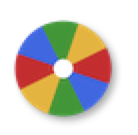 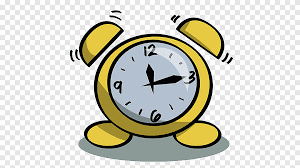 أدوات
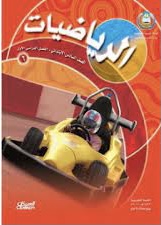 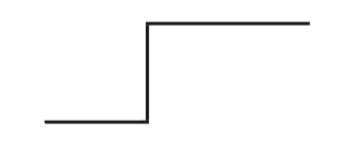 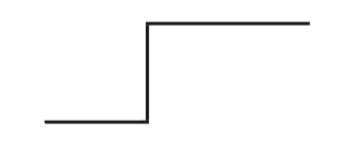 نشاط
-
-
٤٢
٢٨
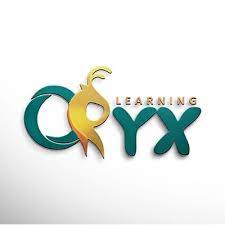 تـــــأكد
٢٤
٦
٦٠٠٠
٤٦٫٢
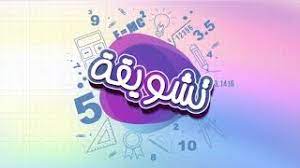 ٢ ٤
٠ ٢ ١
-
-
٢ ٤
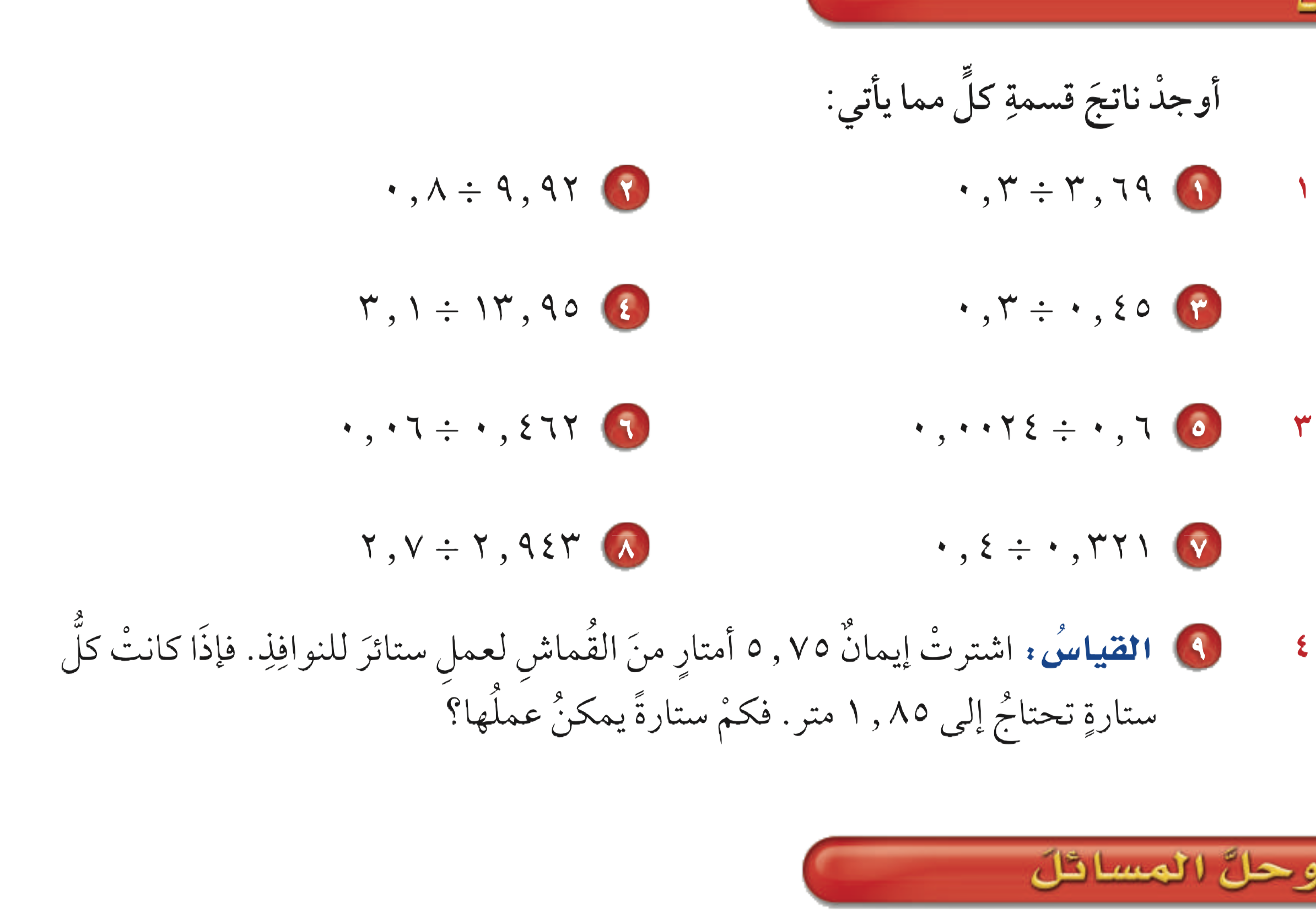 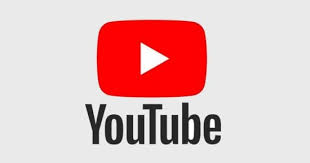 ٠ ٢ ١
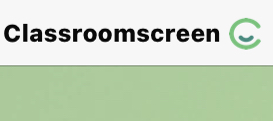 ٠٠
٠٠٠
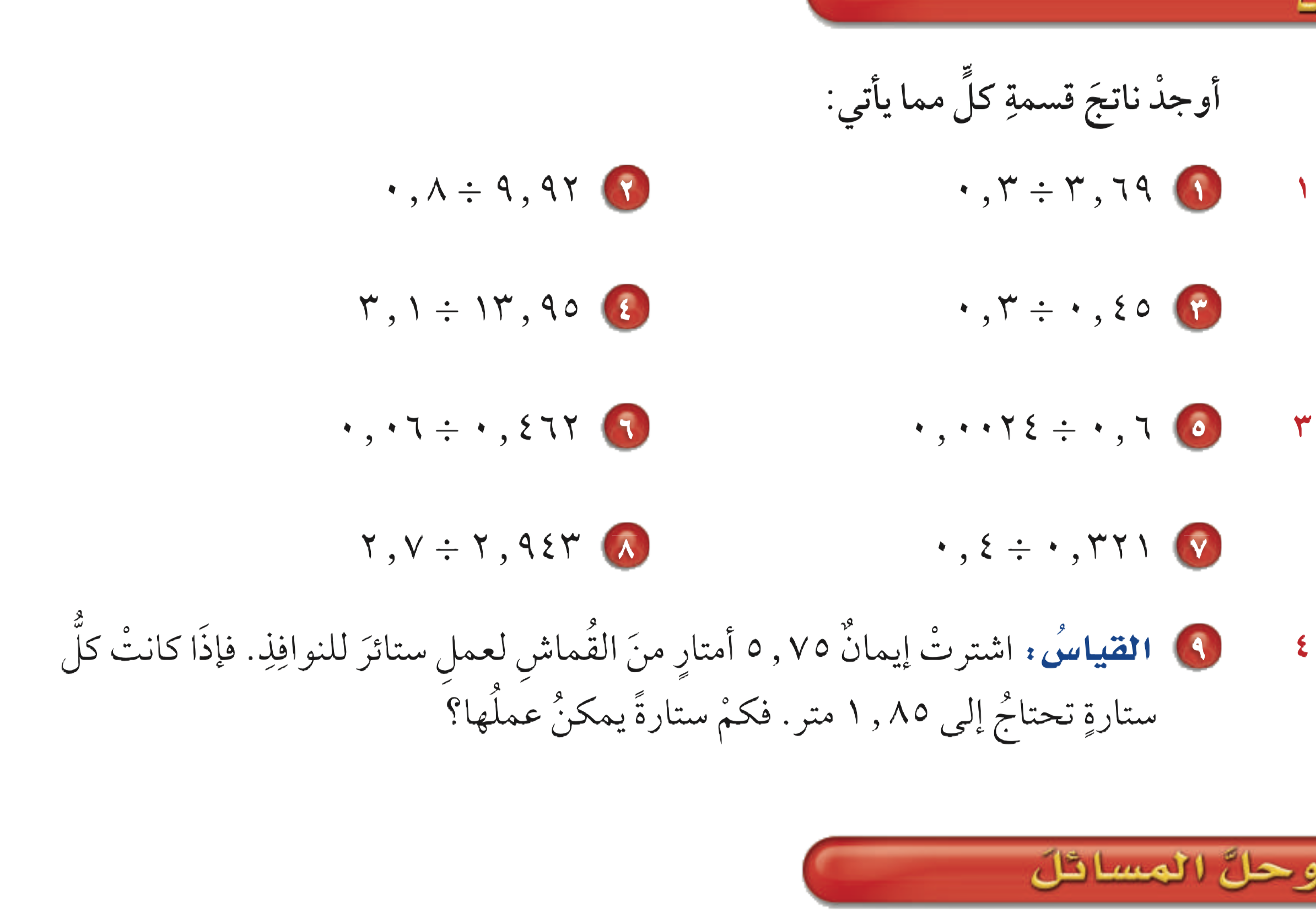 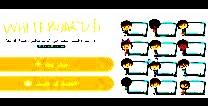 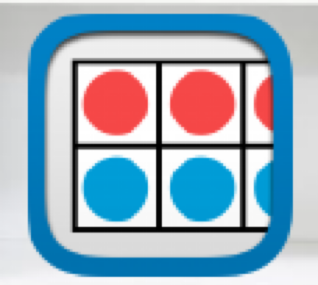 بضرب المقسوم والمقسوم عليه في ١٠٠
بضرب المقسوم والمقسوم عليه في ١٠٠٠٠
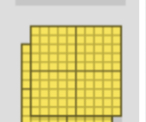 ٢٥٠
٧٫٧
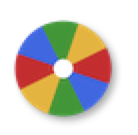 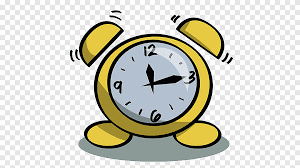 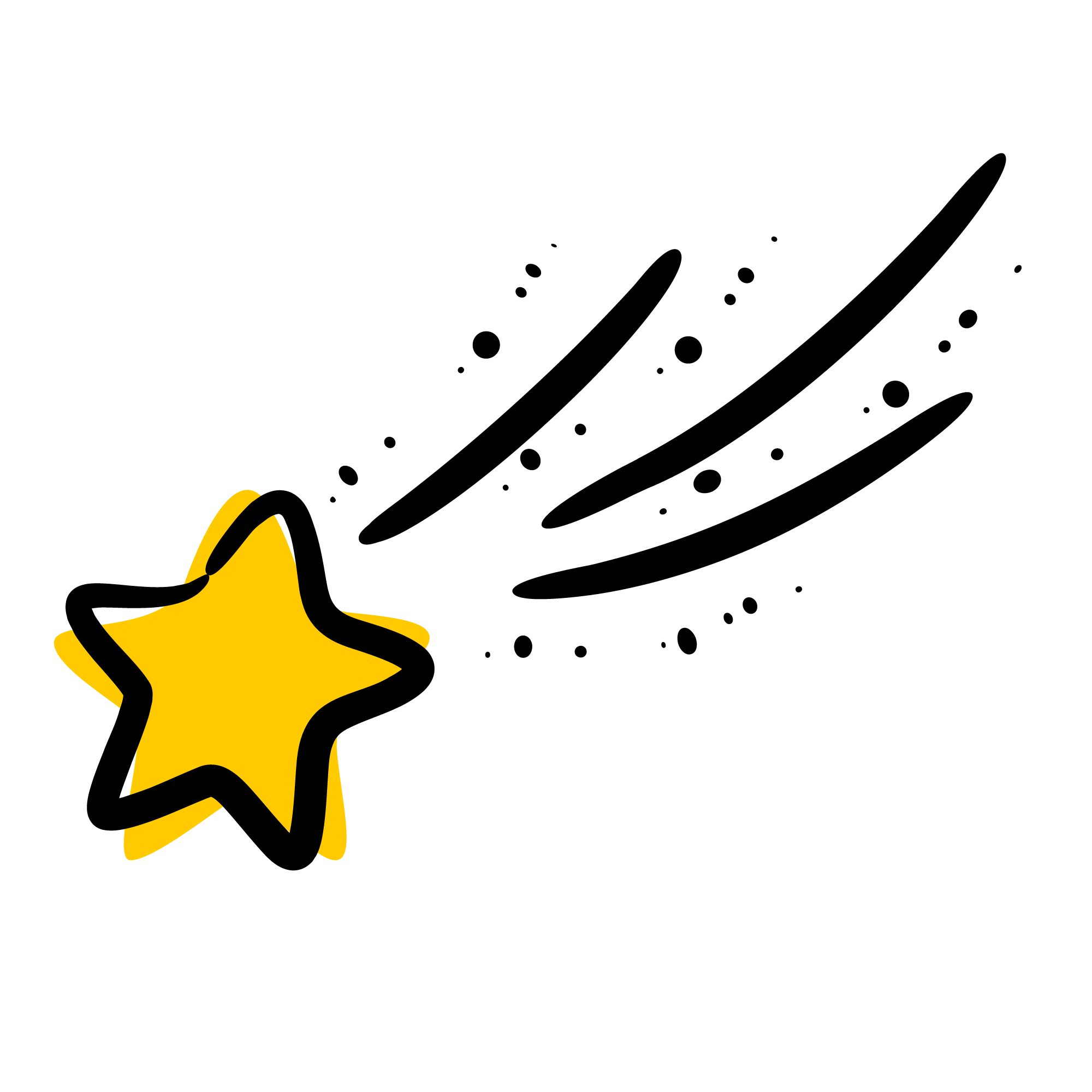 أدوات
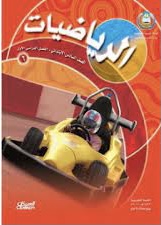 الحل
نشاط
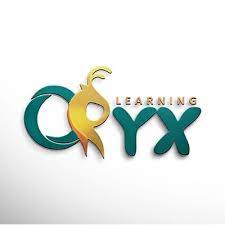 تـــــأكد
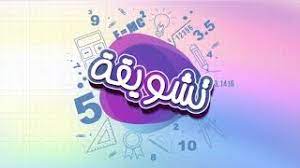 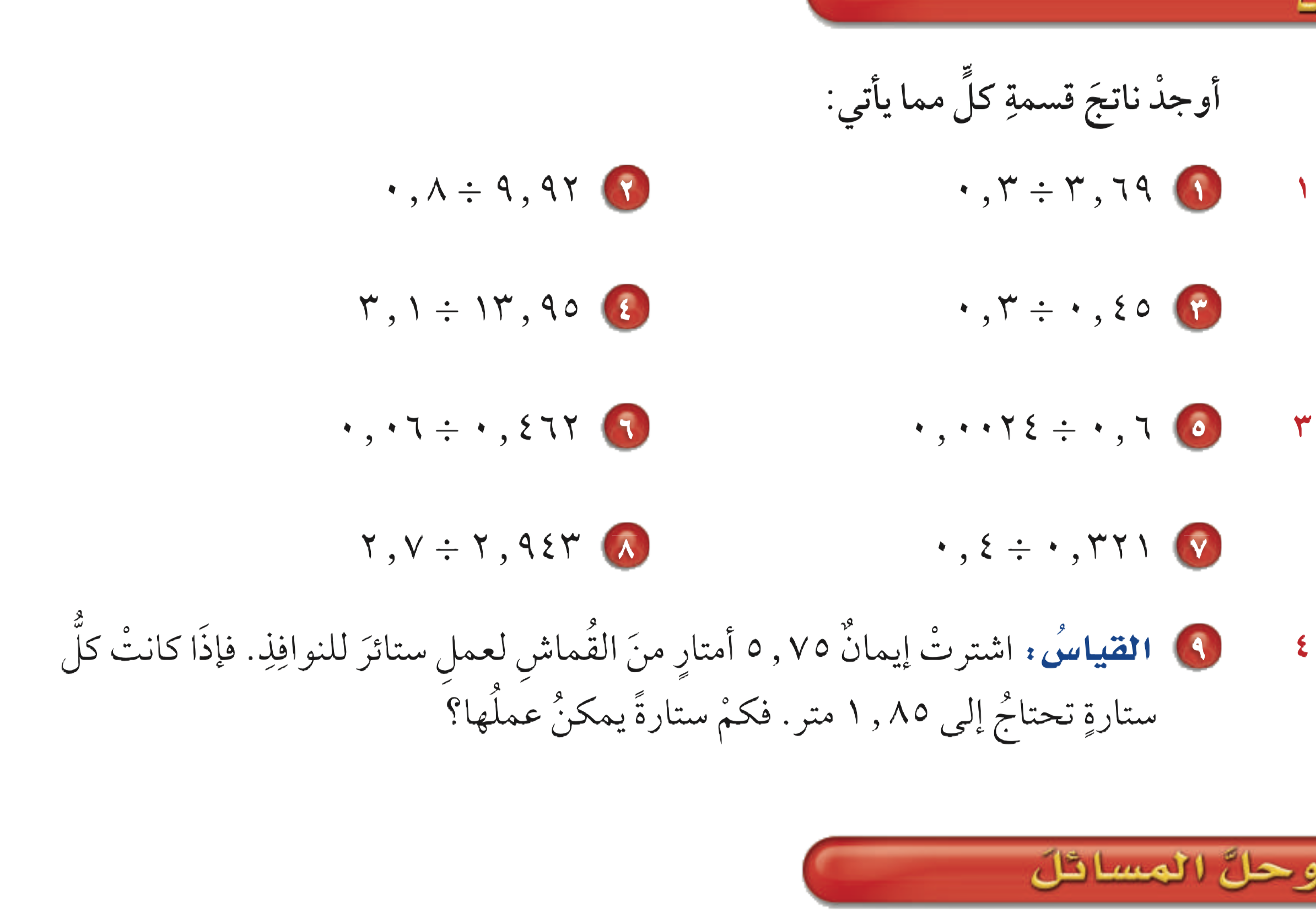 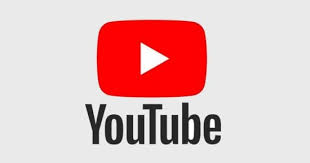 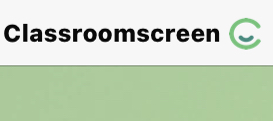 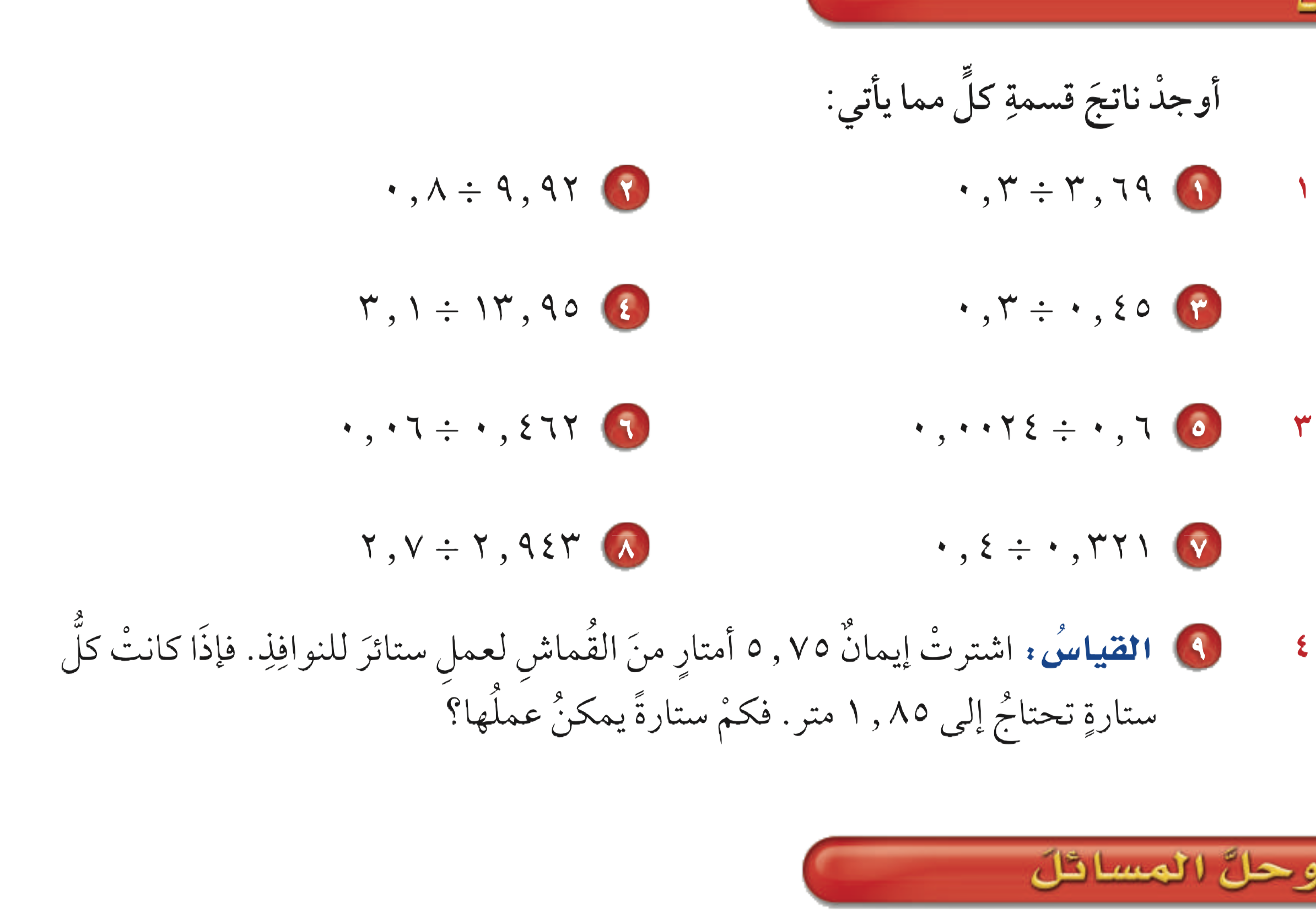 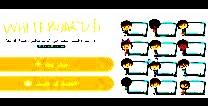 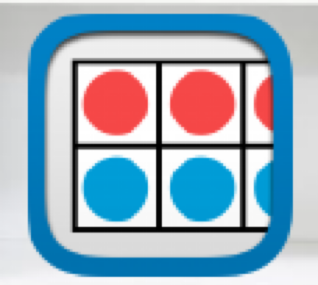 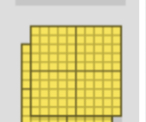 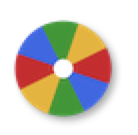 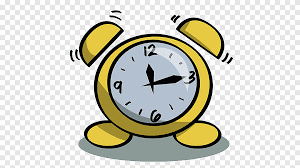 -
أدوات
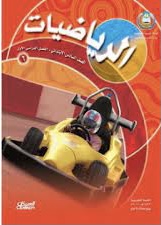 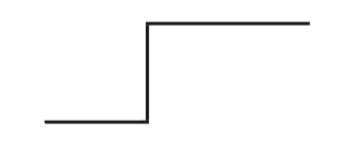 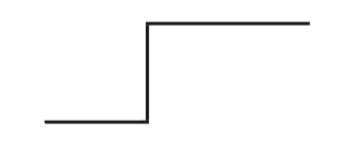 نشاط
-
٢٧
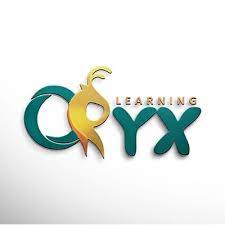 تـــــأكد
٣٢
٢٩٫٤٣
٤
٢٧
٣٫٢١
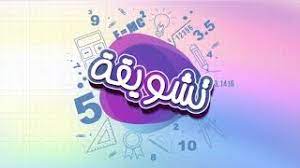 ١ ٠
٤ ٢
-
-
٠
٠
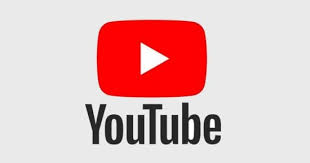 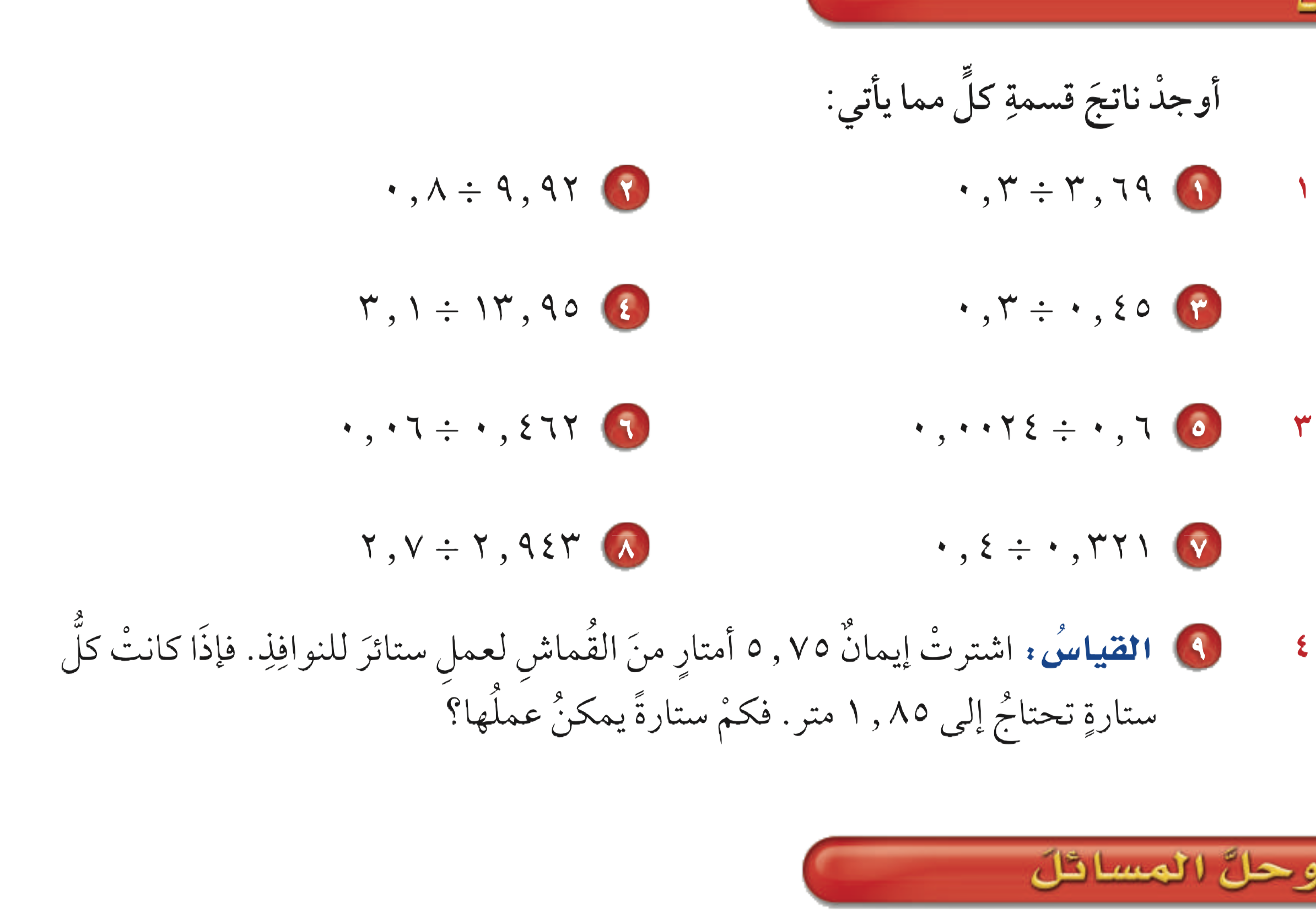 ٠ ١
٣ ٤ ٢
-
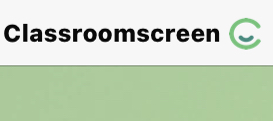 -
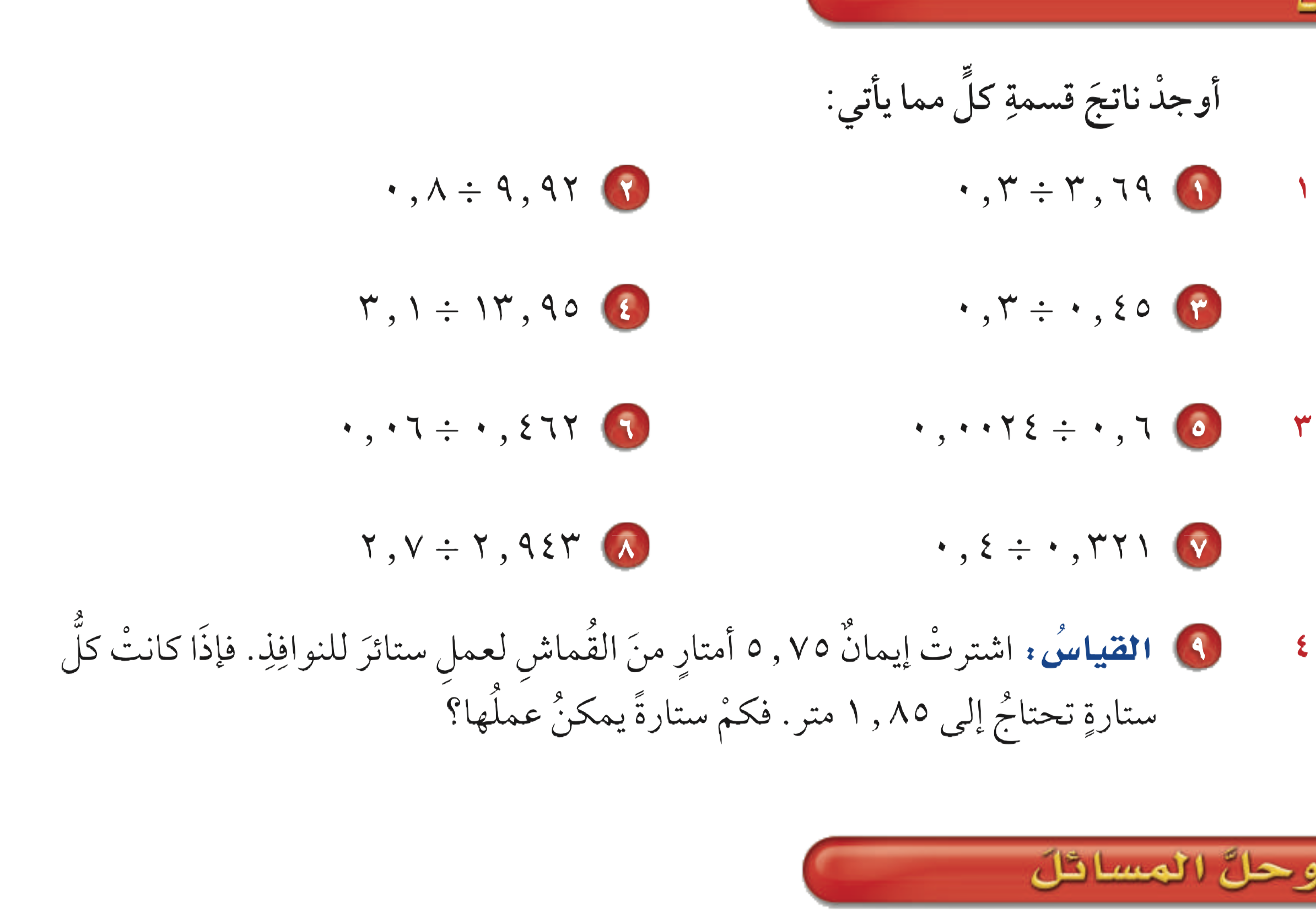 ٨
٢ ٤ ٣
٠ ٢
٠٠٠
٠٫٨٠٢٥
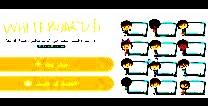 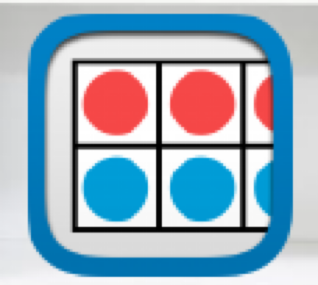 ١٫٠٩
-
٠ ٢
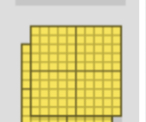 بضرب المقسوم والمقسوم عليه في ١٠
٠٠
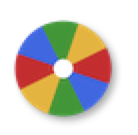 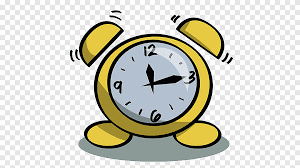 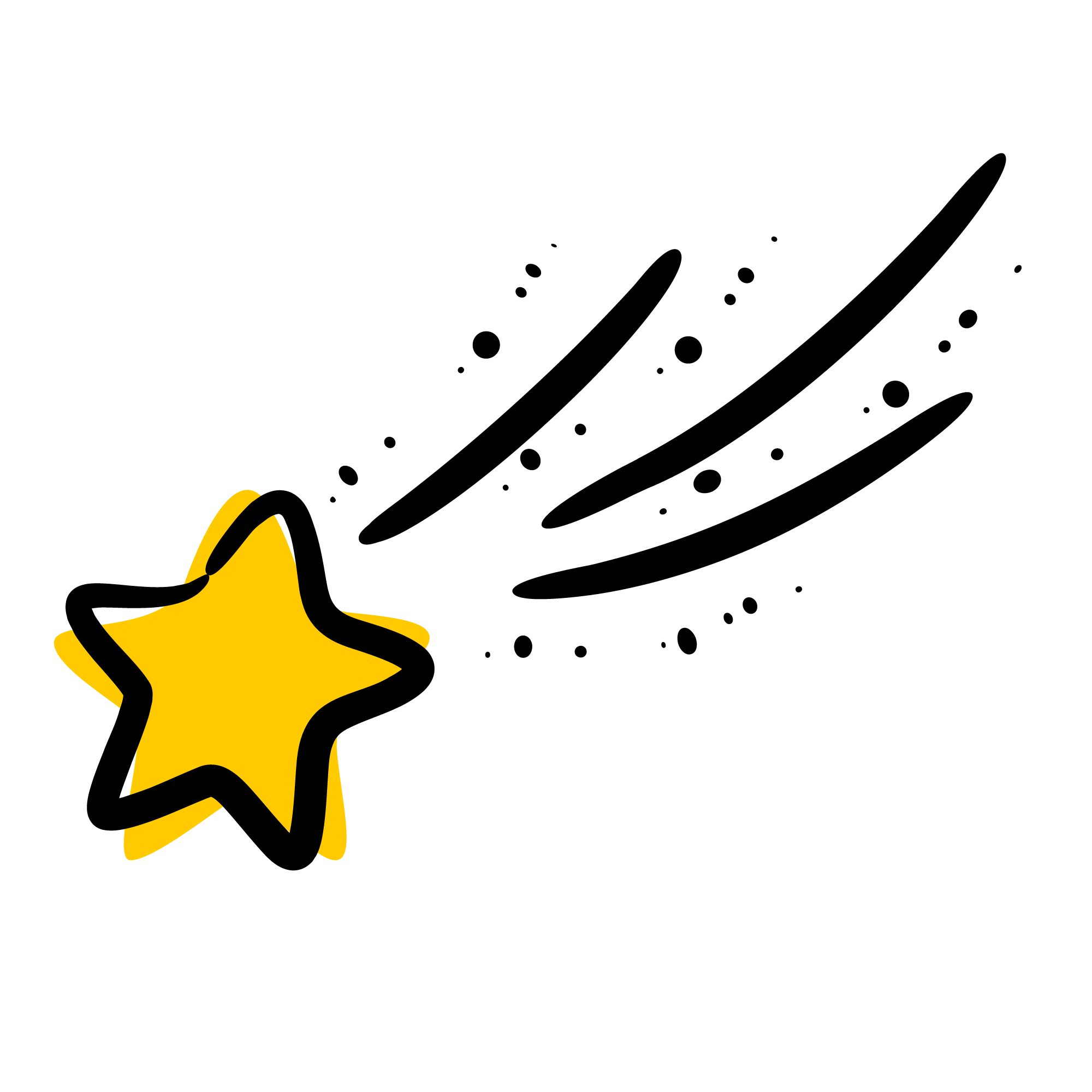 أدوات
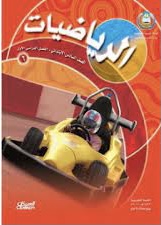 الحل
نشاط
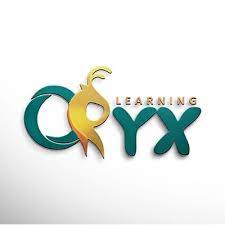 تـــــأكد
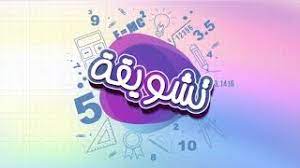 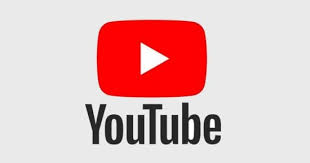 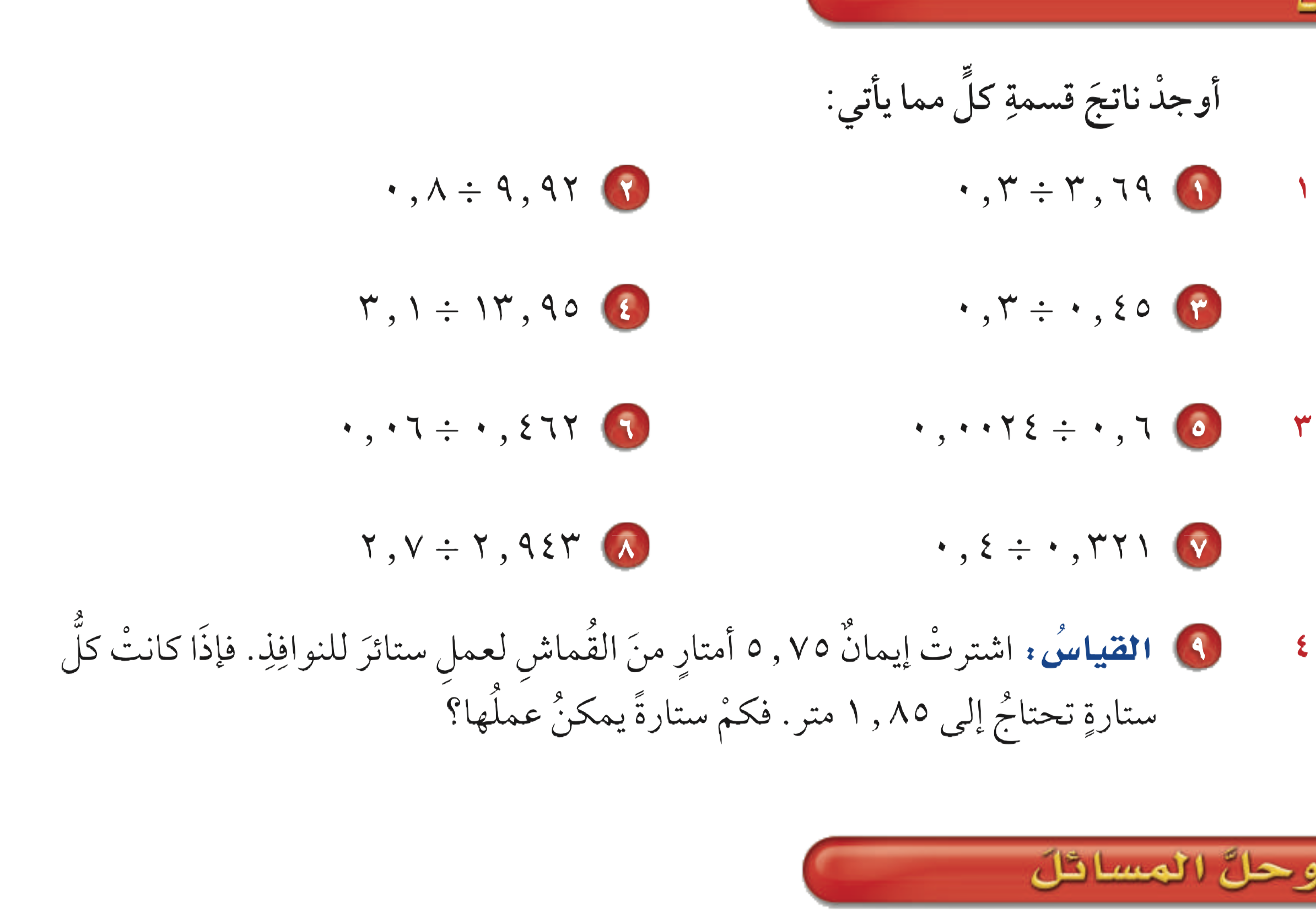 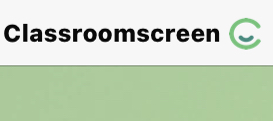 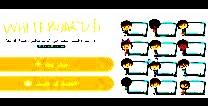 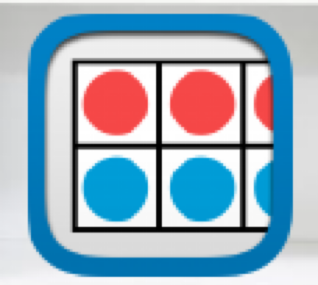 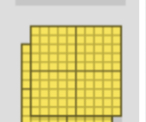 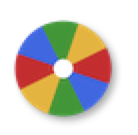 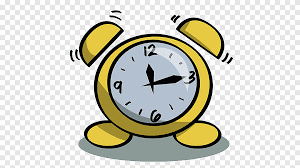 أدوات
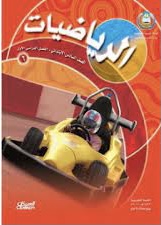 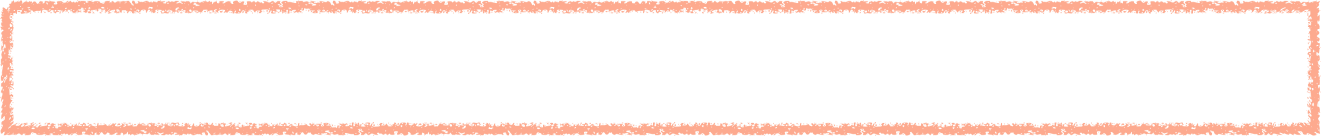 نشاط
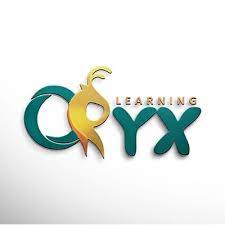 تـــــأكد
الستائر التي يمكن عملها =  ٥٧٥ ÷ ١٨٥ = ٣٫١٠٨ ≈ ٣ ستائر تقريباً
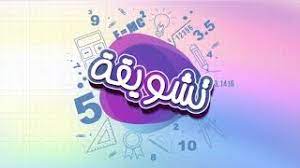 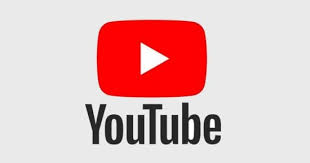 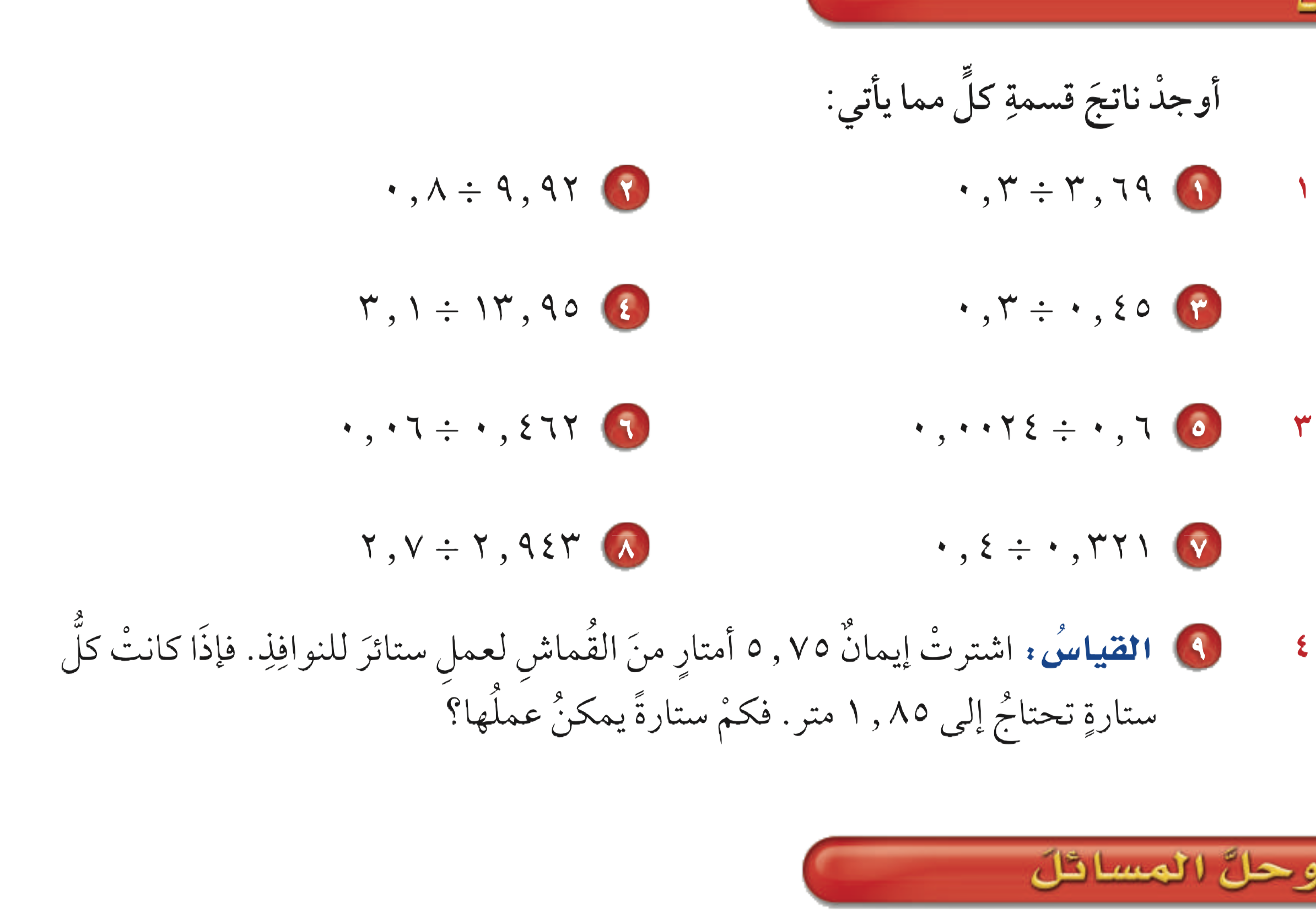 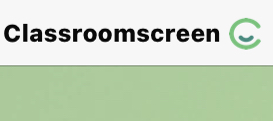 بضرب المقسوم والمقسوم عليه في ١٠٠
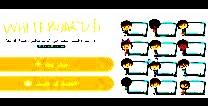 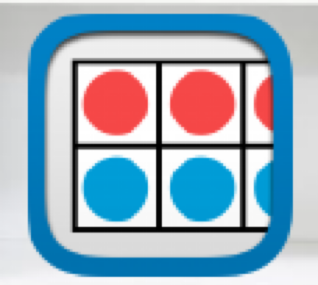 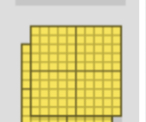 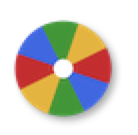 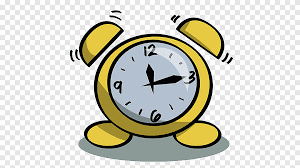 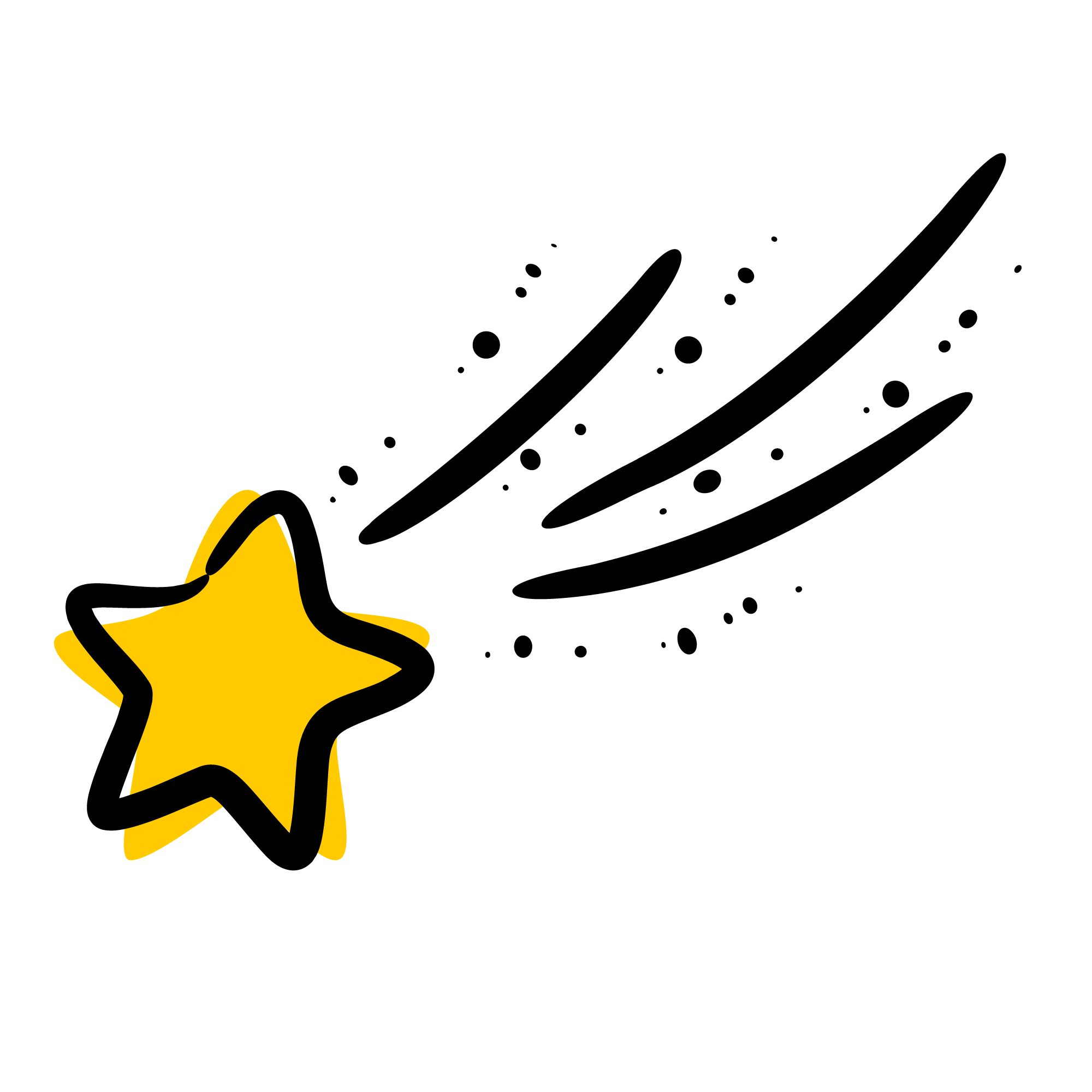 أدوات
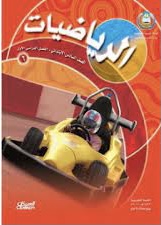 مسائل مهارات عليا
الحل
نشاط
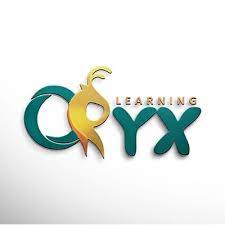 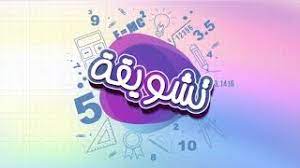 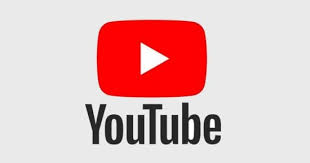 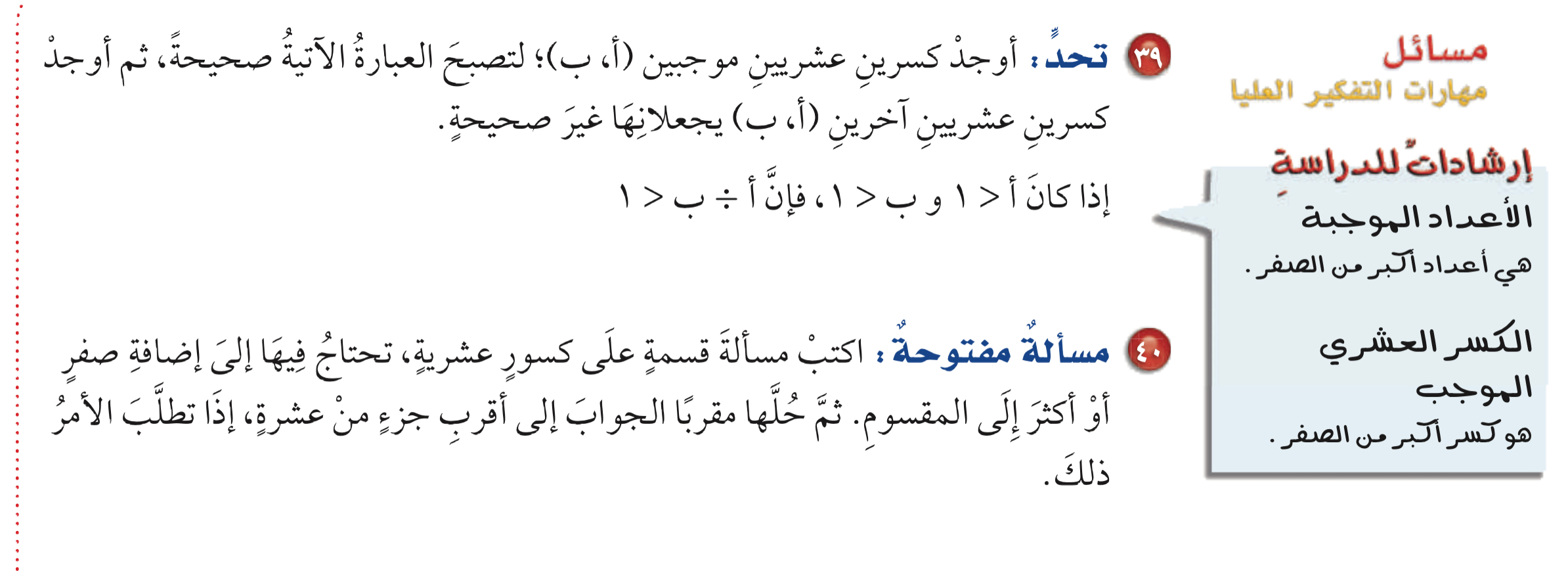 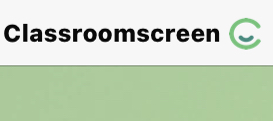 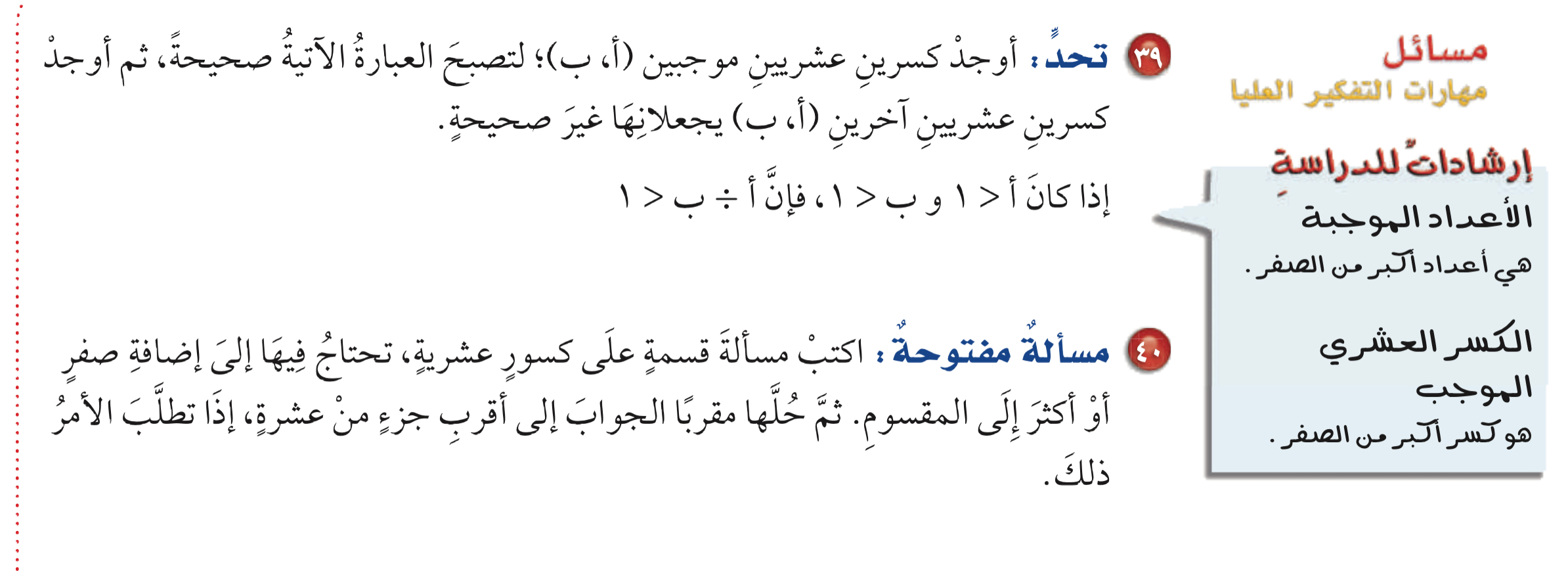 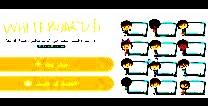 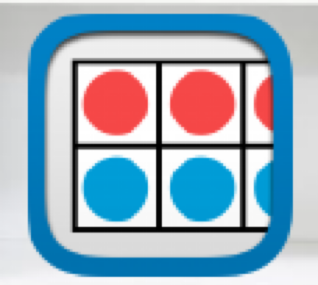 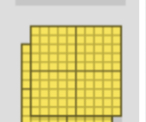 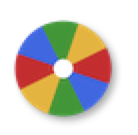 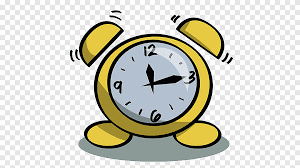 أدوات
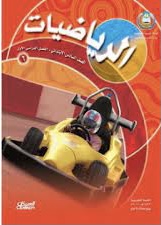 مسائل مهارات عليا
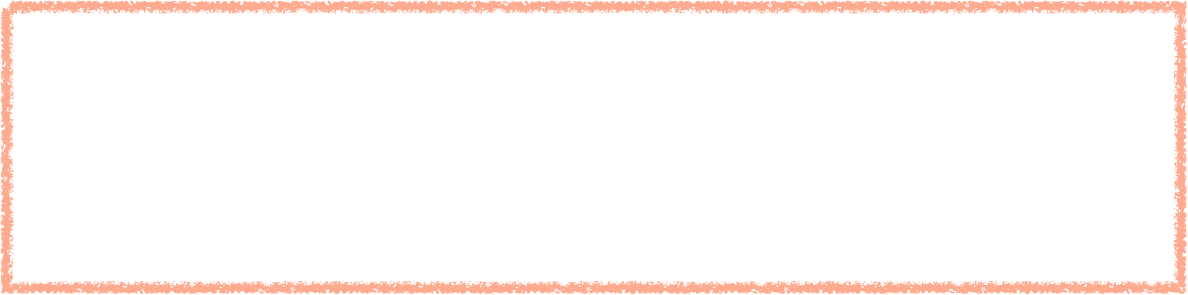 نشاط
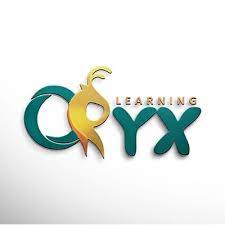 إذا كان أ <١ ، ب <۱ فإن أ ÷ ب <۱ 
إذا كان أ = ٠,٠٨ و ب = ٠٫٢ فإن أ ÷ ب = ٠٫٤  وهو أقل من ١ 
إذا كان أ= ۰٫۰۸ و ب= ٠٫٠٢ فإن أ ÷  ب = ٤  وهو ليس أقل من ١
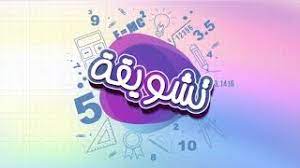 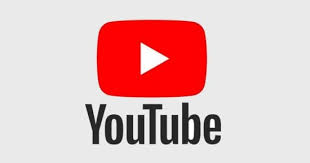 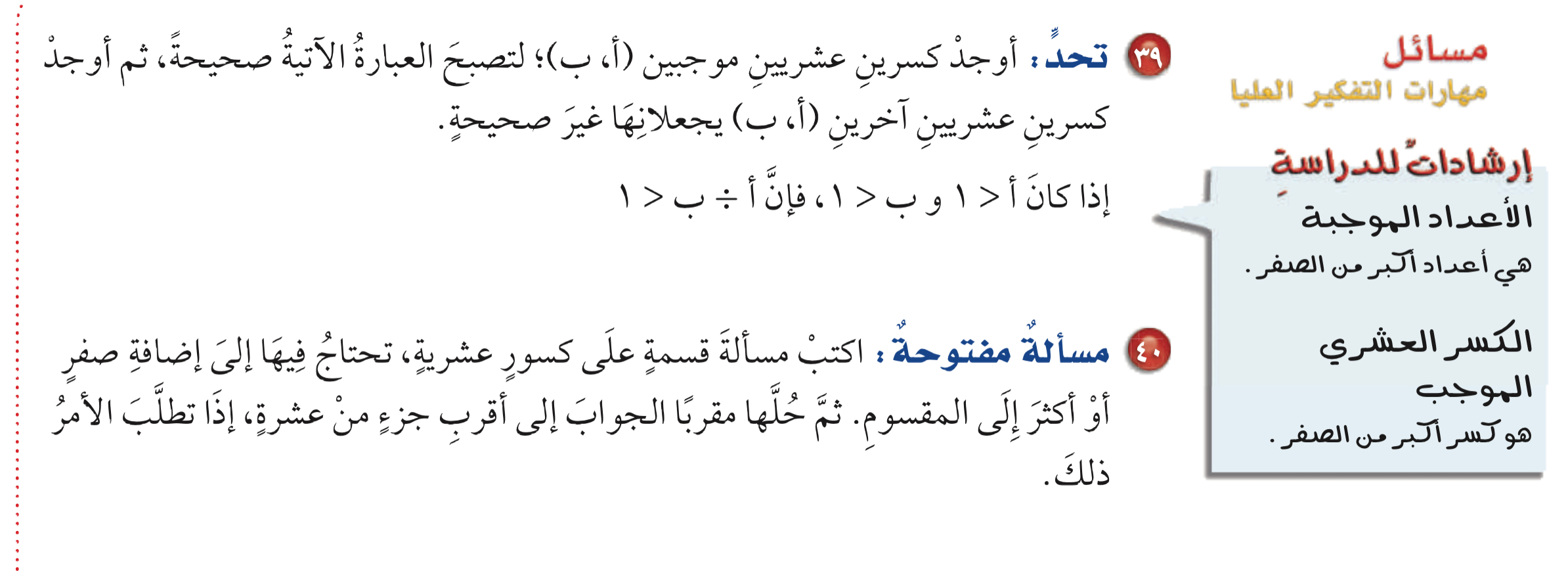 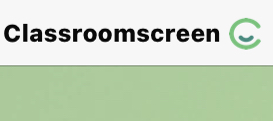 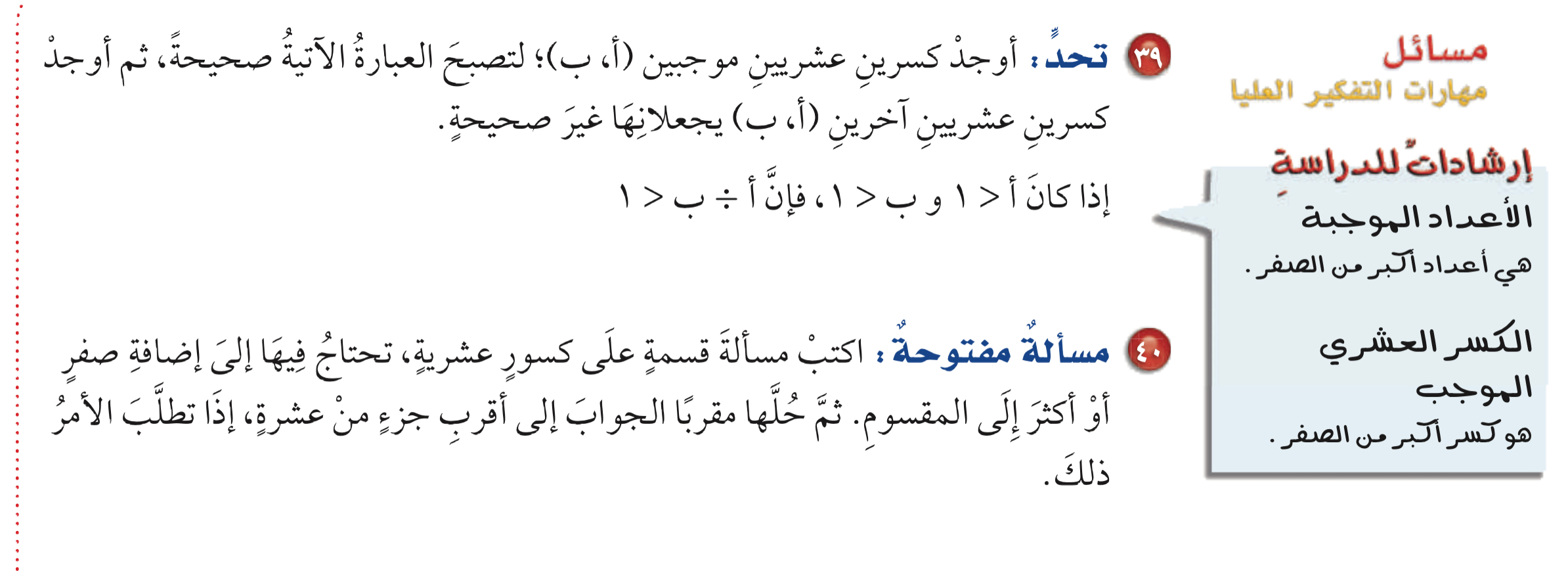 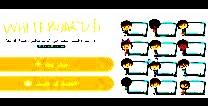 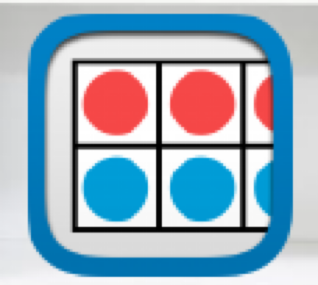 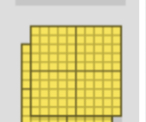 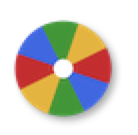 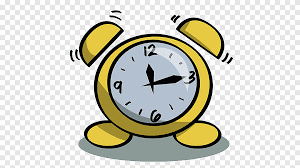 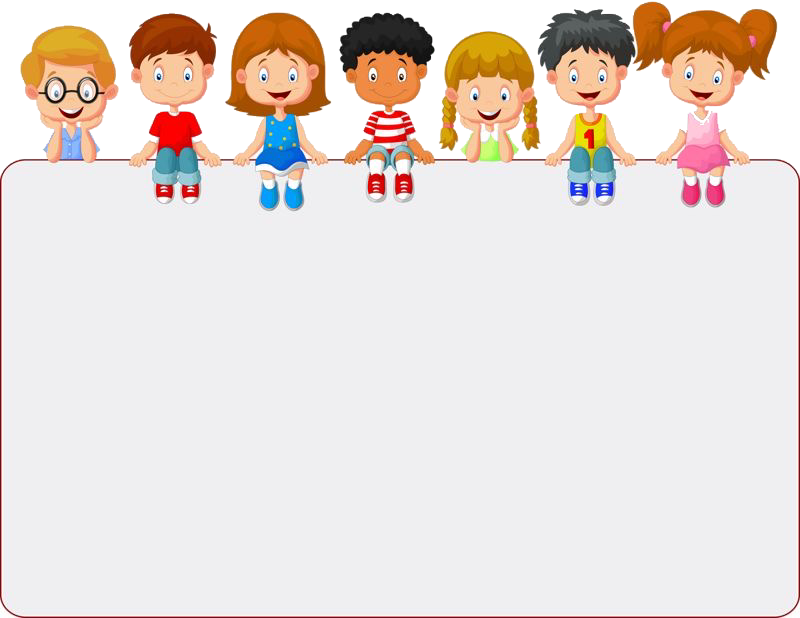 جدول التعلم
ماذا تعلمت
ماذا أعرف
ماذا أريد أن أعرف
تقويم
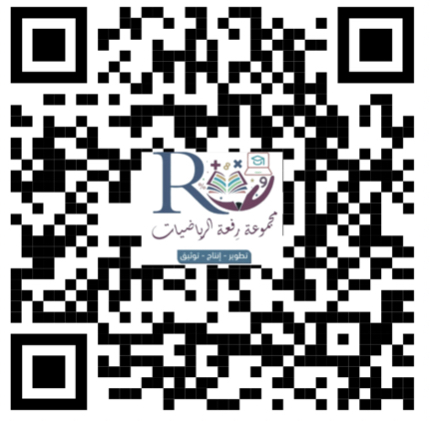 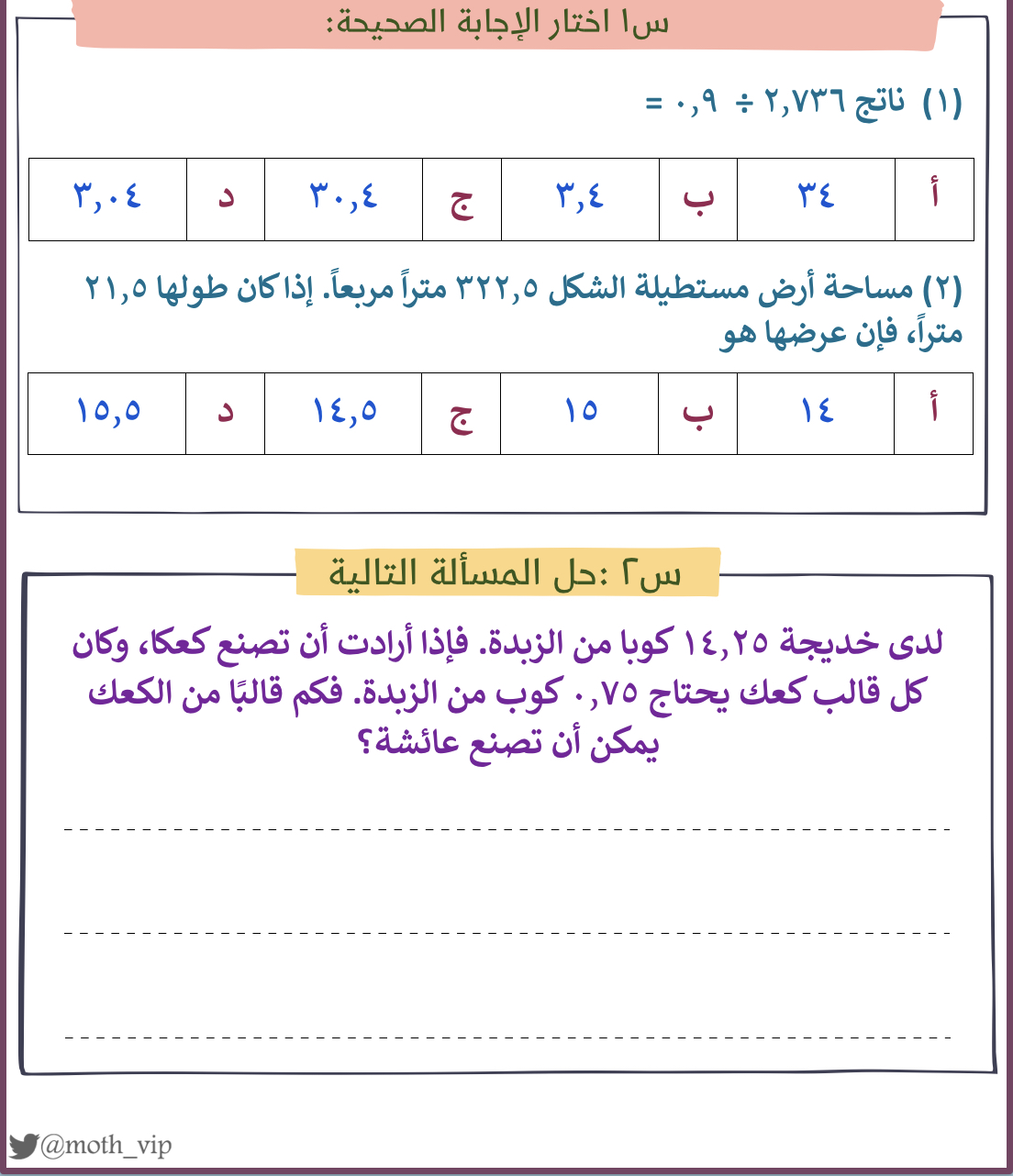 ختامي
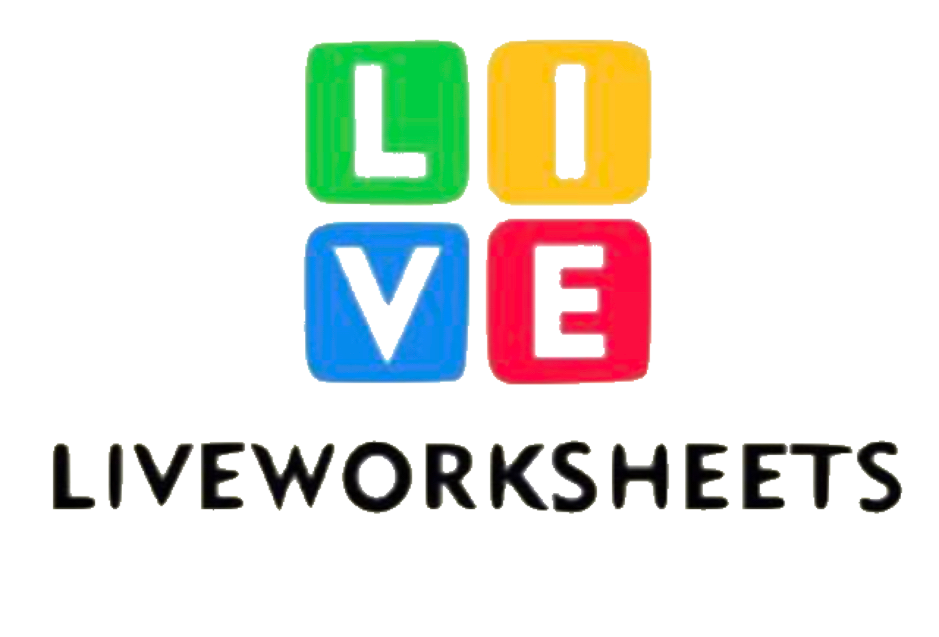 سؤال
ختاماً
الواجب
١٠ ، ١٩ ، ٢٣
صفحة
١٢٩
"لا يكفي التوصل إلى النجاح المهم أن نبقى ناجحين."